ARM-ISA-based server processors
Lecture
Dezső Sima

Dec. 2021
(Ver. 1.1)
 Sima Dezső, 2021
1. Recent landscape of data centers
2. Overview of ARM ISA-based server processors
3. ARM’s Neoverse platform family
4. Ampere’s Altra server processor line
5. References
ARM ISA-based server processors
1. Recent landscape of data centers
1. Recent landscape of data centers (1)
1. Recent landscape of data centers
    Diversification due to spreading of cloud computing and IOT [1]
Enterprise data centers
(before ≈ 2010)
Cloud
 computing
IOT
Enterprise data centers
Hyperscale data centers
Edge servers
The serve moderately changing
enterprise demands.
One or a few servers
as a middle layer
between the 
cloud/data center
 and the
users or IOT devices.
They serve dynamically changing 
demands of video streaming, social media,
 cloud computing, software platforms,
 and big-data storage. 
About 500 hyperscale data centers with
10 000s of servers per data center.

Account for about 50 % of
 worldwide capital expenditure 
on datacenters 
(of ≈ 200 b$/year).

Consume ≈ 1 % of the total
 energy generated worldwide.
Very large number of
datacenters with up to ≈ 1000
servers per data center.
Account for about 50 % of 
worldwide capital expenditure 
on datacenters
 (of ≈ 200 b$/year).

Consume ≈ 1-2 % of the total
 energy generated worldwide.
*
1. Recent landscape of data centers (2)
Layout of TSystem’s datacenter in Budapest (14000 m2) [67]
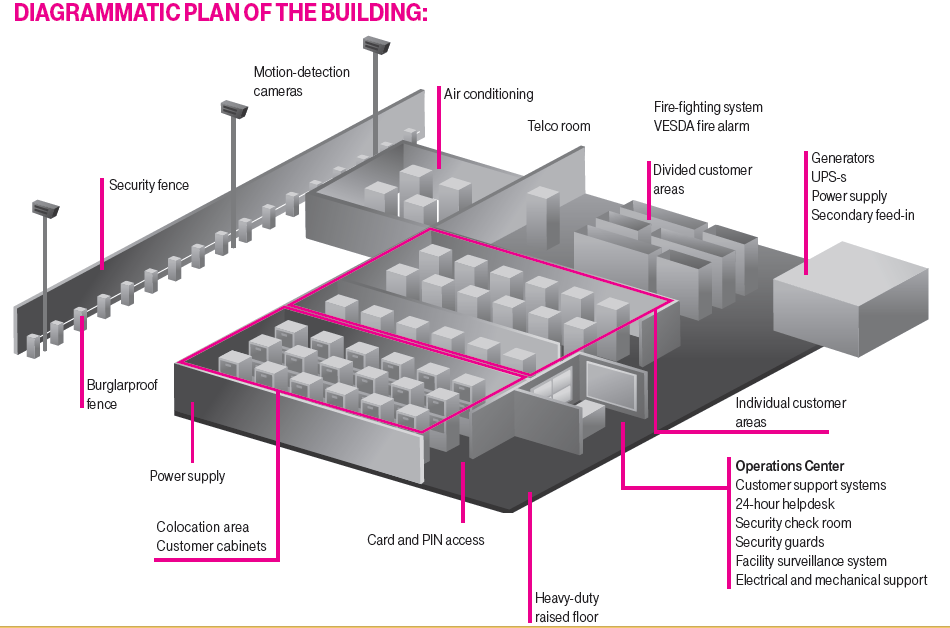 1. Recent landscape of data centers (3)
Part of a hyperscale data center [68]
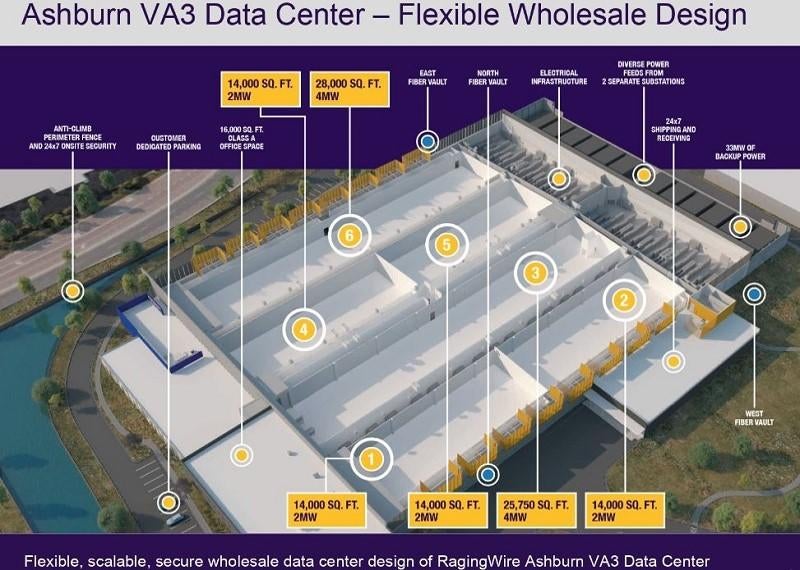 1. Recent landscape of data centers (3b)
Hyperscale data center farm [69]
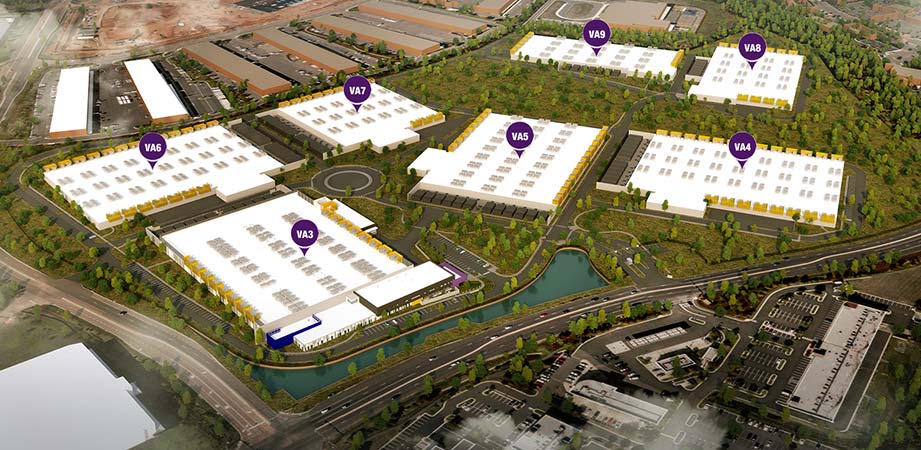 1. Recent landscape of data centers (4)
Inner view of a large scale data center [3]
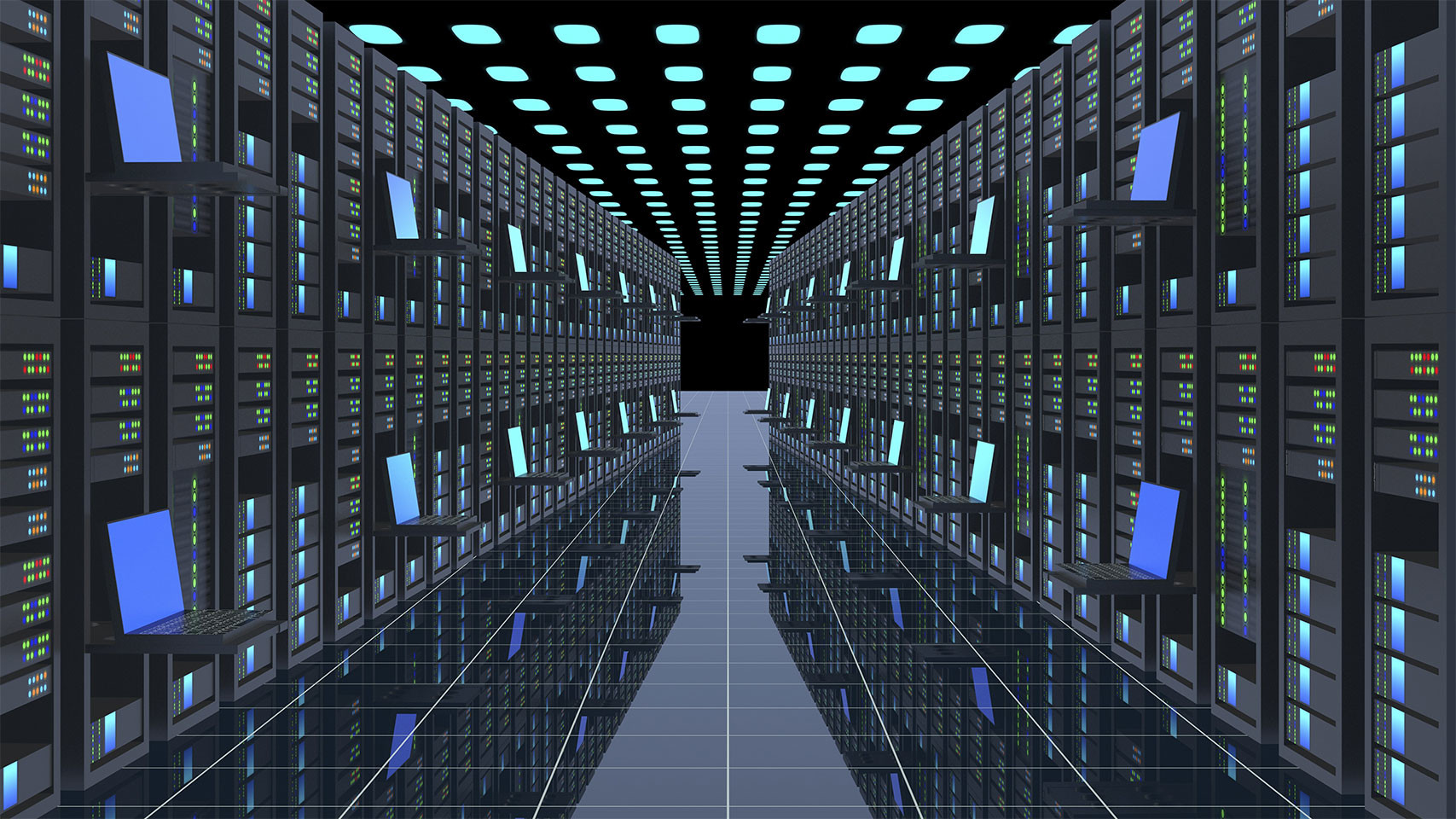 1. Recent landscape of data centers (5)
Distinguishing between tier 1 and tier 2 hyperscale data centers [1]
Hyperscale data centers
Tier 2 hyperscale data centers
Tier 1 hyperscale data centers
They are used for
cloud services and social media,
for e.g. AWS, Microsoft Azure,
 Google, Facebook, and Alibaba.
They are used for
big cloud providers
 including Oracle, IBM, and Apple, 
Software as a Service (SaaS)
 providers such as SAP, Salesforce, 
social media giants like 
LinkedIn and Twitter, and
 platforms such as Uber, PayPal
and eBay.
≈ 10,000 servers per data center.
Total capital expenditure in 2017:
of $25 billion.
At least 50 000 servers per data server. 
Total capital expenditure in 2017:
of $50 billion.
AWS: Amazon Web Services
1. Recent landscape of data centers (6)
Example of a tier 1 hyperscaler: AWS (Amazon Web Services) [4] -1
“AWS have been pioneering the hyperscale field, opening the first hyperscale data center in 2006 based on Jeff Bezos’s (CEO of Amazon) vision to transform Amazon from a retail business into a technology powerhouse that also happens to also offer retail services. It has always been about scale but also about serving the customer better, faster and cheaper, whether they’re buying the latest bestselling novel or purchasing AWS cloud computing services.
 In the late 90s, Amazon looked to offer its own e-commerce functionality to large retailers, quickly realizing that, although the idea was sound, the software itself would require development. Amazon started hiring people from Microsoft and IBM to expand its technological capabilities to achieve its aim to be the frontrunner in cloud computing services. The fact that Amazon itself had become very good at fulfilling and shipping orders as well as running its own compute, storage and database services meant they found that they were now highly skilled at running reliable, scalable cost-effective data centers outside of their own commercial need.
From the first hyperscale data center in 2006 to date, AWS now offer 165 fully-featured cloud computing services, varying from hiring a web server or supercomputer, to AI, voice processors, and large-scale media streaming servers. This is available across 69 availability zones within 22 geographic regions with 9 new availability zones and 22 new regions announced. 
Today, it is estimated that a third of all Internet users visit an AWS-hosted site daily.”
1. Recent landscape of data centers (7)
Example of a tier 1 hyperscale: AWS (Amazon Web Services) -2
Amazon rents their computing services in form of instances, that are virtual
     platforms to be rent, their use is metered.
E.g. EC2 C6gn instances are powered by ARM-based AWS Graviton2 processors, and instances with the following features can be rented.
Table: Virtual, ARM-based AWS Graviton2  platforms offered by AWS [5]
EBS: Amazon Elastic Block Store is an easy to use, high-performance, block-storage service.
1. Recent landscape of data centers (8)
Edge computing -1 [6], [1]
The notion of edge computing is coined around 2010 in relation with distributed
      computing.
Edge computing is a kind of distributed computing, where a cloud or data center
      serves a large number of clients, that may be users or IOT devices, 
      via a network and where computations will be partly delegated to an additional,
      intermediate layer, placed on the client side of the network, called shortly
      the edge.
With edge computing data gathered by the users or IOT devices will be processed
      first on the edge where data is produced or consumed, by means of a user's 
      computer, IoT device, or edge server, as indicated in the next Figure.
cloud computing: perem számítások
*
1. Recent landscape of data centers (9)
Principle of edge computing [7]
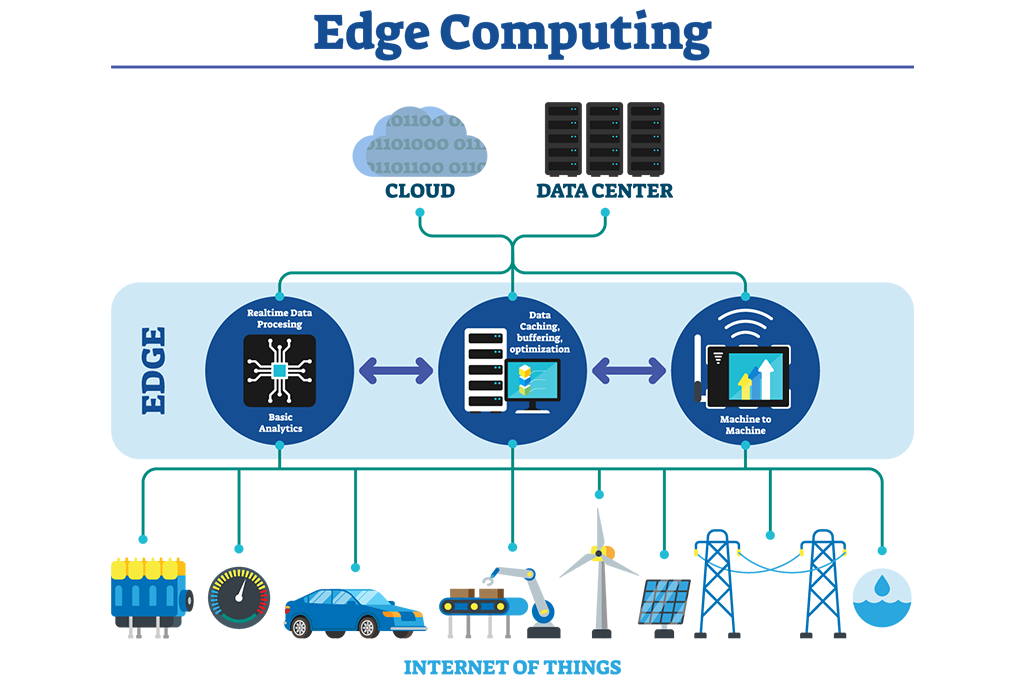 Data caching,
 buffering, optimization
RT data processing
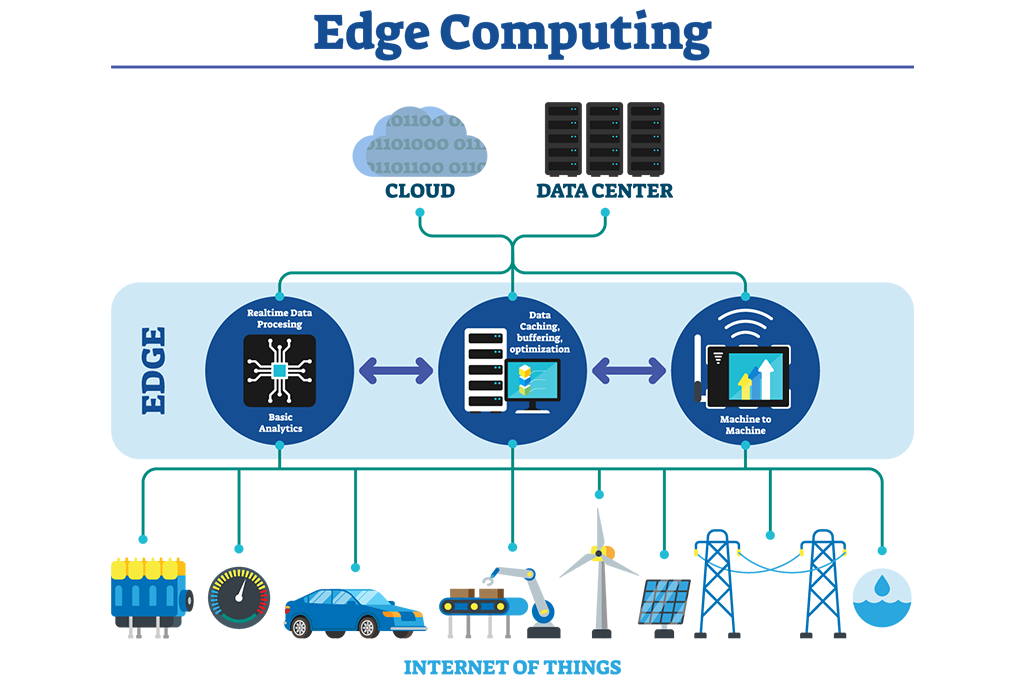 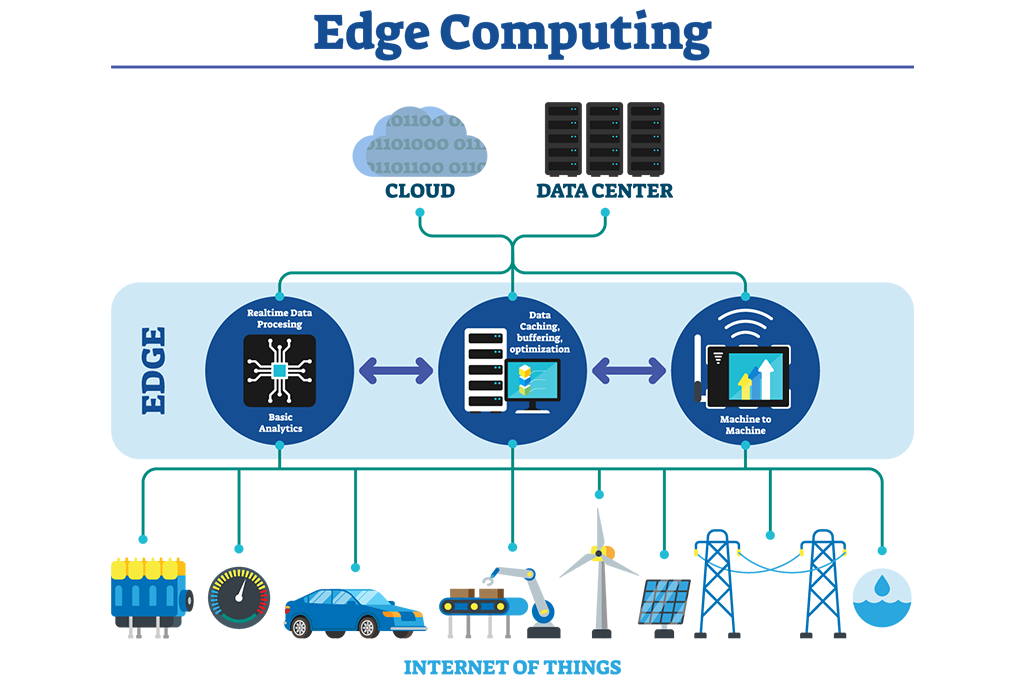 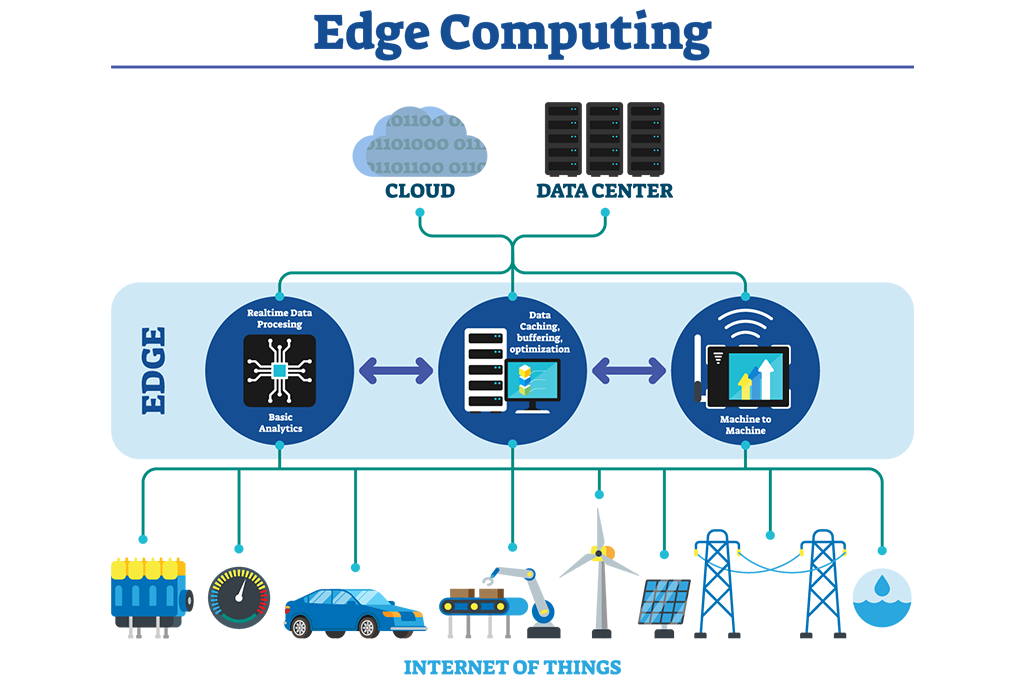 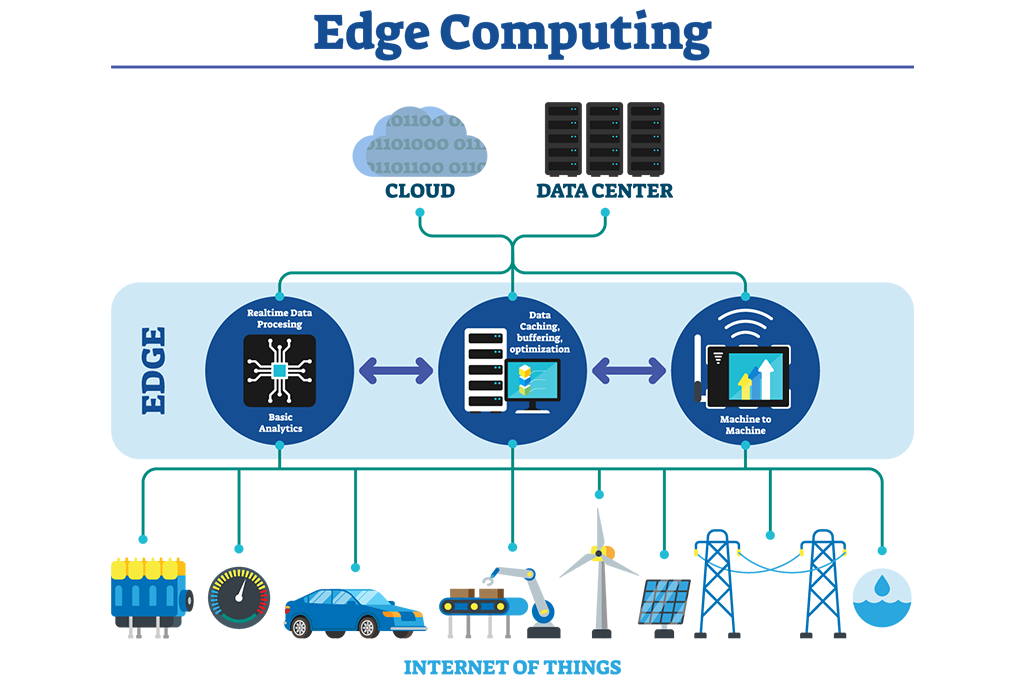 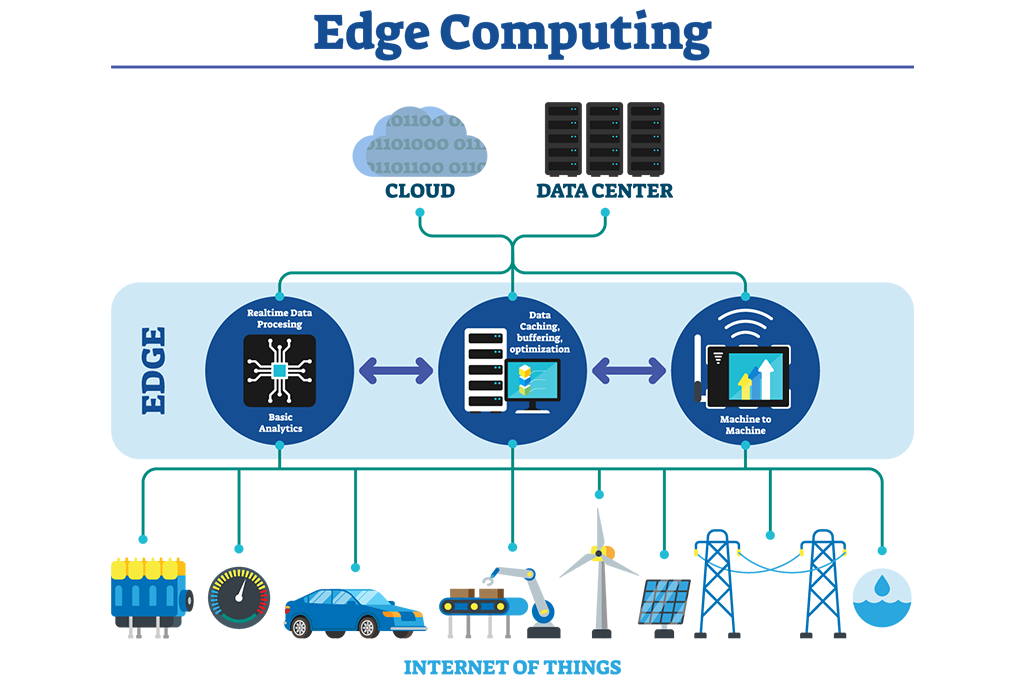 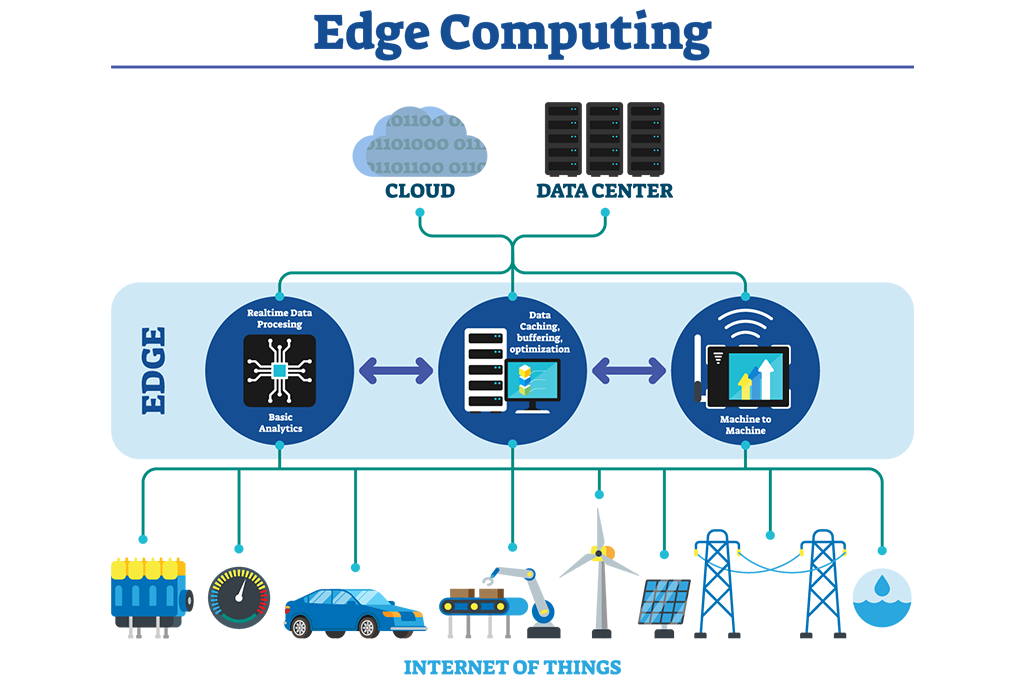 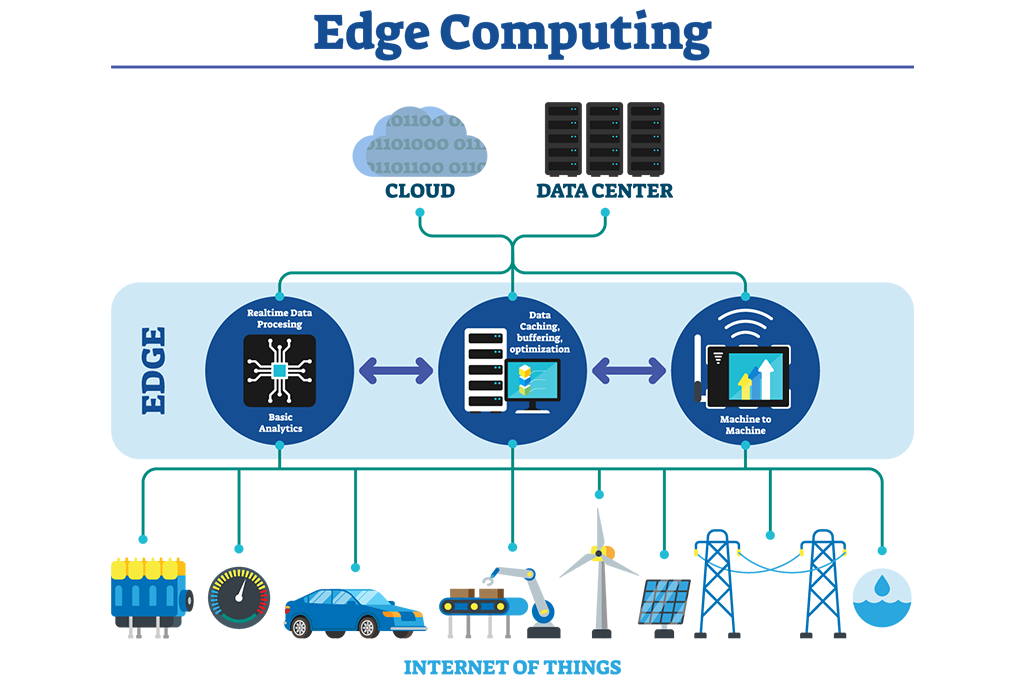 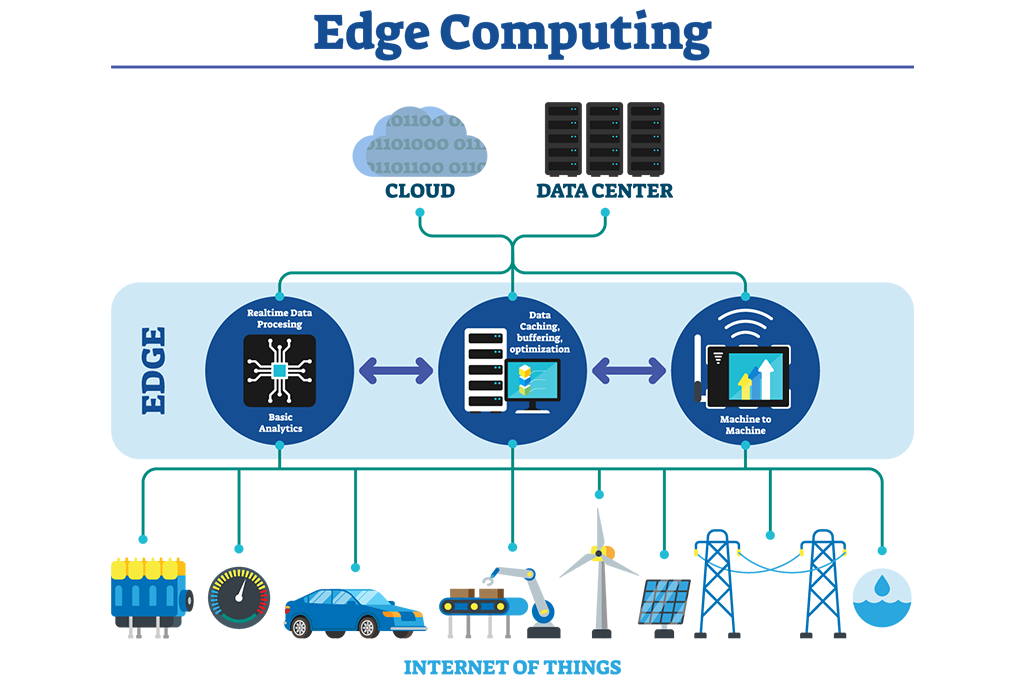 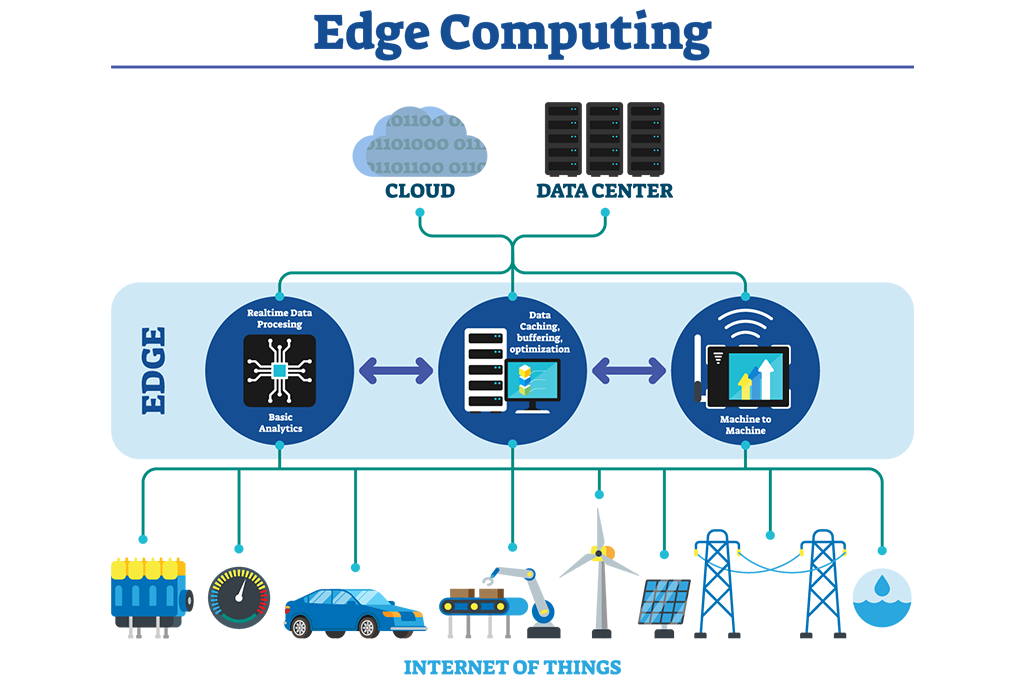 Machine to Machine
Data analytics
1. Recent landscape of data centers (10)
Edge computing -2 [6], [1]
The aim of edge computing is to bring computing as close to the source of data
      as possible in order to reduce latency and bandwidth needed in communication
      to the cloud or data center.  
Edge computing may find its way into manufacturing, retail, banking, hospitality,
     healthcare and smart cities.
*
1. Recent landscape of data centers (11)
Quarterly revenues from selling x86 and non-x86 servers [8]
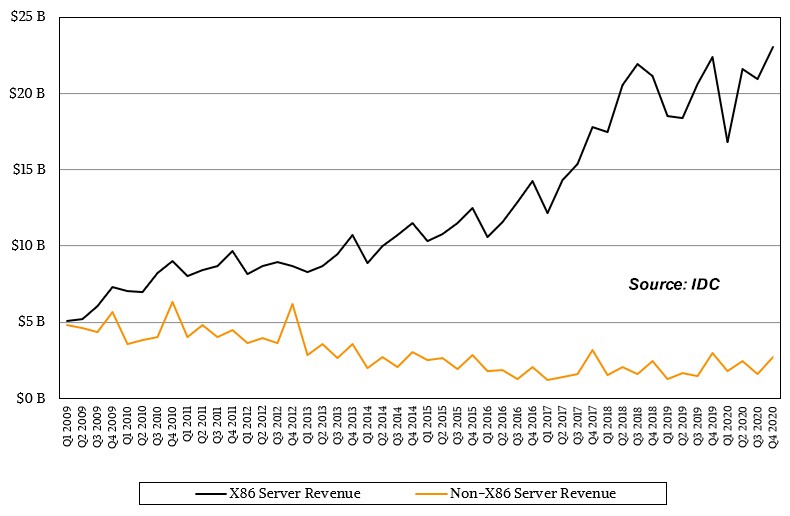 2. Overview of ARM ISA-based server processors
2. Overview of ARM ISA-based server processors (1)
The motivation for designing ARM ISA-based server processors -1
The ARM ISA is RISC based, in other words it is a Load-Store architecture which
      fetches operands from registers while operands are loaded from the memory 
      to registers, requested operations are performed with register operands, and 
      operation results are stored back from the registers to the memory (if needed).
 By contrast, the x86 ISA is CISC-based, it allows more flexibility in operand
      fetching, as operands may be fetched either from registers or immediately from 
      the memory. 
Nevertheless, memory accesses are more energy consuming operations than
      register accesses, accordingly CISC processors are less energy efficient than
      their RISC peers.
In addition, as CISC ISAs allow to reference both register and memory operands,
      and register operands need addresses, CISC ISAs have variable length
      instructions whereas RISC ISAs regular, 32-bit long instructions that allow 
      coding of both register operations and load/store operations.
Obviously, it is a more demanding task to decode variable length instructions than
      regular, 32-bit long instructions, for this reason CISC processors need more 
      complex decoding and more complex front-ends than RISC processor, this fact
      boosts power consumption.
All in all, RISC-processors and thus ARM ISA-based processors have the potential 
      to reduce power consumption vs.  CISC processors, this is the main reason why
      mobile devices, like phones or tablets, use almost entirely ARM ISA-based
      processors.
*
2. Overview of ARM ISA-based server processors (2)
The motivation for designing ARM ISA-based server processors -2
Obviously, when advanced 32-bit ARM-designed processors, such as the Cortex-A9
   became available and found their way into smartphones and tablets, also the
   motivation arose to develop low-power, ARM ISA-based server processors as well, 
   all the more as data centers have huge power consumption.
*
2. Overview of ARM ISA-based server processors (3)
Emergence and evolution of ARM ISA-based server processors -1
ARM-ISA-based server processors emerged and evolved in four waves, as 
   discussed next.
*
2. Overview of ARM ISA-based server processors (4)
The first wave
It was marked by an early proponent of ARM ISA-based server processors, called
      Calxeda (founded in 2008).
In 2011 Calxeda announced quad core low power (5W) 32-bit ARM Cortex-A9-
      based server nodes, a related interconnection fabric and a software ecosystem
      that allowed to build up to 480 core servers.
Nevertheless, after ARM announced their 64-bit Armv8 ISA and related 64-bit
      designs (Cortex-A57/A53) Calxeda went bankrupt in 2013.
2. Overview of ARM ISA-based server processors (5)
The second wave -1
In the second wave of the emergence of ARM ISA-based server processors,
  first APM (Applied Micro) and then also AMD announced 64-bit Armv8.0 ISA-based 
  4 or 8-core server processors in 2012, as the next Figure shows.
2. Overview of ARM ISA-based server processors (6)
AMD’s and APM’s activity to design ARM-ISA-based server processors -1
Seattle
AMD announces
ARM-based processors
Dev. Kit
A1100
K12
AMD
128C/7 nm
80C/7 nm
Skylark
8C/28 nm
Mystique
32C/16nm
QuickSilver
APM acquired by Macom, IP bought by Ampere
Altra
Altra Max
eMAG 8180
Ampere
8C/28 nm
8C/40 nm
(Ares cores)
(Ares cores)
Storm
Shadowcat
Skylark
APM
X-Gene
X-Gene2
X-Gene3
64C/7 nm
16C/16 nm
(Applied Micro)
Amazon buys
Anapura Lab
Graviton
Graviton2
Amazon
AWS
(Ares cores)
Saphira
Falcor
8C/10 nm
Qualcomn
Centriq
Firetail
60C/4T/7 nm
32C/4T/16 nm
48C/28 nm
Vulcan-based
Triton
Cavium
ThunderX
ThunderX3
ThunderX2
Server IP sold
( Marvel)
7 nm
7 nm+
5 nm
Vulcan
Broadcom
Perseus
Zeus
Ares
32C/16 nm
N2
N1
V1
Neoverse
Enyo
Maya
Prometheus
Deimos
Artemis
Hercules
Atlas
A76
A77
A73
A75
A72
ARM
A78
A57
Cortex
64-bit
Ananke
Apollo
Hellos
A55
A53
A65-AE
2017
2018
2011
2013
2021
2015
2014
2019
2020
2012
2016
2. Overview of ARM ISA-based server processors (7)
The second wave -2
In fact, AMD intended to sell Cortex-A57-based servers to Amazon, but due to the
      lower than expected performance of the Opteron A1100 processor, Amazon 
      became disinterested and AMD cancelled their associated design activity.
Subsequently, Amazon began to develop their own ARM ISA-based server
      processors that resulted in the Graviton line, as seen in the next Figure.
2. Overview of ARM ISA-based server processors (8)
AMD’s and APM’s activity to design ARM-ISA-based server processors -2
Seattle
AMD announces
ARM-based processors
Dev. Kit
A1100
K12
AMD
128C/7 nm
80C/7 nm
Skylark
8C/28 nm
Mystique
32C/16nm
QuickSilver
APM acquired by Macom, IP bought by Ampere
Altra
Altra Max
eMAG 8180
Ampere
8C/28 nm
8C/40 nm
(Ares cores)
(Ares cores)
Storm
Shadowcat
Skylark
APM
X-Gene
X-Gene2
X-Gene3
64C/7 nm
16C/16 nm
(Applied Micro)
Amazon buys
Anapura Lab
Graviton
Graviton2
Amazon
AWS
(Ares cores)
Saphira
Falcor
8C/10 nm
Qualcomn
Centriq
Firetail
60C/4T/7 nm
32C/4T/16 nm
48C/28 nm
Vulcan-based
Triton
Cavium
ThunderX
ThunderX3
ThunderX2
Server IP sold
( Marvel)
7 nm
7 nm+
5 nm
Vulcan
Broadcom
Perseus
Zeus
Ares
32C/16 nm
N2
N1
V1
Neoverse
Enyo
Maya
Prometheus
Deimos
Artemis
Hercules
Atlas
A76
A77
A73
A75
A72
ARM
A78
A57
Cortex
64-bit
Ananke
Apollo
Hellos
A55
A53
A65-AE
2017
2018
2011
2013
2021
2015
2014
2019
2020
2012
2016
2. Overview of ARM ISA-based server processors (9)
The second wave -3
APM (Applied Micro Circuits) developed the X-Gene line of server processors
      based on custom designed Armv8.0 cores, but their processor business 
      was not profitable enough.
2. Overview of ARM ISA-based server processors (9b)
AMD’s and APM’s activity to design ARM-ISA-based server processors -3
Seattle
AMD announces
ARM-based processors
Dev. Kit
A1100
K12
AMD
128C/7 nm
80C/7 nm
Skylark
8C/28 nm
Mystique
32C/16nm
QuickSilver
APM acquired by Macom, IP bought by Ampere
Altra
Altra Max
eMAG 8180
Ampere
8C/28 nm
8C/40 nm
(Ares cores)
(Ares cores)
Storm
Shadowcat
Skylark
APM
X-Gene
X-Gene2
X-Gene3
64C/7 nm
16C/16 nm
(Applied Micro)
Amazon buys
Anapura Lab
Graviton
Graviton2
Amazon
AWS
(Ares cores)
Saphira
Falcor
8C/10 nm
Qualcomn
Centriq
Firetail
60C/4T/7 nm
32C/4T/16 nm
48C/28 nm
Vulcan-based
Triton
Cavium
ThunderX
ThunderX3
ThunderX2
Server IP sold
( Marvel)
7 nm
7 nm+
5 nm
Vulcan
Broadcom
Perseus
Zeus
Ares
32C/16 nm
N2
N1
V1
Neoverse
Enyo
Maya
Prometheus
Deimos
Artemis
Hercules
Atlas
A76
A77
A73
A75
A72
ARM
A78
A57
Cortex
64-bit
Ananke
Apollo
Hellos
A55
A53
A65-AE
2017
2018
2011
2013
2021
2015
2014
2019
2020
2012
2016
2. Overview of ARM ISA-based server processors (10)
The second wave -4
In 2017 APM was acquired by Macom but Macom did not want to continue
      developing processors so the vendor sold APM’s compute business along with 
      the IP of the almost finished X-Gene3 processor design to the newly
      established Ampere company.
Ampere finalized the design and brought the X-Gene3 processor successfully
      to market under the designation eMAG 8180, as the next Figure shows.
2. Overview of ARM ISA-based server processors (10b)
AMD’s and APM’s activity to design ARM-ISA-based server processors -3
Seattle
AMD announces
ARM-based processors
Dev. Kit
A1100
K12
AMD
128C/7 nm
80C/7 nm
Skylark
8C/28 nm
Mystique
32C/16nm
QuickSilver
APM acquired by Macom, IP bought by Ampere
Altra
Altra Max
eMAG 8180
Ampere
8C/28 nm
8C/40 nm
(Ares cores)
(Ares cores)
Storm
Shadowcat
Skylark
APM
X-Gene
X-Gene2
X-Gene3
64C/7 nm
16C/16 nm
(Applied Micro)
Amazon buys
Anapura Lab
Graviton
Graviton2
Amazon
AWS
(Ares cores)
Saphira
Falcor
8C/10 nm
Qualcomn
Centriq
Firetail
60C/4T/7 nm
32C/4T/16 nm
48C/28 nm
Vulcan-based
Triton
Cavium
ThunderX
ThunderX3
ThunderX2
Server IP sold
( Marvel)
7 nm
7 nm+
5 nm
Vulcan
Broadcom
Perseus
Zeus
Ares
32C/16 nm
N2
N1
V1
Neoverse
Enyo
Maya
Prometheus
Deimos
Artemis
Hercules
Atlas
A76
A77
A73
A75
A72
ARM
A78
A57
Cortex
64-bit
Ananke
Apollo
Hellos
A55
A53
A65-AE
2017
2018
2011
2013
2021
2015
2014
2019
2020
2012
2016
2. Overview of ARM ISA-based server processors (11)
The third wave
In the third wave of the evolution of ARM ISA-based server processors three
  vendors; Qualcom, Cavium and Broadcom entered the market with Armv8.0-based
  designs around 2015,but neither of these developments became prosperous and 
  their processor lines were cancelled, as the next Figure shows.
2. Overview of ARM ISA-based server processors (12)
Cancellation of Qualcomm’s, Cavium’s and Broadcom’s server processor lines
Seattle
AMD announces
ARM-based processors
Dev. Kit
A1100
K12
AMD
128C/7 nm
80C/7 nm
Skylark
8C/28 nm
Mystique
32C/16nm
QuickSilver
APM acquired by Macom, IP bought by Ampere
Altra
Altra Max
eMAG 8180
Ampere
8C/28 nm
8C/40 nm
(Ares cores)
(Ares cores)
Storm
Shadowcat
Skylark
APM
X-Gene
X-Gene2
X-Gene3
64C/7 nm
16C/16 nm
(Applied Micro)
Amazon buys
Anapura Lab
Graviton
Graviton2
Amazon
AWS
(Ares cores)
Saphira
Falcor
8C/10 nm
Qualcomn
Centriq
Firetail
60C/4T/7 nm
32C/4T/16 nm
48C/28 nm
Vulcan-based
Triton
Cavium
ThunderX
ThunderX3
ThunderX2
Server IP sold
( Marvel)
7 nm
7 nm+
5 nm
Vulcan
Broadcom
Perseus
Zeus
Ares
32C/16 nm
N2
N1
V1
Neoverse
Enyo
Maya
Prometheus
Deimos
Artemis
Hercules
Atlas
A76
A77
A73
A75
A72
ARM
A78
A57
Cortex
64-bit
Ananke
Apollo
Hellos
A55
A53
A65-AE
2017
2018
2011
2013
2021
2015
2014
2019
2020
2012
2016
2. Overview of ARM ISA-based server processors (13)
The fourth wave -1
Finally, around 2019 the fourth wave entered after ARM introduced their Armv8.2-A-based
  Neoverse family of server processor designs, as seen in the subsequent Figure.
*
2. Overview of ARM ISA-based server processors (14)
ARM’s introduction of their Neoverse server processor family
Seattle
AMD announces
ARM-based processors
Dev. Kit
A1100
K12
AMD
128C/7 nm
80C/7 nm
Skylark
8C/28 nm
Mystique
32C/16nm
QuickSilver
APM acquired by Macom, IP bought by Ampere
Altra
Altra Max
eMAG 8180
Ampere
8C/28 nm
8C/40 nm
(Ares cores)
(Ares cores)
Storm
Shadowcat
Skylark
APM
X-Gene
X-Gene2
X-Gene3
64C/7 nm
16C/16 nm
(Applied Micro)
Amazon buys
Anapura Lab
Graviton
Graviton2
Amazon
AWS
(Ares cores)
Saphira
Falcor
8C/10 nm
Qualcomn
Centriq
Firetail
60C/4T/7 nm
32C/4T/16 nm
48C/28 nm
Vulcan-based
Triton
Cavium
ThunderX
ThunderX3
ThunderX2
Server IP sold
( Marvel)
7 nm
7 nm+
5 nm
Vulcan
Broadcom
Perseus
Zeus
Ares
32C/16 nm
N2
N1
V1
Neoverse
Enyo
Maya
Prometheus
Deimos
Artemis
Hercules
Atlas
A76
A77
A73
A75
A72
ARM
A78
A57
Cortex
64-bit
Ananke
Apollo
Hellos
A55
A53
A65-AE
2017
2018
2011
2013
2021
2015
2014
2019
2020
2012
2016
2. Overview of ARM ISA-based server processors (15)
The fourth wave -2
At introduction of the Neoverse family, ARM promised an outstanding yearly 
  performance growth rate of about 30 %, that actually could even be outperformed,
  as seen in the next Figures.
*
2. Overview of ARM ISA-based server processors (16)
ARM’s announced performance rise over Neoverse generations [9]
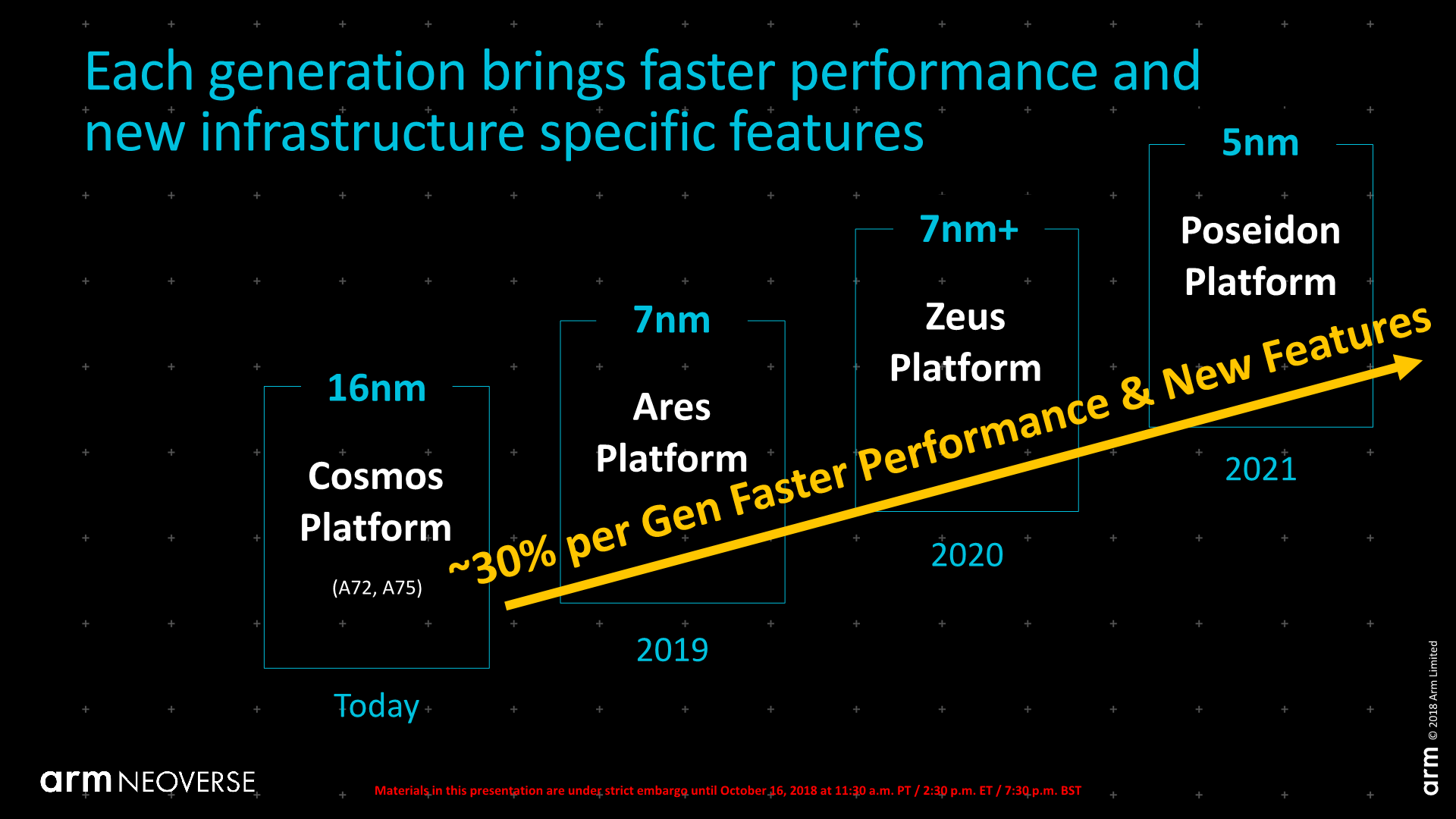 *
2. Overview of ARM ISA-based server processors (17)
ARM’s performance rise achieved by the Neoverse N1 platform [10]
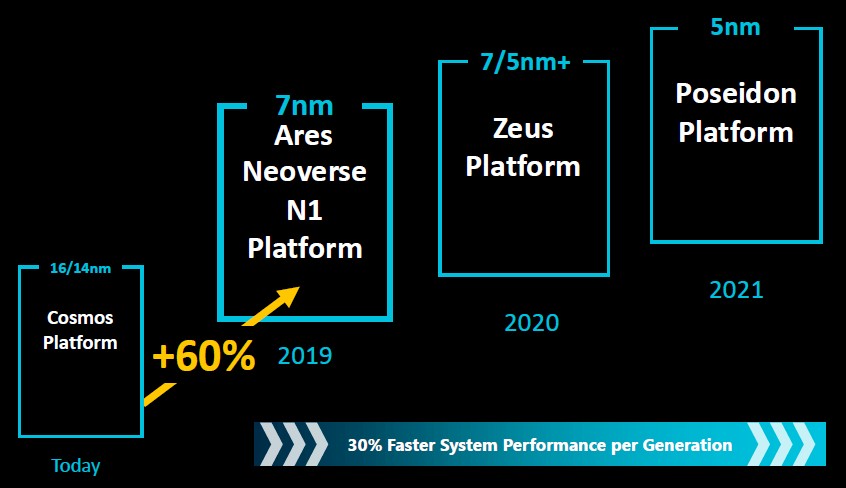 V1
Platform
2022
(Cortex-A72/
A75-based)
*
2. Overview of ARM ISA-based server processors (18)
The fourth wave -3
In the forth wave of the evolution of ARM ISA-based server processors, two firms
  have introduced powerful processors, both based on ARM’s Neoverse N1 designs:
Ampere the Altra processor and
AWS (Amazon Web Services) the Graviton server processor line
      (here we note that AWS does not sell their processors but uses them in-house
      to provide on-demand cloud services)
as indicated in the next Figure.
*
2. Overview of ARM ISA-based server processors (19)
Ampere and AWS introduced ARM-ISA-based server processor lines
Seattle
AMD announces
ARM-based processors
Dev. Kit
A1100
K12
AMD
128C/7 nm
80C/7 nm
Skylark
8C/28 nm
Mystique
QuickSilver
32C/16nm
Altra
Altra Max
APM acquired by Macom, IP bought by Ampere
eMAG 8180
Ampere
8C/28 nm
8C/40 nm
(Ares cores)
(Ares cores)
Storm
Shadowcat
Skylark
APM
X-Gene
X-Gene2
X-Gene3
64C/7 nm
16C/16 nm
(Applied Micro)
Amazon buys
Anapura Lab
Graviton
Graviton2
Amazon
AWS
(Ares cores)
Saphira
Falcor
8C/10 nm
Qualcomn
Centriq
Firetail
60C/4T/7 nm
32C/4T/16 nm
48C/28 nm
Vulcan-based
Triton
Cavium
ThunderX
ThunderX3
ThunderX2
Server IP sold
( Marvel)
7 nm
7 nm+
5 nm
Vulcan
Broadcom
Perseus
Zeus
Ares
32C/16 nm
N2
N1
V1
Neoverse
Enyo
Maya
Prometheus
Deimos
Artemis
Hercules
Atlas
A76
A77
A73
A75
A72
ARM
A78
A57
Cortex
64-bit
Ananke
Apollo
Hellos
A55
A53
A65-AE
2017
2018
2011
2013
2021
2015
2014
2019
2020
2012
2016
2. Overview of ARM ISA-based server processors (20)
Competitiveness of the recent ARM ISA-based server processors
As a result of a long way of evolution, recent ARM ISA-based designs became now
  highly competitive to AMD’s EPYC and Intel’s Scalable Xeon processors, as the next 
  Figure demonstrates.
*
2. Overview of ARM ISA-based server processors (21)
2021 performance results: SPECint2017 rate per socket vs. per-thread [11]
3. gen. scalable (Whitley)
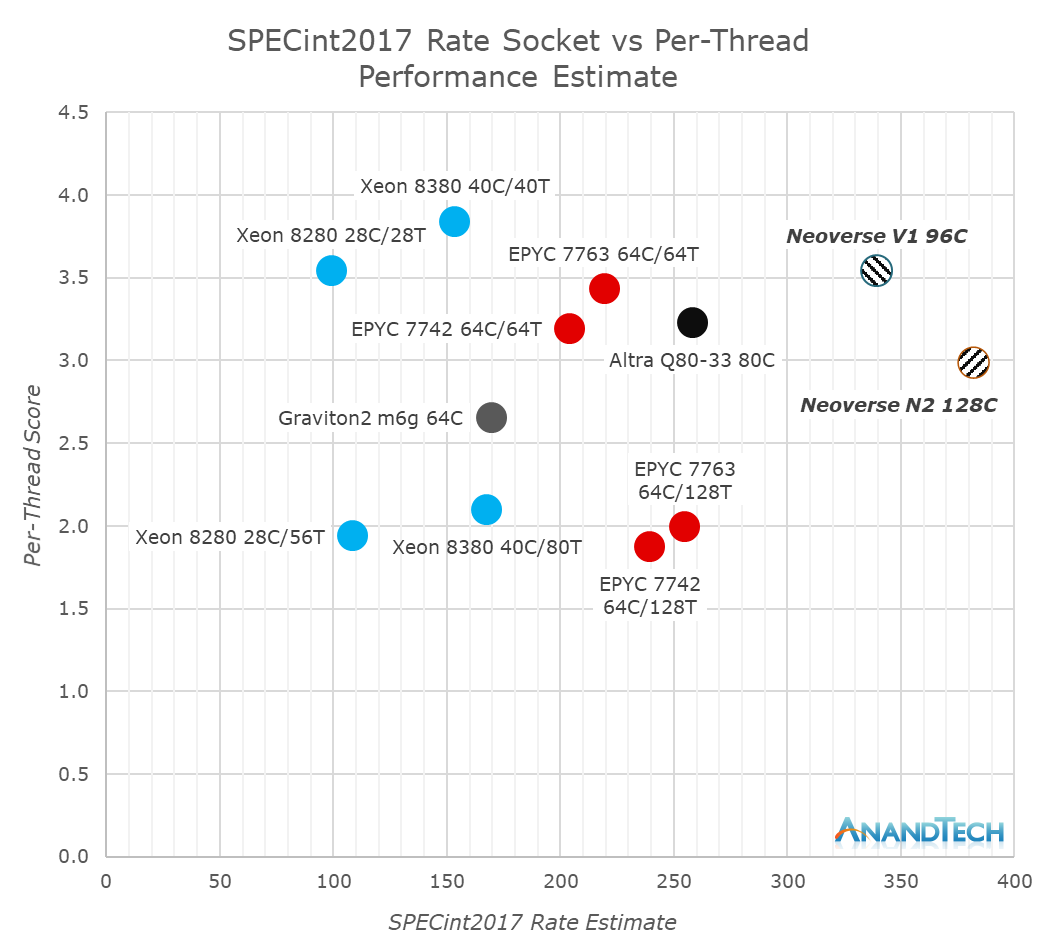 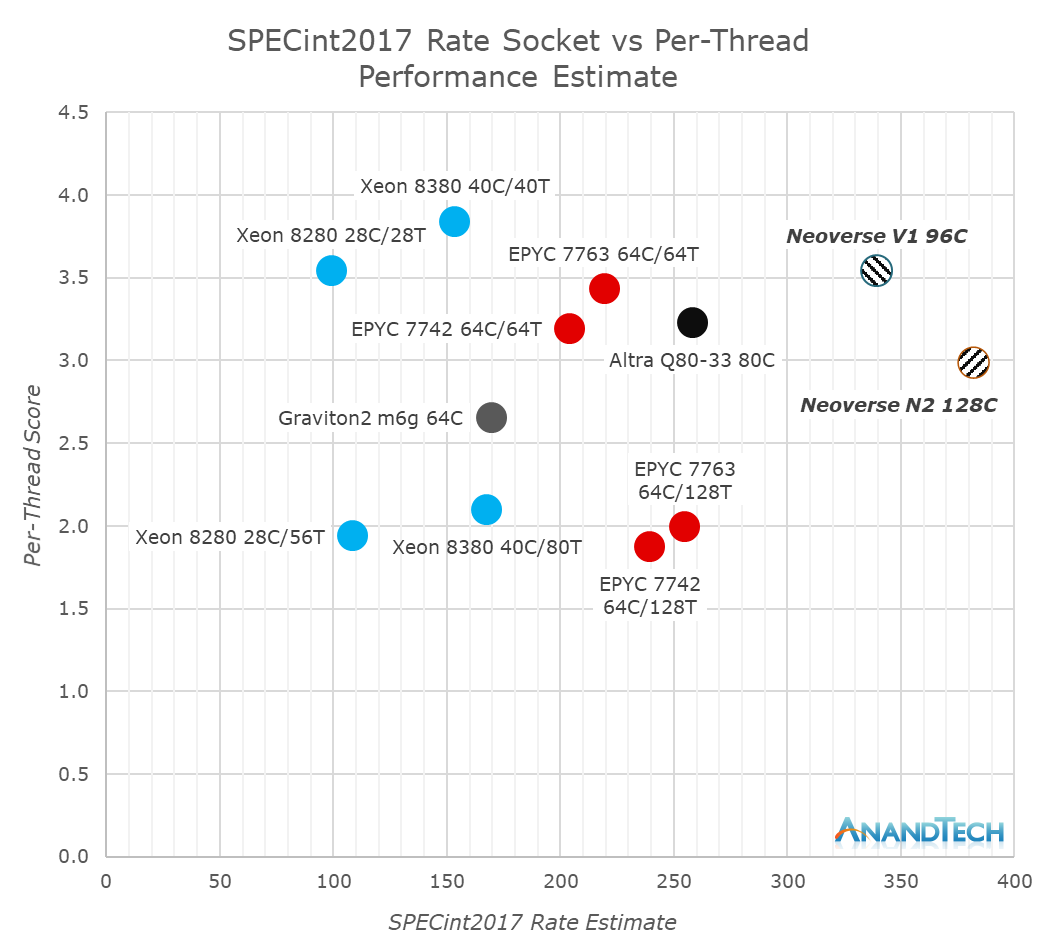 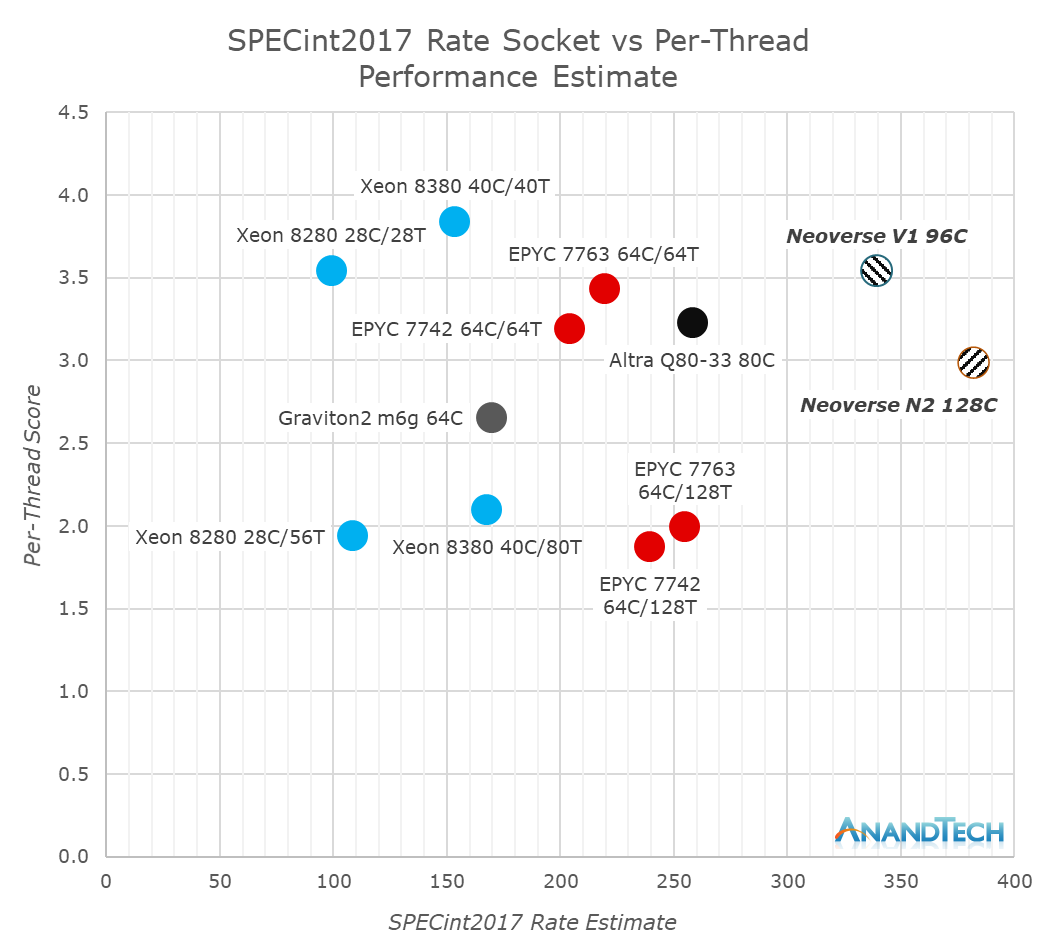 *
2. Overview of ARM ISA-based server processors (22)
Main features of ARM ISA based server processors -1
2. Overview of ARM ISA-based server processors (23)
Main features of ARM ISA based server processors -2
3. 1 Overview
3.2 The Neoverse N1 processor and platform
3. ARM’s Neoverse platform family
3. 1 Overview
3. 1 Overview (1)
3.1 Overview
In 2004 ARM introduced the Cortex branding for processors targeting mobile 
      phones and tablets.
Similarly, in 2018 ARM announced a new branding, called Neoverse for processors
     and platforms focused on information infrastructures (datacenters, routers,
     switches etc.).
    In this way, ARM declared their intention to take a share in the huge cloud and
     datacenter market as well. 
At the same time ARM introduced the Cosmos branding for previous, Cortex-A72 
     or Cortex-A75-based platforms, in order to have a reference point.
*
3. 1 Overview (2)
ARM’s Neoverse platform roadmap with expected performance growth,
  revealed in 10/2018 -1 [12]
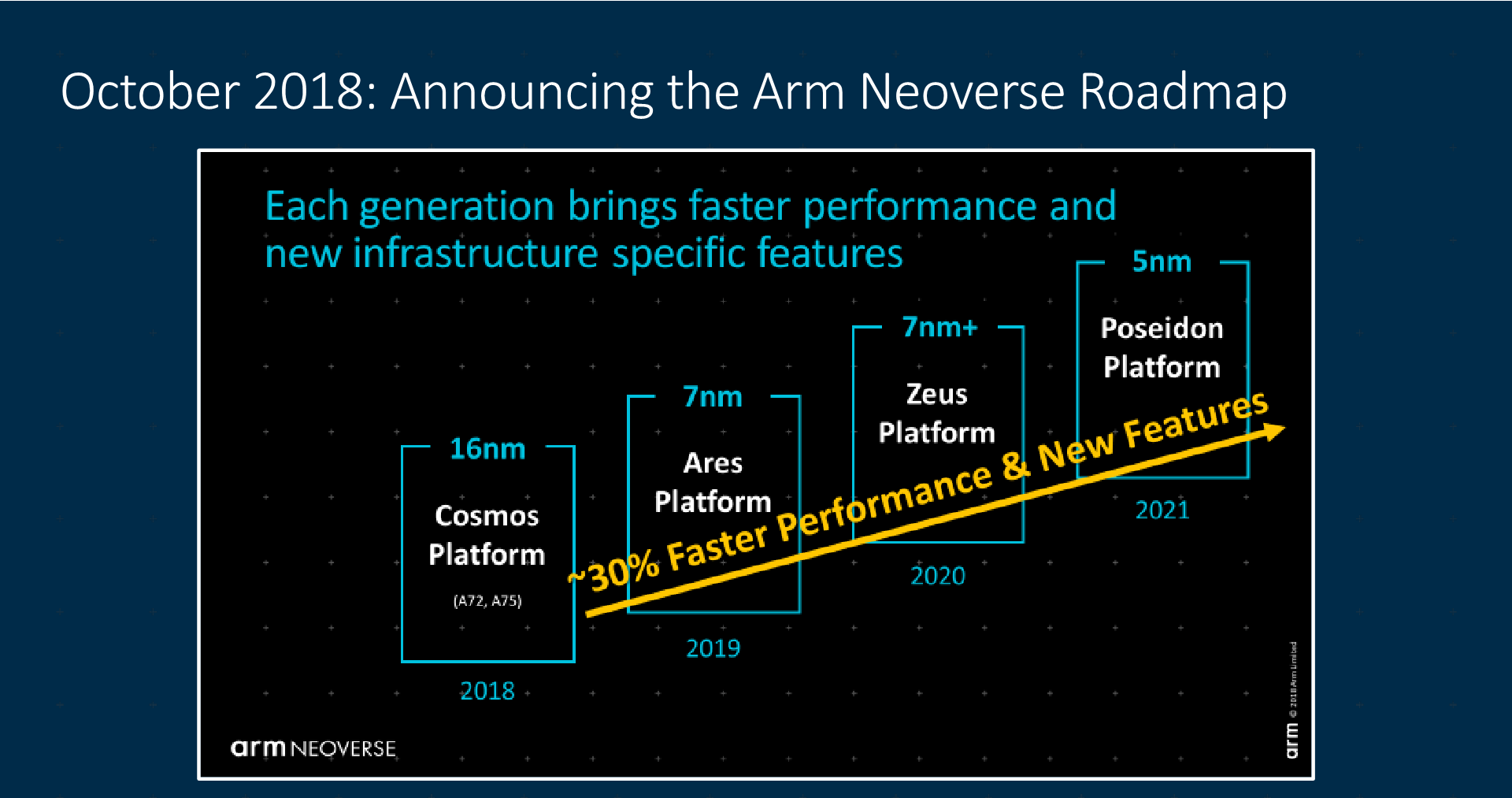 Remark
In a more detailed platform roadmap (shown subsequently) AMD clarifies that the
 given performance uplift relates to the Cortex-A72-based platform.
3. 1 Overview (3)
Achieved performance uplift of the implemented Neoverse N1 platform
  vs. the Cosmos platform, revealed in 02/2019 [10]
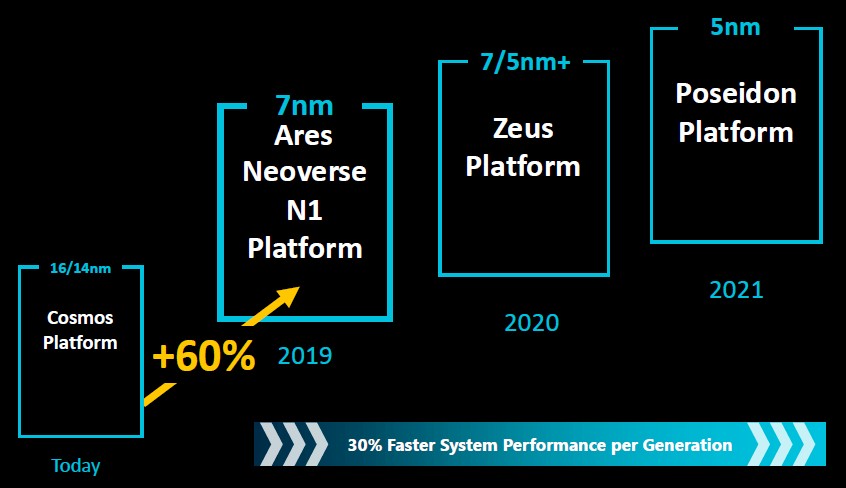 V1
Platform
2022
(Cortex-A72/
A75-based)
3. 1 Overview (4)
Remarks to ARM’s platform performance comparisons -1
While ARM associates the Cosmos platform with the Cortex-A72 and Cortex-A75 
      processors, there is a significant difference between the Armv8.0 ISA-based
      Cortex-A72 with the related ring bus interconnect and the ARM v8.2 ISA-based
      Cortex-A75 with the associated 2D mesh-interconnect.
 For a recap of the mentioned on-die interconnect techniques, in the next two Figures 
      we contrast these techniques and the reason why ring bus-based interconnects
      gave place to 2D mesh-based interconnects.
*
3. 1 Overview (5)
Contrasting the principles of ring bus- and 2D mesh-based interconnects
Evolution of on-die interconnects in high core count processors (e.g. servers)
R
R
R
R
R
R
R
R
R
R
R
R
R
R
R
R
R
R
R
R
R
R
R
R
2D mesh-based
interconnect 
(for servers)
Ring bus-based
interconnects
Shorter
access time
for higher nc
GPU
CPU
A
R
R
R
R
R
R
--
--
--
CC
CC
A
A
CC
CC
IO
IO
A
A
CC
CC
CC
CC
A
IO
IO
A
CC
CC
A
A
CC
CC
IO
IO
Ring bus
CC
CC
CC
CC
MC
P
MC
MC
P
P
P
MC
MC
P
MC
P
A:  Accelerator (e.g. GPU, NPU)  R:  Router
CC: Core Cluster, P: Peripherical device
MC
IO
Examples
--
Skylake-SP for servers
 (CC, UPI, 2017)
Knights Landing for AI, (2016)
Sandy Bridge (CC, on QPI, 2011)
  and subsequent processors
Intel
ARM
CMN-6xx Interconnect for servers
(Cache coherent, 2017)
CCN-5xx interconnect for servers
(Cache coherent, 2012)
3. 1 Overview (6)
The reason for changing the interconnect topology for servers [13]
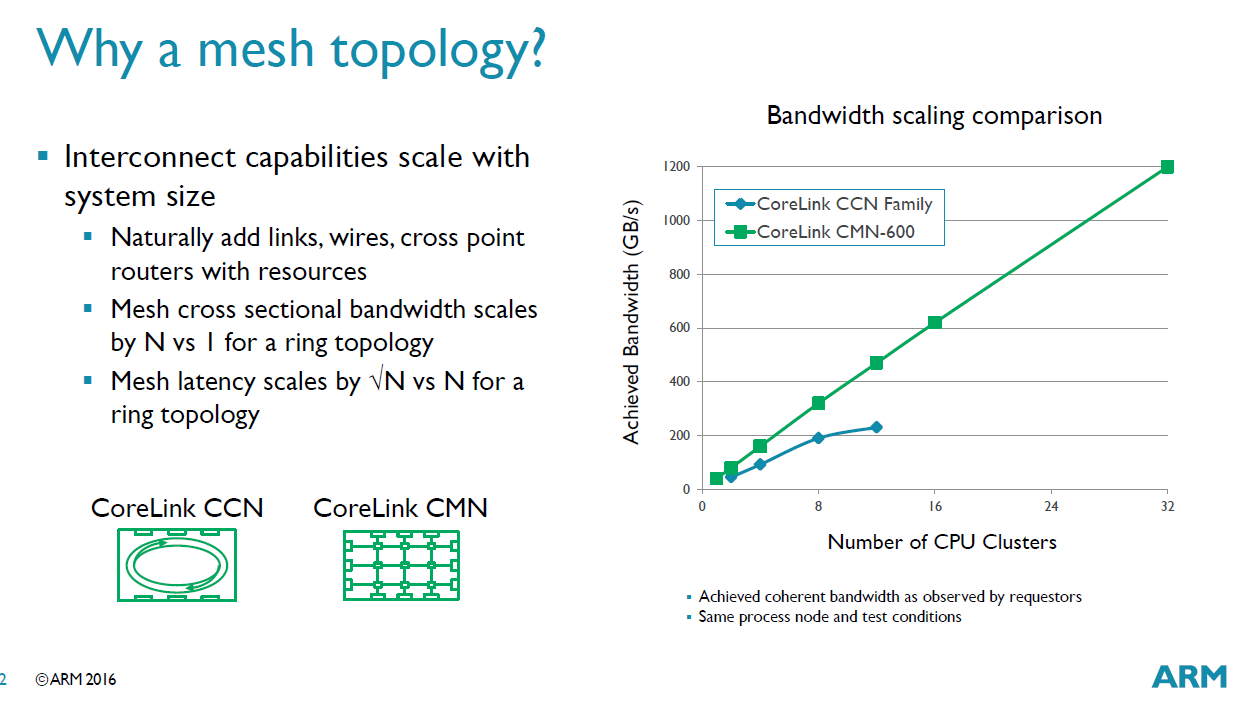 Ring 
interconnect
Mesh 
interconnect
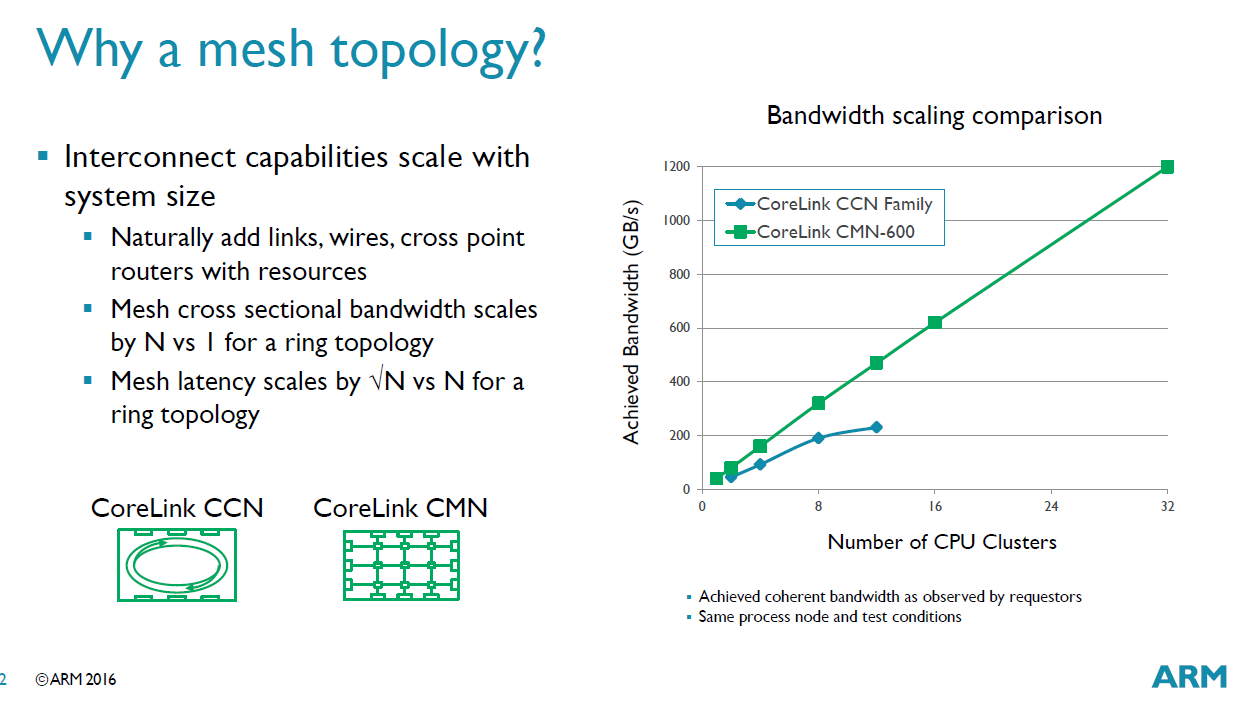 *
*
3. 1 Overview (6b)
Remarks to ARM’s platform performance comparisons -2
The difference between the Cortex-A72 and A75 has to be taken into consideration
      when ARM compares the performance of the Cosmos platform with the subsequent
      Neoverse Ares platform.
    A more detailed platform roadmap (see later) clarifies this point, the given
      performance uplift of the Neoverse Ares platform relates to the Cortex-A72
      processor-based platform.
*
3. 1 Overview (7)
Achieved performance uplift of the implemented Neoverse V1 platform
  vs. the N1 platform, revealed in 04/2020 [11]
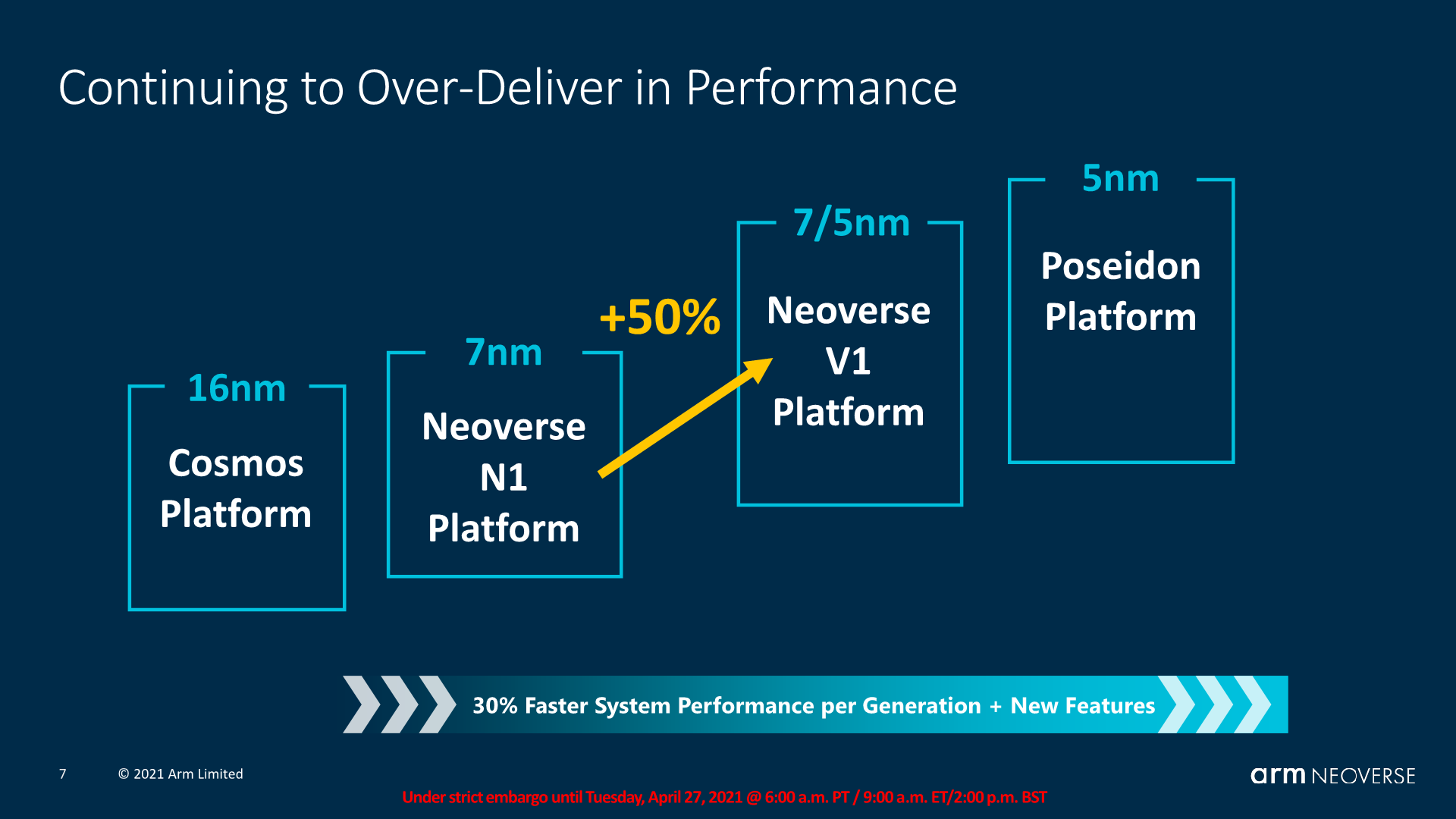 3. 1 Overview (8)
Processor and platform segments of the Neoverse brand
Neoverse processor and platform segments
V-Series
processors and platforms
N-Series
processors and platforms
E-Series
processors and platforms
High data throughput series
for 5G devices (routers, switches etc.)
High-performance series
         for servers
High-efficiency series (perf./W) for servers
In concert with the above segmentation ARM announced details of their processor
  and platform roadmap, as follows:
*
3. 1 Overview (9)
Contrasting design principles of the Neoverse processor and platform
   segments [14]
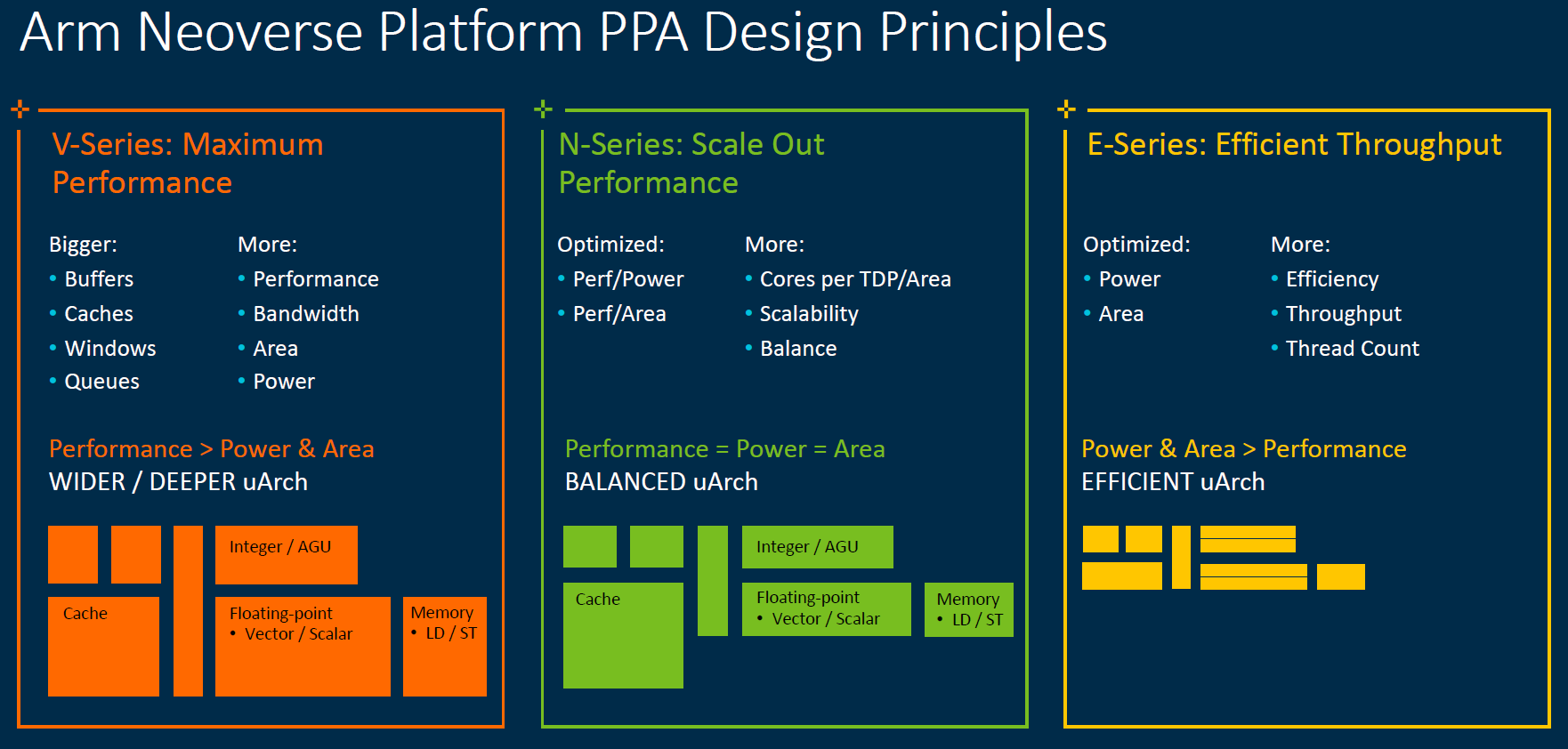 Targets: Performance
Targets: Power
Targets: Performance/Power
*
3. 1 Overview (10)
ARM’s Neoverse processor and platform roadmap from 09/2020 -1 [12]
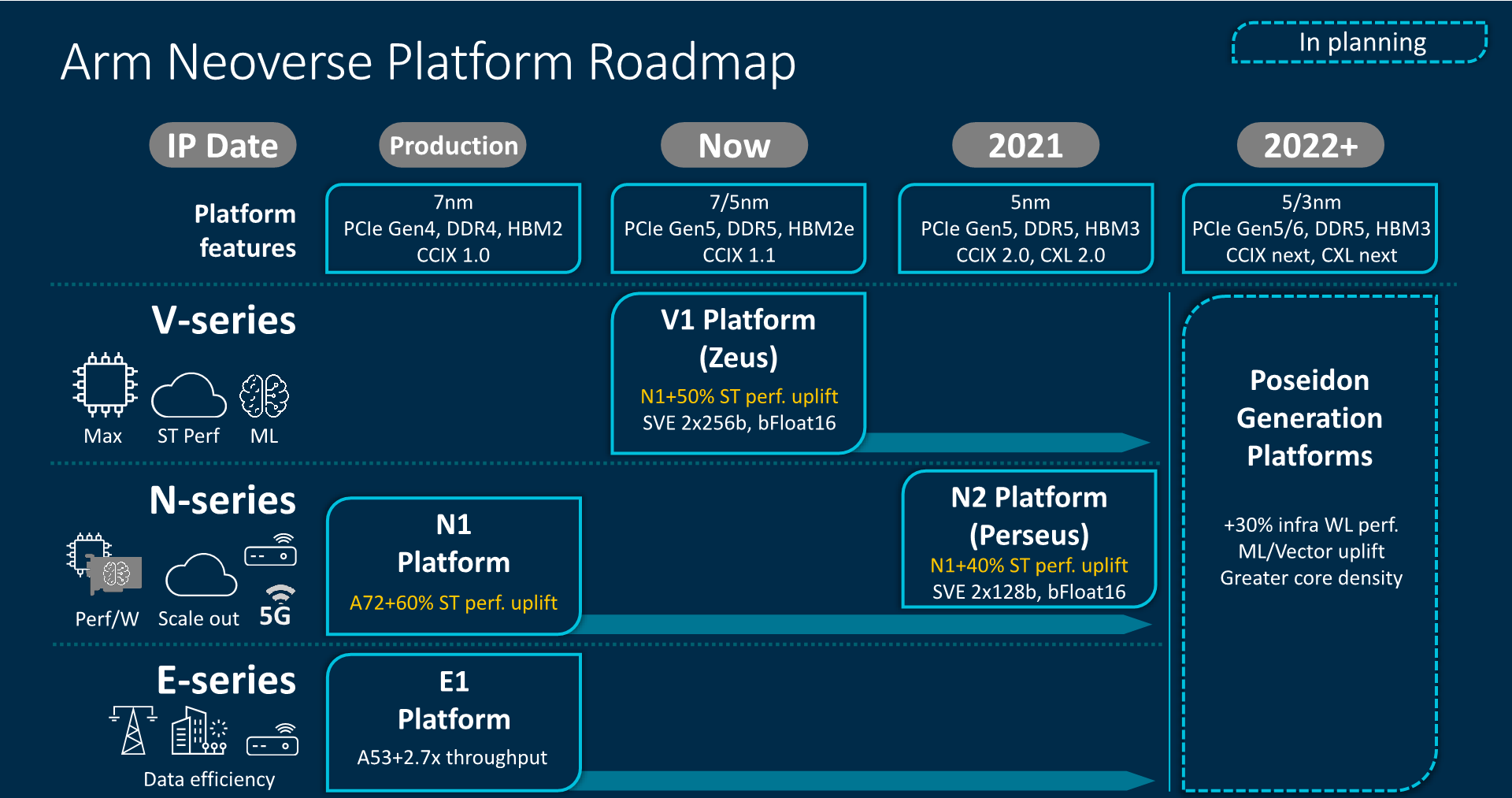 Armv8.2/no SVE
Armv8.2+/ SVE
Armv9/ SVE2
10/2018
 02/2019
Announced:
Released:
02/2019
04/2021
3. 1 Overview (11)
New memory and IO technologies foreseen by the Neoverse roadmap
ARM’s Neoverse platform roadmap reveals an astonishing dynamic evolution of
   platform features concerning IO, memory and chip-to-chip interconnects in their 
   designs following the N1 (Ares) platform, as follows:      .
DDR5
HBM2, HBM2e, HBM3 
 PCIe 5.0 
 CCIX 1.0, CCIX 1.1, CCIX 2.0
CXL 2.0
Subsequently, we briefly introduce these technologies.
3. 1 Overview (12)
DDR5 -1 
Main features of standard DDR memories [15]
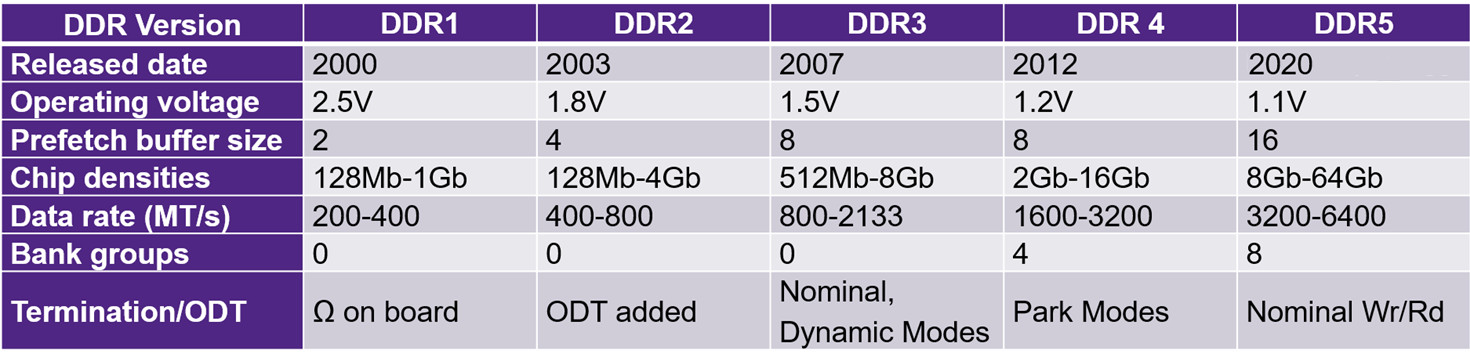 Note that new DDR generations appeared in the past in about 4 years intervals,
      but DDR5 became standardized 8 years after DDR4, not earlier than 2020.
From generation to generation operating voltages were decreased, from 2.8 V
      to 1.1 V.
It is also worth to note that subsequent memory generations typically doubled 
      the data rate.
*
*
3. 1 Overview (13)
a) DDR5 -2
In 07/2020 JEDEC revealed the DDR5 SDRAM standard.
As shown in the Table on the previous slide, compared to DDR4, DDR5
doubles transfer rates to up to 6.4 GT/s and 
reduces operating voltage from 1.2 V to 1.1 V.
Further on, DDR5 introduces a number of innovations (not indicated in the Table), like
dual independent half-width memory channels (2x32 +8 ECC bits,
      as seen below),
on-DIMM voltage regulation (instead of on-board regulation), and
retains the 288 pin interface of DDR4 DIMMs nevertheless with modified pinout.
Mass production has been started in Q4/2020.
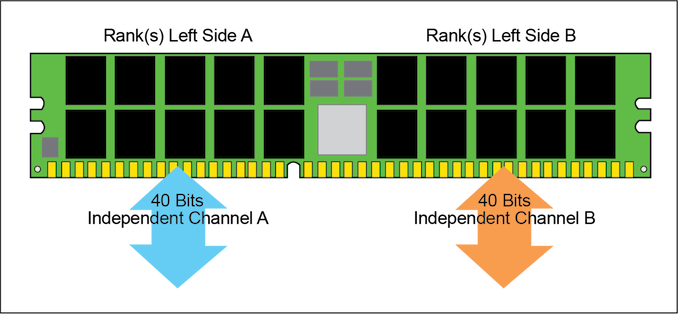 Figure:
Dual-channels
introduced 
in DDR5 [16]
*
3. 1 Overview (14)
Introduction of DDR5 memories in processors
Beyond ARM’s Neoverse N2 and V1 processor designs (released in 04/2021) the
  following Intel and AMD processors are expected to support DDR5 and PCIe 5.0:
Intel’s 12. gen. Alder Lake-S big-little (desktop) line, to be released in 09/2021
Intel’s Sapphire Rapid scalable (1S-8S) Xeon server line, to be released in 2021
AMD’s 5 nm Zen 4 cores to be announced in in 2021, to be released in 2022
*
3. 1 Overview (15)
b) HBM2, HBM2e, HBM3
HBM2 and HBM2E (High Bandwidth Memory) are recent updates of HBM memories.
HBM memories are 2.5D packaged stack memories with a very wide data interface
       of 1024 bits.
    Consequently, as their name suggests they have a high memory bandwidth of
       128 GBps to ~ 410 GB per HBM stack.
They are standardized (by JEDEC) and appeared in 2013. 
Next we give a short introduction of HBM memories.
*
3. 1 Overview (16)
Example and layout of
 HBM memories [17]
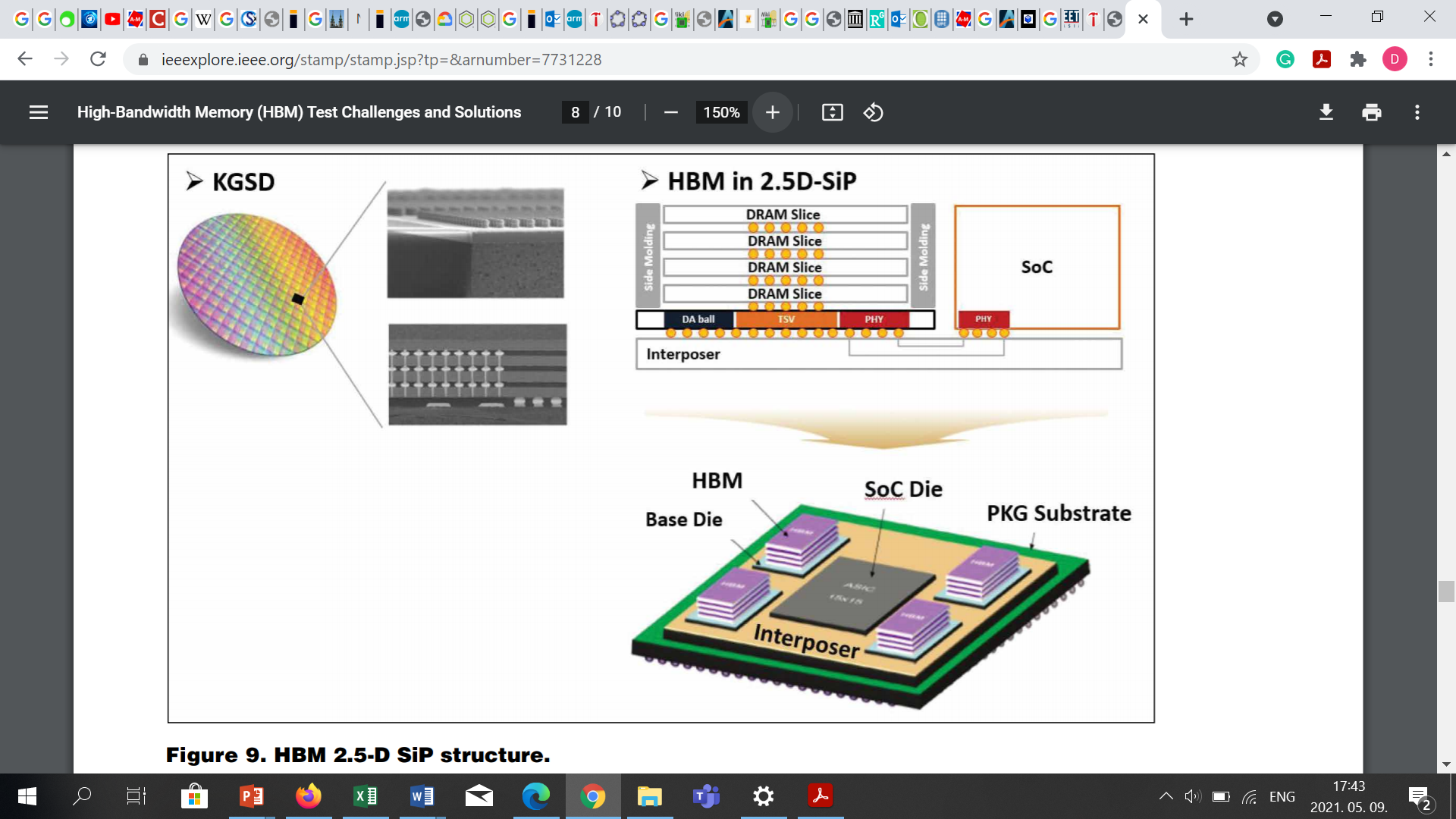 HBM memories are 2.5D  
      stacked DRAM devices.
Stacked memory slices 
      are connected via TSVs
      through-silicon vias
      (very thin copper-filled 
      holes).
There are 4 DRAM slices 
      per HBM stack.
*
3. 1 Overview (17)
Layout of a HBM stack [18]
Each of the 4 DRAM slices  
      (dies) has two memory
      channels providing 
      altogether 8 memory 
      channels/stack.
There is a 128-bit wide
      data path per channel,
      resulting in a 8x128 =1024
      bit datapath per memory 
      stack.

The memory is clocked by 
       500 MHz. 
Data transferred at DDR rate
       (double data rate)
       resulting in
       a transfer rate of
       1 Gbps per data line
       per channel.
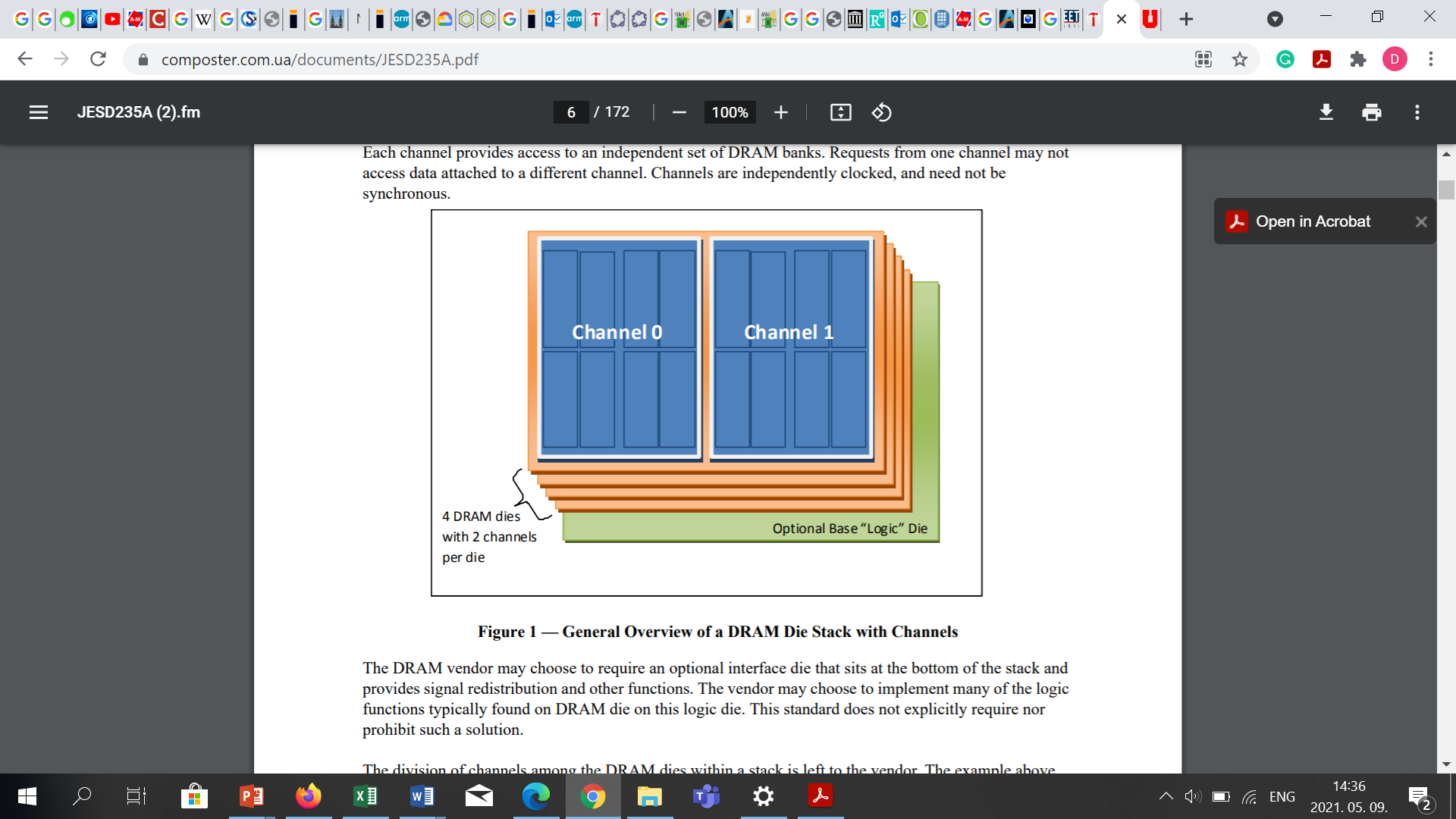 This amounts to 8x 128x 1 Gbps = 128 GB/s bandwidth/HBM stack.
*
3. 1 Overview (18)
Another view of the layout of HBM stacks [19]
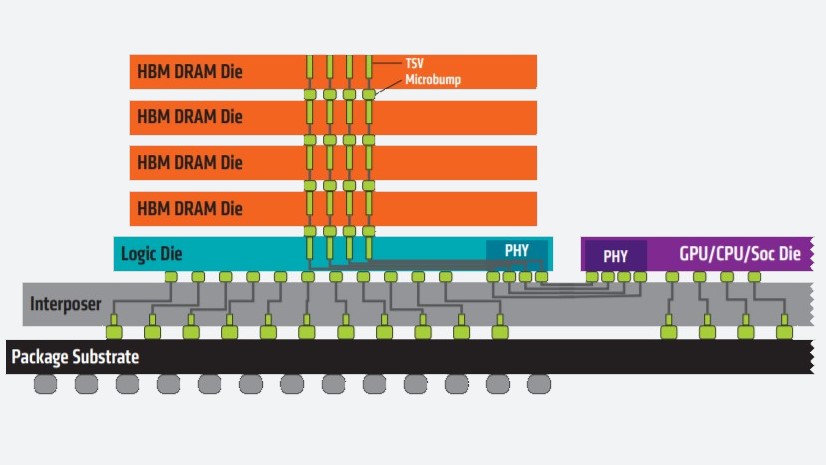 The data bus is bidirectional
Clock and strobe signals: differential signals
DRAM core voltage: 1.2 V
Device power: ~6-7 pJ/bit vs. ~18-22 pJ/bit for GDDR5
Signal count/channel: 212
3. 1 Overview (19)
Evolution of HBM memories
3. 1 Overview (20)
c) PCIe 5.0
Evolution of subsequent PCIe generations [20]
Beyond ARM’s Neoverse N2 and V1 processor designs (released in 04/2021) the
  following Intel and AMD processors are expected to support DDR5 and PCIe 5.0:
Intel’s 12. gen. Alder Lake-S big-little (desktop) line, to be released in 09/2021
Intel’s Sapphire Rapids scalable (1S-8S) Xeon server line, to be released in 2021
AMD’s 5 nm Zen 4 cores to be announced in in 2021, to be released in 2022
*
3. 1 Overview (21)
d) CCIX 1.0, CCIX 1.1, CCIX 2.0
ARM’s detailed Neoverse processor and platform roadmap from 09/2020 
     reveals that for chip-to-chip interconnections initially, ARM will use the CCIX
     (Cache Coherent Interconnect for Accelerators) open standard, but subsequently,
      beginning with the Neoverse N2 (to be introduced in 2021) ARM will also support 
      the CXL (Compute Express Link) standard as well.
Next we give a short introduction to the CCIX interface.
*
CCIX pronounced See-Six
3. 1 Overview (22)
CCIX (Cache Coherent Interconnect for Accelerators)
There are a number of cache coherent chip-to-chip interconnects in use, such as
Table: Cache coherent chip-to-chip interconnects [21]
*
3. 1 Overview (23)
The CCIX (Cache Coherent Interconnect for Accelerators) standard
It was created to maintain cache coherency in a heterogeneous multi-procesor
      system consisting of multiple processors, hardware accelerators, such as GPUs,
      DSPs, interconnect and IO [22], as indicated in the next Figure.
*
3. 1 Overview (24)
Examples of CCIX-based system topologies [23]
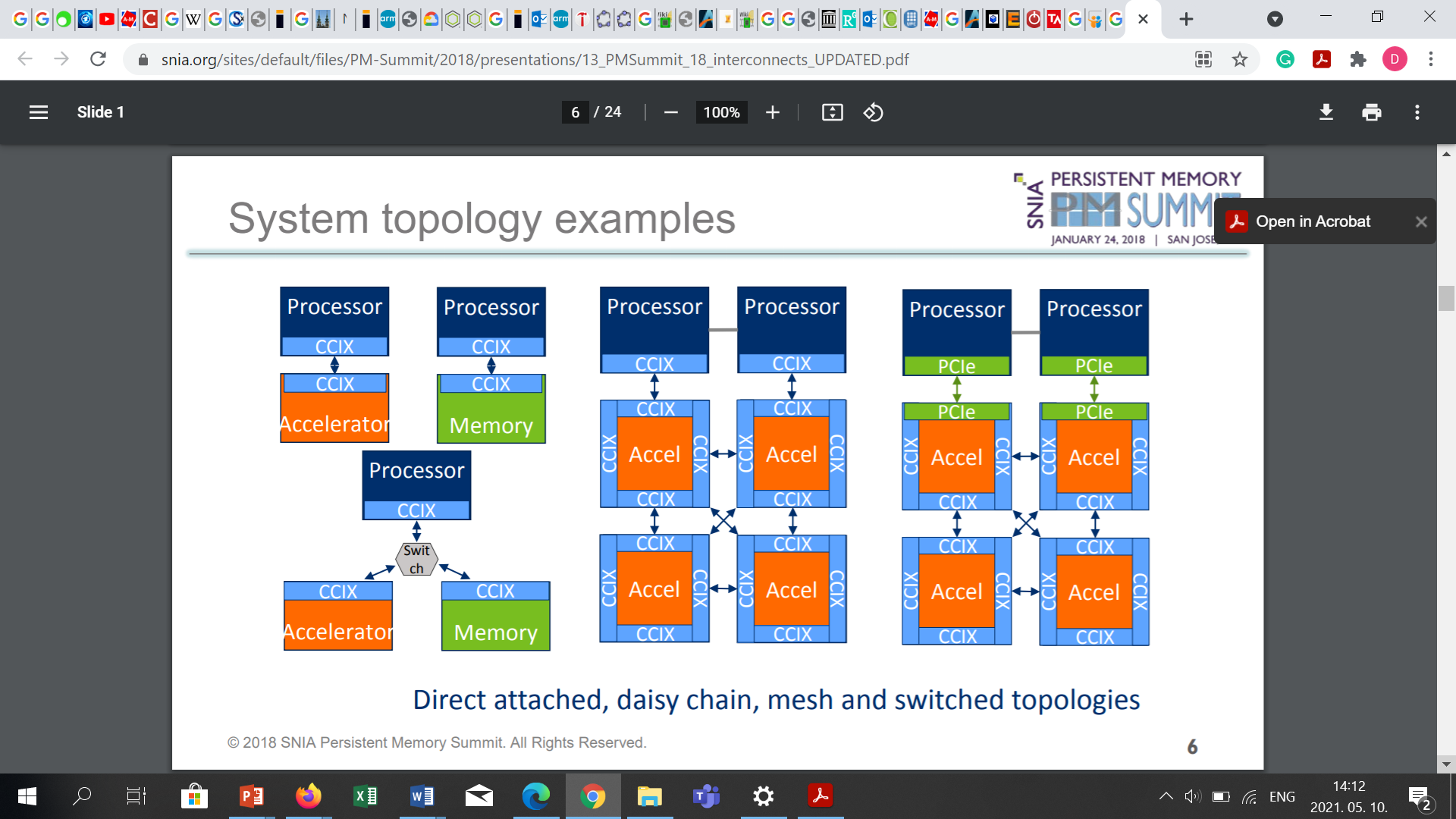 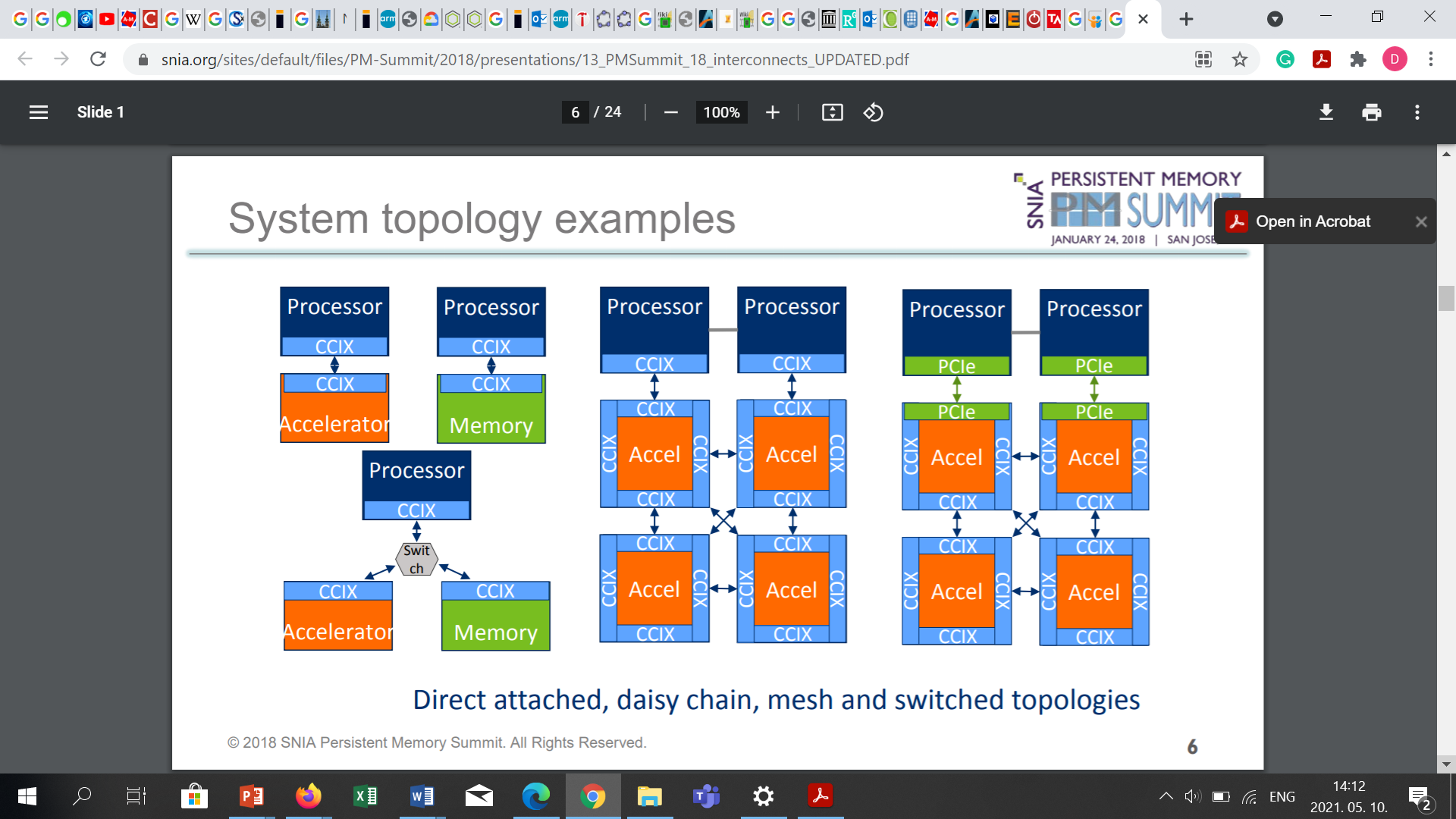 3. 1 Overview (25)
CCIX’s relation to PCIe -1
Most of the chip-to-chip buses run atop the PCI-Express bus transport layer
      (exceptions are NVI and OpenCAPI).
The CCIX 1.0 standard is based on the PCIe 4.0 (that has a data rate of 16 GT/s)
      and in the extended speed mode it raises data rates to up to 25 GT/s.
The next Figure shows how CCIX is built on the PCIe bus.
*
3. 1 Overview (26)
Running the CCIX interconnect atop of the PCIe Data Link Layer [24]
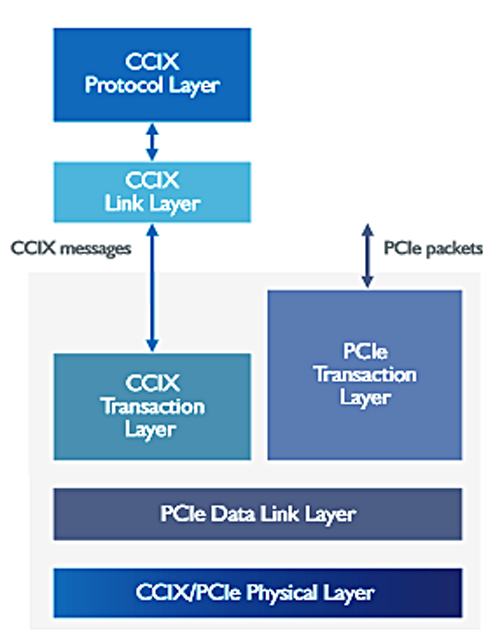 Tranzakciós
 réteg
Adatkapcsolati 
 réteg
3. 1 Overview (26b)
CCIX’s relation to PCIe -2
The subsequent CCIX1.1 release is already based on the PCI 5.0 and supports
       even higher data rates, as discussed later.
*
3. 1 Overview (27)
Evolution of the CCIX standard
3. 1 Overview (28)
e) The CXL (Compute Express Link) in short
CXL is a new, open standard interface for high-speed, low latency interconnects
      between host processors and devices like accelerators, memory buffers and 
      smart I/O devices.
The first version of the CXL specification (CXL 1.0) was released in 03/2019,
       it is based on the PCIe 5.0.
The standard is maintained by the CXL Consortium which is broadly supported 
      in the IT industry.
*
3. 1 Overview (29)
Performance expectations for Neoverse cores vs. traditional cores [12]
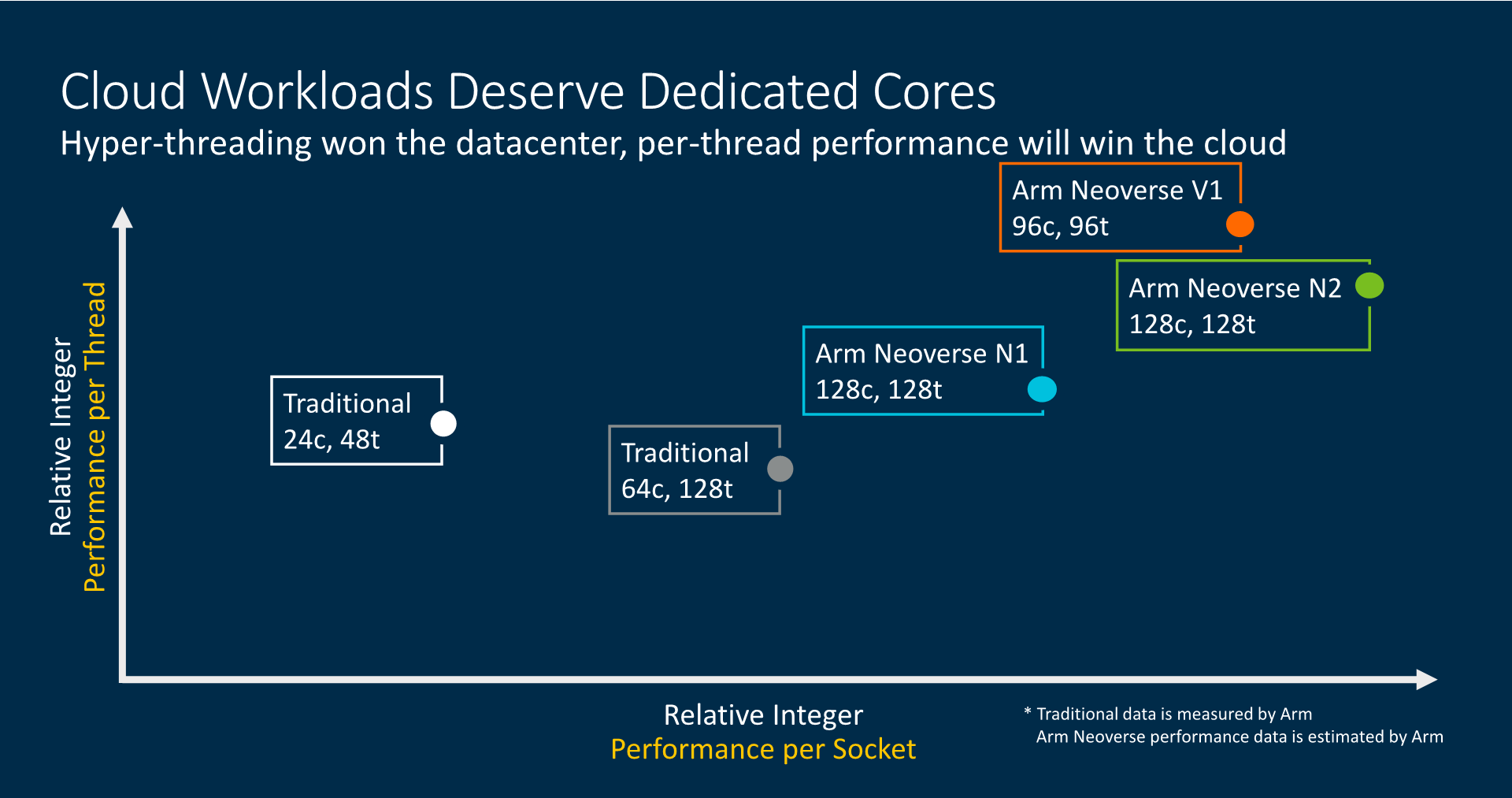 (ARM does not specify which processors were taken as references)
3. 1 Overview (30)
Corresponding Cortex-A and Neoverse cores [12]
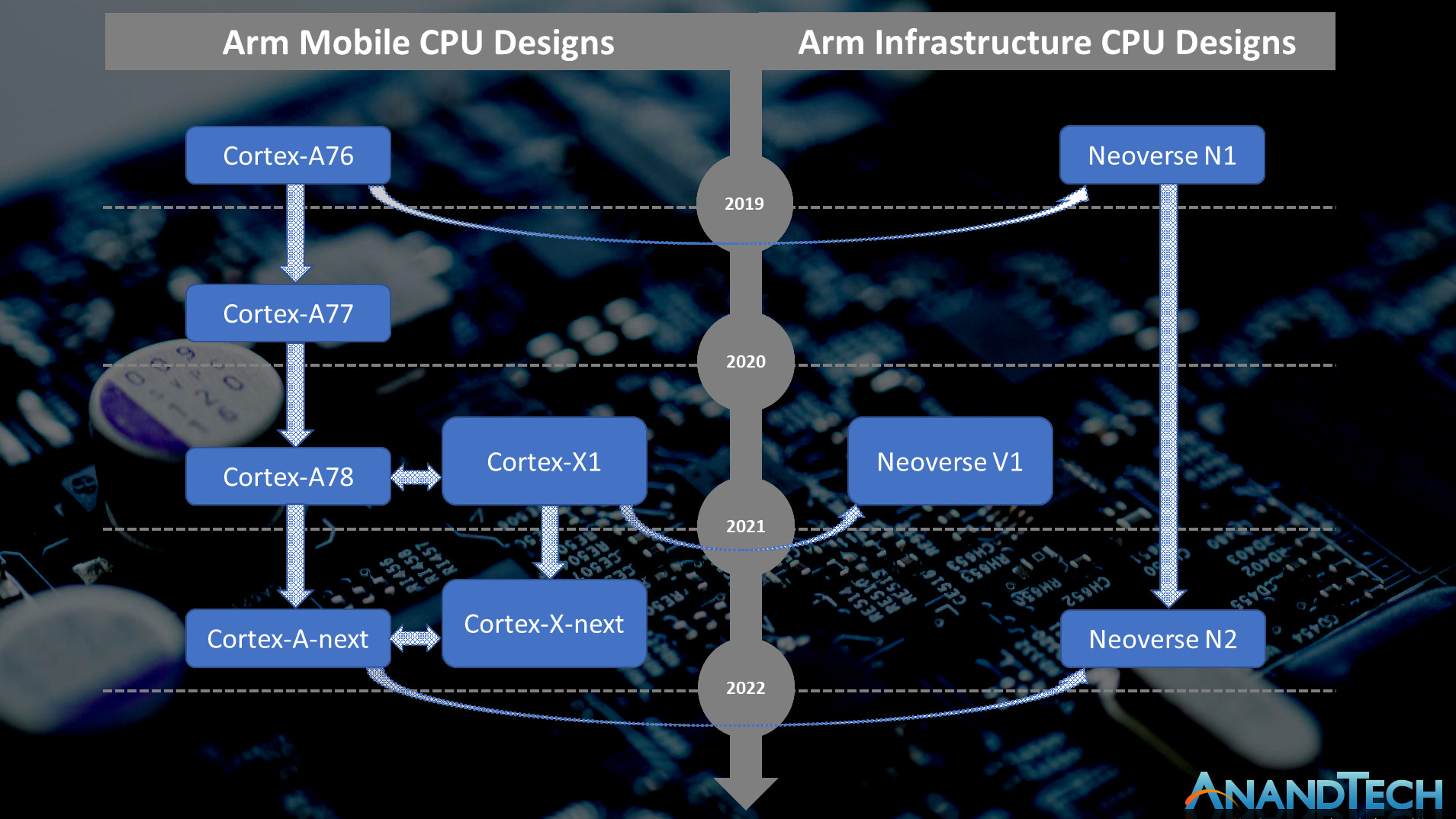 3.2 The Neoverse N1 processor and platform
3.2 The Neoverse N1 processor and platform (1)
3.2 The Neoverse N1 processor and platform -1 [12]
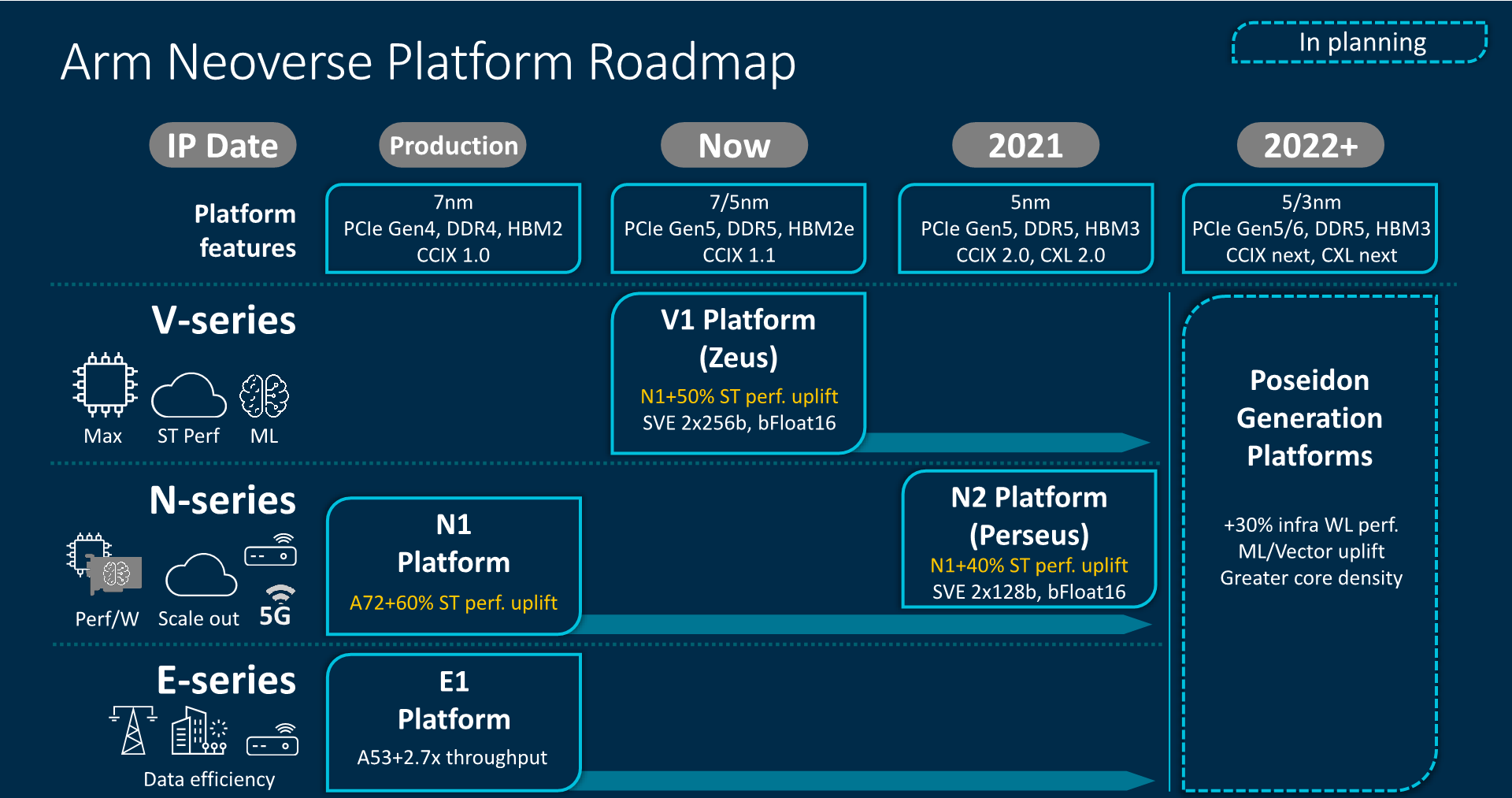 Armv8.2/no SVE
Armv8.2+/ SVE
Armv9/ SVE2
10/2018
 02/2019
Announced:
Released:
09/2020
04/2021
3.2 The Neoverse N1 processor and platform (2)
The Neoverse N1 processor and platform -2 [12]
Announced in 10/2018, released in 02/2019. 
It is a high-efficiency platform in terms of performance/W and
      performance/Si area.
It mainly aims at high-performance servers in hyperscale and data centers
      running mostly cloud applications.
The Neoverse N1 is based on the Armv8.2-A ISA, it may have up to 128 cores,
       and does not support SVE or multithreading.
A core cluster has up to 4 cores.
Cores have four-wide front-ends. 
Cores have private L1 (64 KB L1I$, 64 KB L1D$) and private, unified L2 $ 
     (256 KB-1MB), as well as an optional, shared L3$ may be added (512 KB – 4 MB).
The Neoverse N1 presumes an on-chip 2D mesh interconnect (CMN-600).
For chip-to-chip communication it uses CCIX 1.0 interconnects.
Supported memory and IO technologies: DDR4, HBM2, PCIe 4.0, CCIX 1.0.
It provides 60 % ST performance uplift compared to the Cortex-A72 
      (as indicated in the next Figure).
Neoverse N1 processor designs are used in AWS’s Graviton2 and Ampere’s
      Altra processors.
*
3.2 The Neoverse N1 processor and platform (3)
Achieved performance uplift of the implemented Neoverse N1 platform
  vs. the Cosmos platform, revealed in 02/2019 [10]
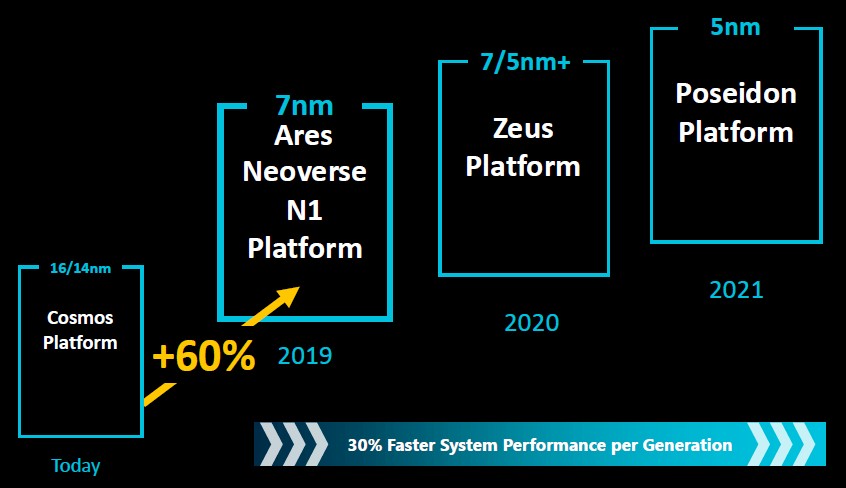 (Cortex-A72
3.2 The Neoverse N1 processor and platform (4)
The Neoverse N1 pipeline [10]
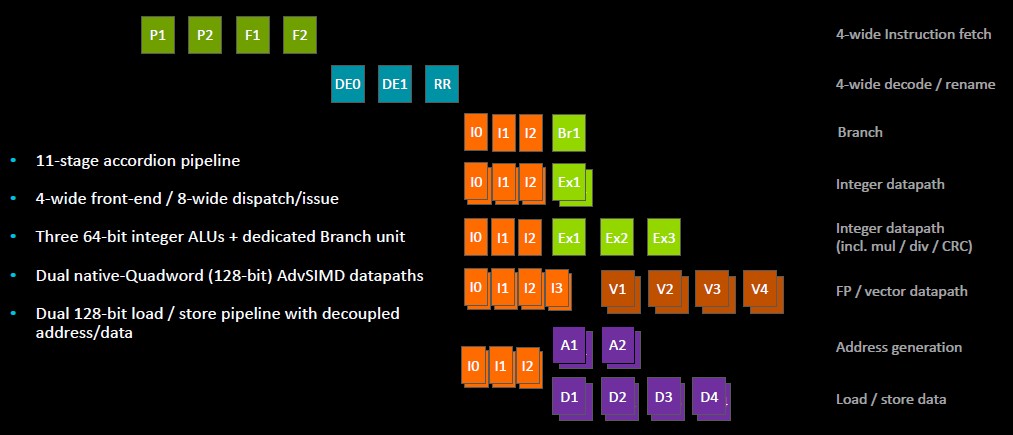 3.2 The Neoverse N1 processor and platform (5)
Neoverse N1 reference designs [26]
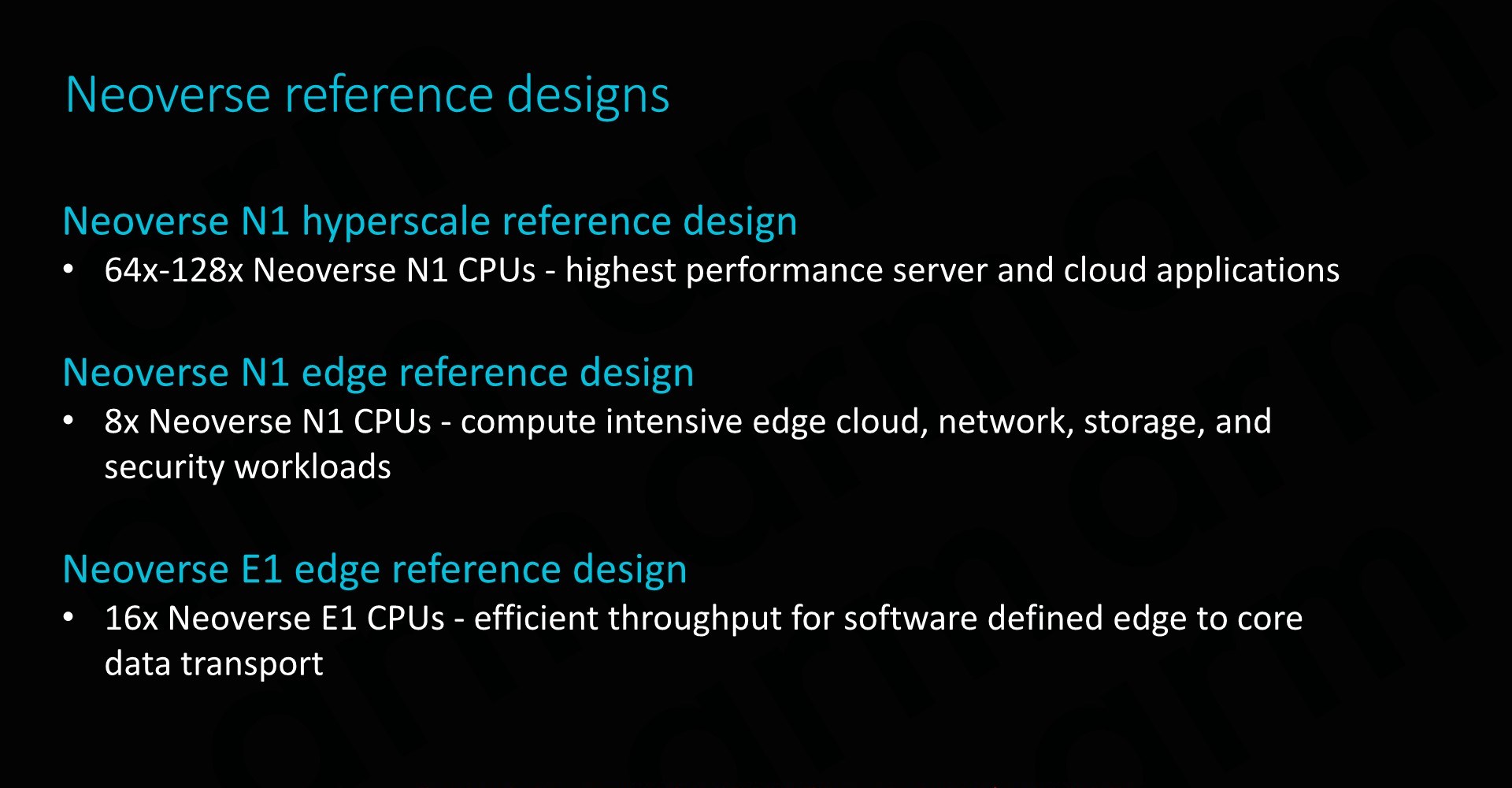 *
3.2 The Neoverse N1 processor and platform (5)
Neoverse N1 hyperscale reference design for 64 cores [28].
  (It is implemented out of dual-core modules).
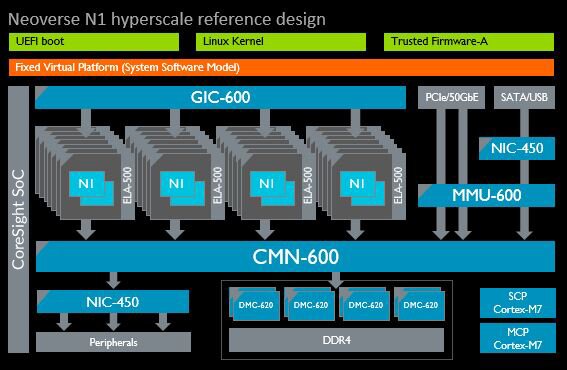 SCP: System Control Processor  MCP: Management Control Processor
3.2 The Neoverse N1 processor and platform (6)
Physical implementation options of high-core-count Neoverse N1 processors
Physical implementation options of high-core-count Neoverse N1 processors
MCM (Multi Chip Module) implementation
Monolithic implementation
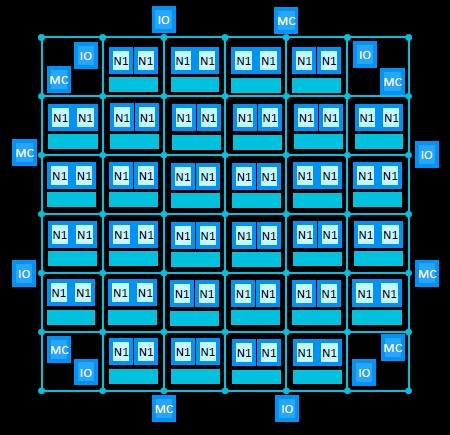 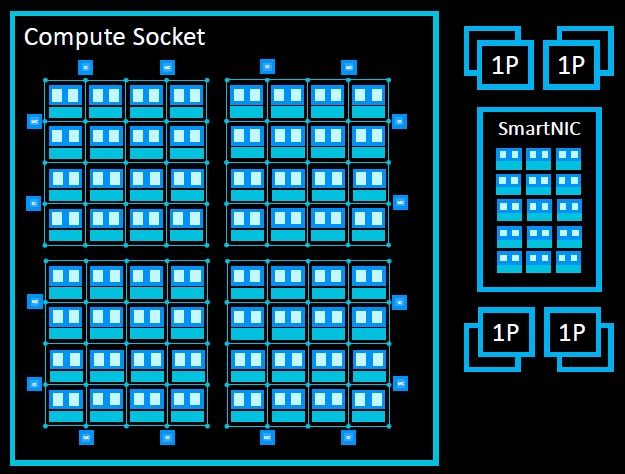 *
MCM implementation with 4 segments [12]
Monolithic implementation [12]
3.2 The Neoverse N1 processor and platform (7)
Remark to the MCM implementation [10]
In case of MCM implementations a chip-to-chip interconnect is needed 
      to interconnect the dies with the core segments.
As indicated before, ARM provides for this CCIX interconnects (and in future 
      CXL interconnects).
3.2 The Neoverse N1 processor and platform (8)
Neoverse N1 edge reference design for 8 cores [10]
  (It is implemented out of quad-core core complexes).
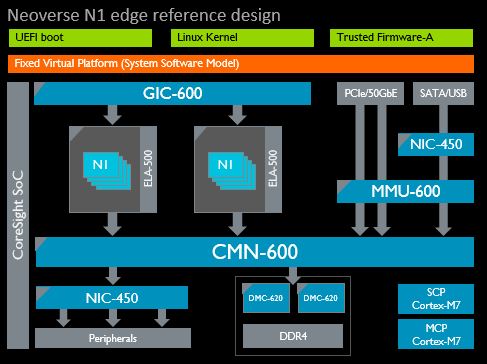 SCP: System Control Processor  MCP: Management Control Processor
3.2 The Neoverse N1 processor and platform (9)
Neoverse N1 power-/performance management [12]
Neoverse implements an intelligent power/performance management that is
  based on
per-core Activity Monitoring Units (AMUs) and
ARM’s CMI (System Control and Management Interface) specification,
not discussed in this Lecture.
3.2 The Neoverse N1 processor and platform (10)
Performance results for SPECint2006 Speed Base [26]
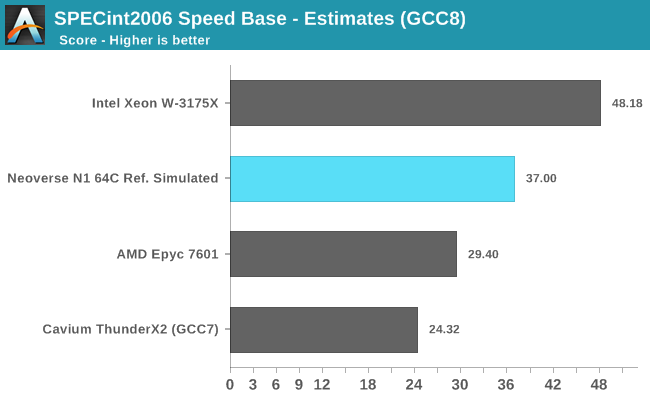 (Skylake, 56T)
(64C)
(64T)
(32C)
3.2 The Neoverse N1 processor and platform (11)
Performance results for SPECint2006 Rate Base [26]
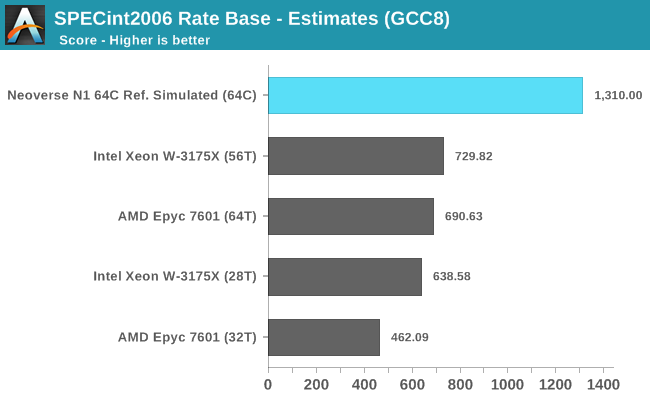 4.1 Overview
4.2 The Ampere Altra (Quicksilver) processor
4.3 The  Ampere Altra Max (Mystique) processor
4. Case example: Ampere’s Altra server processor line
4.1 Overview
4.1 Overview (1)
4.1 Overview - Evolution of Ampere’s server processors -1
Seattle
AMD announces
ARM-based processors
Dev. Kit
A1100
K12
AMD
128C/7 nm
80C/7 nm
Skylark
8C/28 nm
Mystique
QuickSilver
32C/16nm
Altra
Altra Max
APM acquired by Macom, IP bought by Ampere
eMAG 8180
Ampere
8C/28 nm
8C/40 nm
(Ares cores)
(Ares cores)
Storm
Shadowcat
Skylark
APM
X-Gene
X-Gene2
X-Gene3
64C/7 nm
16C/16 nm
(Applied Micro)
Amazon buys
Anapura Lab
Graviton
Graviton2
Amazon
AWS
(Ares cores)
Saphira
Falcor
8C/10 nm
Qualcomn
Centriq
Firetail
60C/4T/7 nm
32C/4T/16 nm
48C/28 nm
Vulcan-based
Triton
Cavium
ThunderX
ThunderX3
ThunderX2
Server IP sold
( Marvel)
7 nm
7 nm+
5 nm
Vulcan
Broadcom
Perseus
Zeus
Ares
32C/16 nm
N2
N1
V1
Neoverse
Enyo
Maya
Prometheus
Deimos
Artemis
Hercules
Atlas
A76
A77
A73
A75
A72
ARM
A78
A57
Cortex
64-bit
Ananke
Apollo
Hellos
A55
A53
A65-AE
2017
2018
2011
2013
2021
2015
2014
2019
2020
2012
2016
4.1 Overview (2)
Founding of Ampere
APM’s processor division and IP was purchased through a financial transaction
      by a new firm called Ampere, that has been established in 2018 by an ex 
      Intel-president Renee James.
 Recently both Oracle and ARM have a stake in Ampere.
*
4.1 Overview (3)
Overview of Ampere’s ARM ISA-based processor line (Based on [49])
Ampere Altra Max
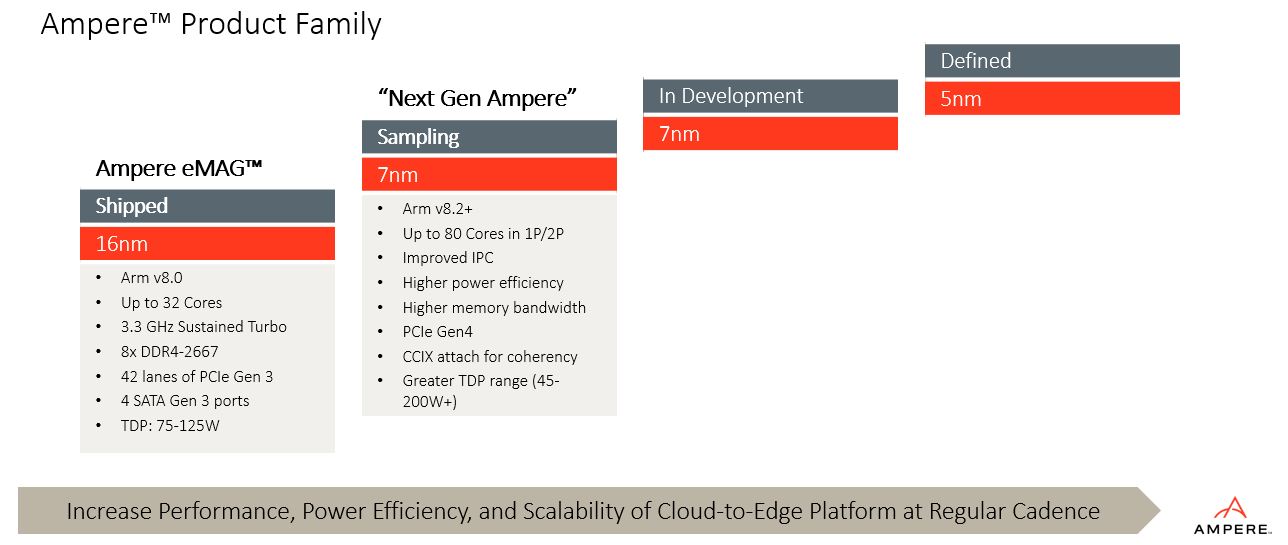 Ampere Altra
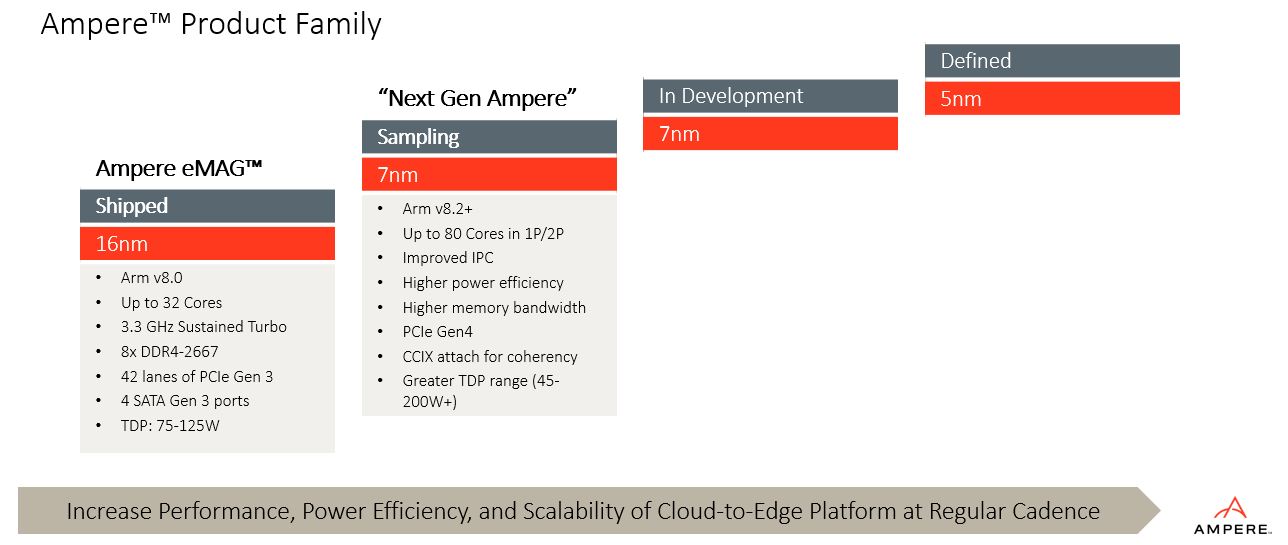 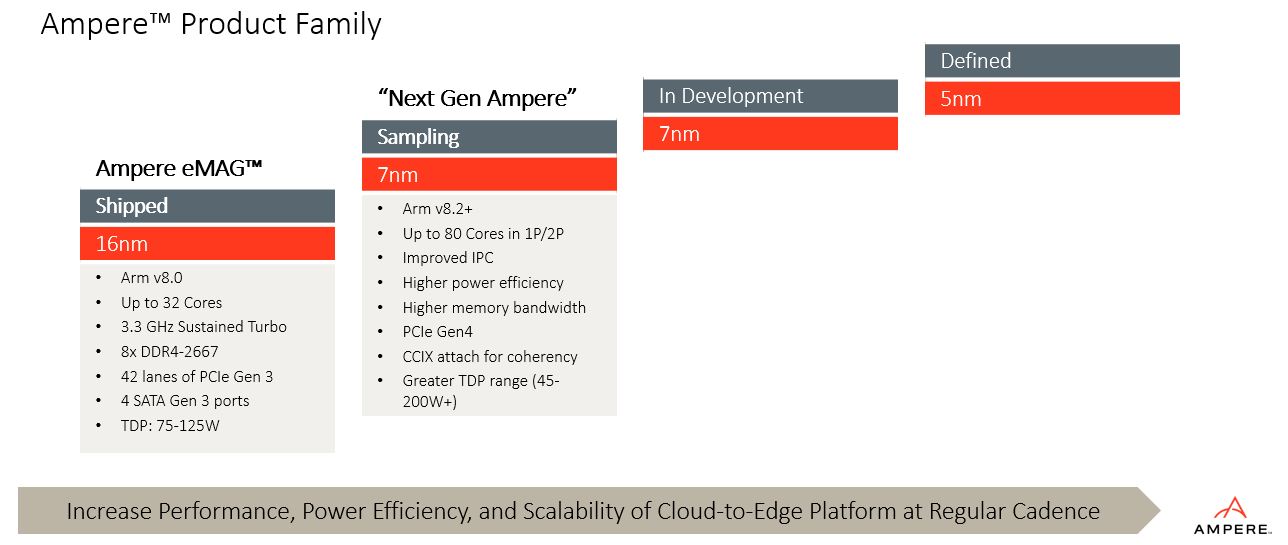 Ampere eMAG 8180
Called Syrin 
Custom core
Arm v8.2+ 
Up to 128 cores
PCIe Gen4
CCIX attach for coherency
Support for CXS
TDP up to 250 W
05/2021
03/2020
02/2018
4.2 The  Amper Altra (Quicksilver) processor
4.2 The  Amper Altra (Quicksilver) processor (1)
4.2 The Ampere Altra (Quicksilver) processor
Introduced in 03/2020.
Up to 80 Neoverse-N1 cores with Armv8.2 features. 
Processor elements are interconnected by ARM’s 2D mesh interconnect, called
      CMN-600 (Coherent Mesh Network) 
Implemented as a large monolithic die of 77x67 mm on TSMC’s 7 nm technology
      with an LGA-4926 socket.
*
4.2 The  Amper Altra (Quicksilver) processor (2)
Key features of Amper Altra [52]
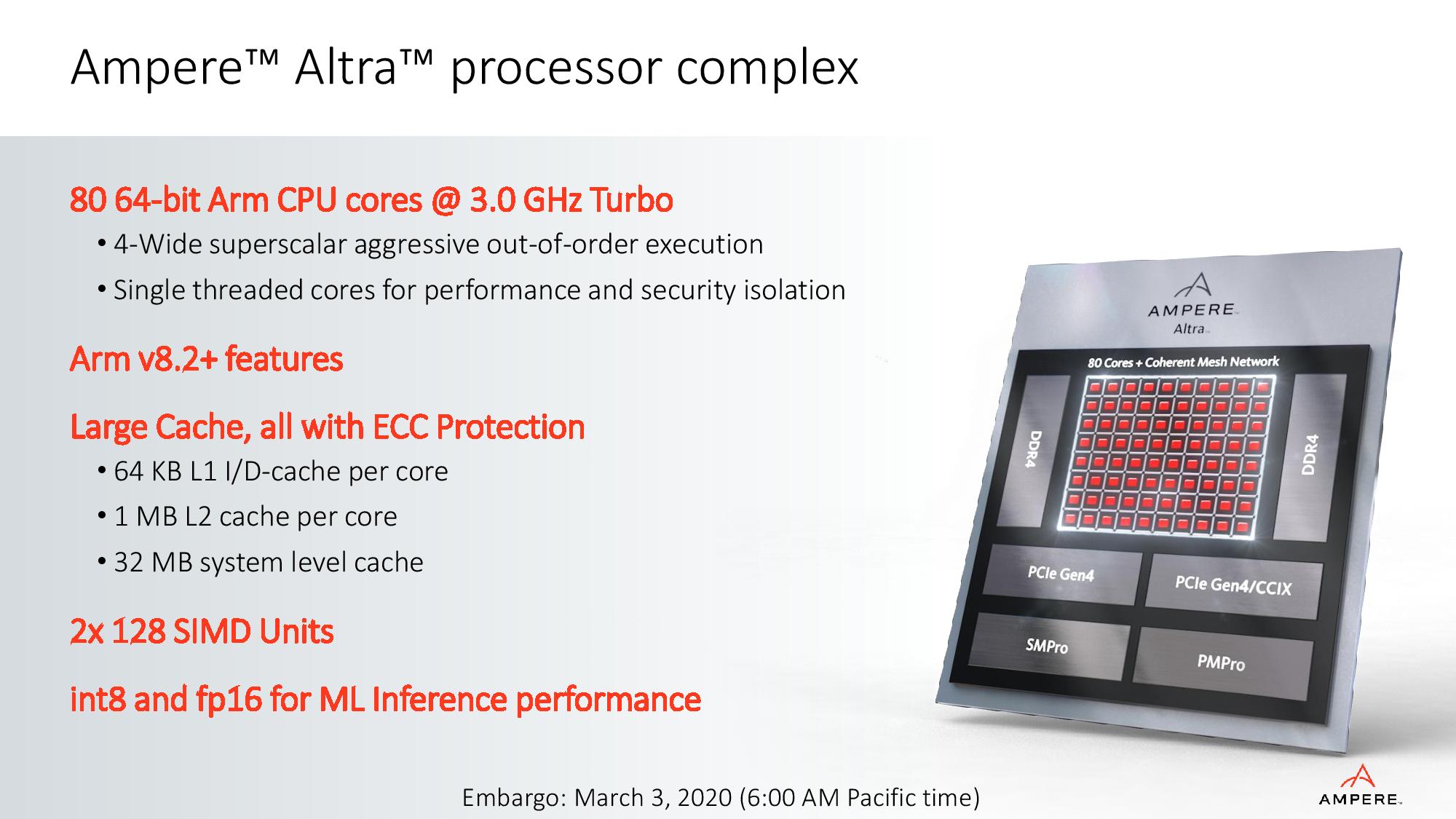 4.2 The  Amper Altra (Quicksilver) processor (3)
Main features of the 80-core Ampere Altra [53]
PROCESSOR SUBSYSTEM
•   80 Arm v8.2+ 64-bit CPU cores (Neoverse N1) up to 3.0 GHz with Sustained Turbo
•   64 KB L1 I-cache, 64 KB L1 D-cache per core
•   1 MB L2 cache per core
•   32 MB System Level Cache (SLC)
•   2x full-width (128b) SIMD execution
•   Coherent mesh-based interconnect
     – Distributed snoop filtering
MEMORY
•   8x 72-bit DDR4-3200 channels
•   ECC, Symbol-based ECC, and DDR4 RAS features
•   Up to 16 DIMMs and 4 TB/socket
SYSTEM RESOURCES
•   Full interrupt virtualization (GICv3)
•   Full I/O virtualization (SMMUv3)
•   Enterprise server-class RAS
CONNECTIVITY
•   128 lanes of PCIe Gen4
     – 8 x8 PCIe + 4 x16 PCIe/CCIX with Extended Speed Mode (ESM) support
          for data transfers at 20/25 GT/s
     – 48 controllers to support up to 32 x2 links
•   192 lanes in 2P configuration
•   Coherent multi-socket support
•   4 x16 CCIX lanes
4.2 The  Amper Altra (Quicksilver) processor (4)
Block diagram of the Ampere Altra [53]
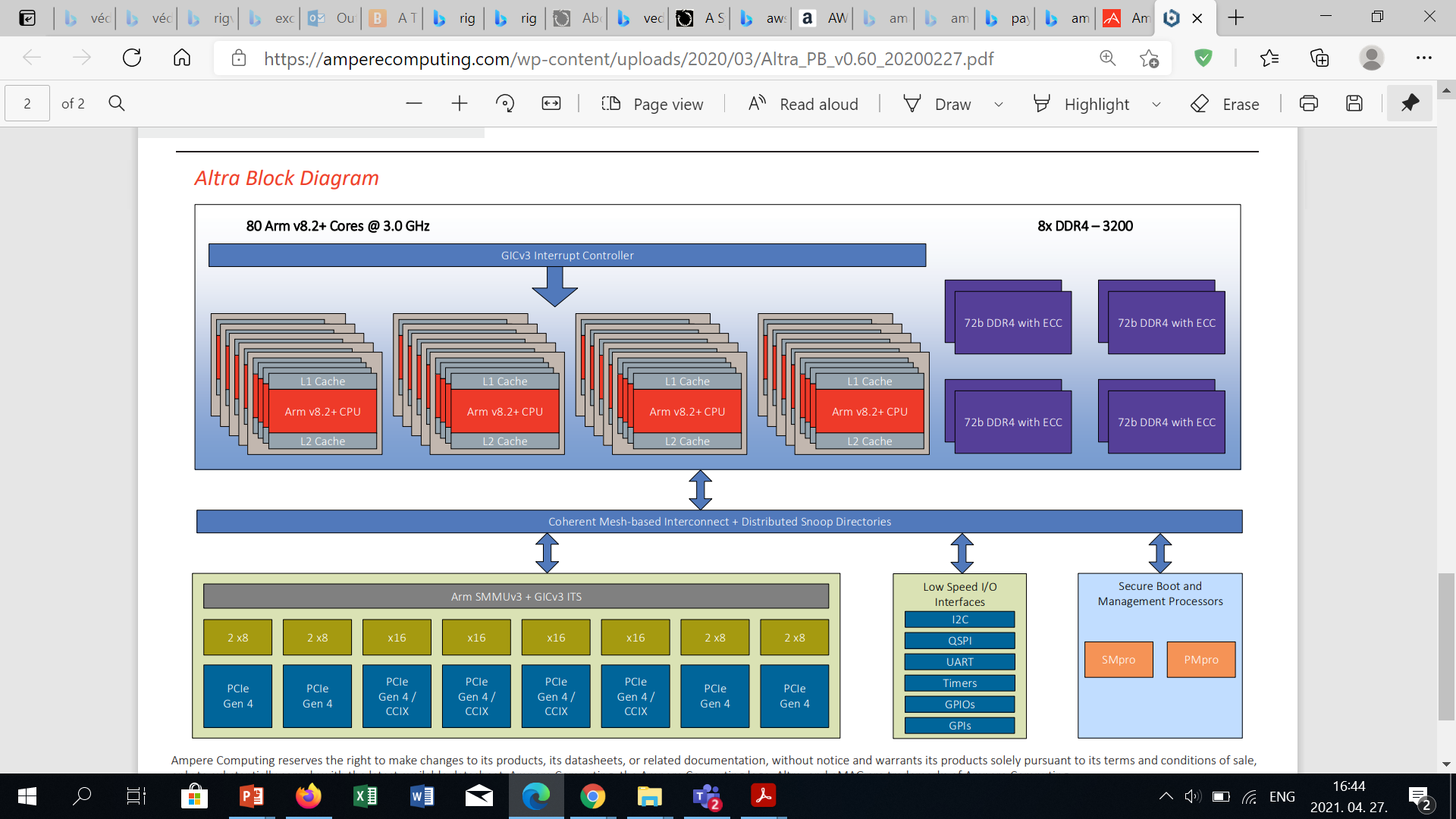 Up to 80 Neoverse-N1 cores
ARM’s CMN-600 cache coherent 2D mesh interconnect with distributed 32 MB system level cache
4.2 The  Amper Altra (Quicksilver) processor (5)
Main features of Ampere Altra models [52]
4.2 The  Amper Altra (Quicksilver) processor (6)
Comparing x86 and ARM ISA-based 2S server processors [63] -1
4.2 The  Amper Altra (Quicksilver) processor (7)
Comparing x86 and ARM ISA-based 2S server processors [63] -2
As data shows Altra processors with 80 cores have impressive features that is
  low TDP values and high base and all core turbo frequencies compared to
  AMD’s 64-core 3. gen. EPYC and Intel’s 40-core Ice Lake processors.
*
4.2 The  Amper Altra (Quicksilver) processor (8)
1S and 2S platforms based on the Altra processors [54]
80 cores
160 cores
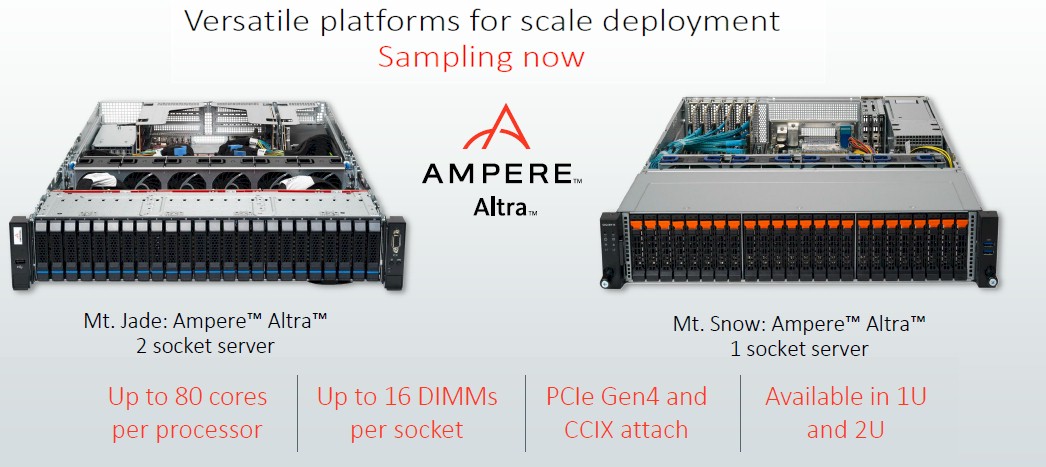 Quicksilver processor
4.2 The  Amper Altra (Quicksilver) processor (9)
Comparing of SPECint2017 Base Rate MT scores of server processors [63]
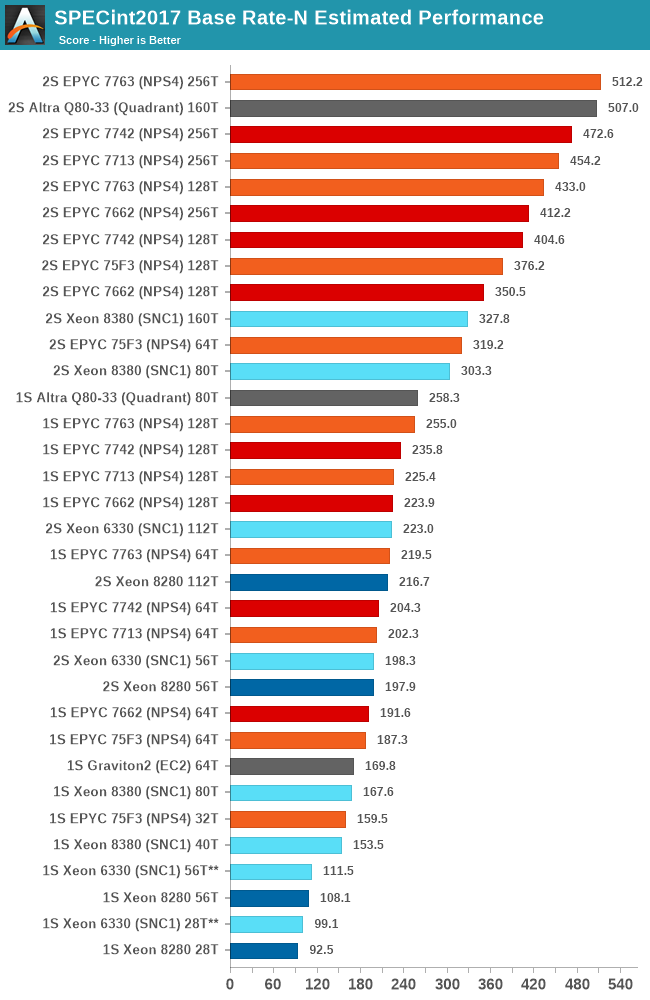 NPS4 and SNC1 are
specific BIOS setting
not discussed here)
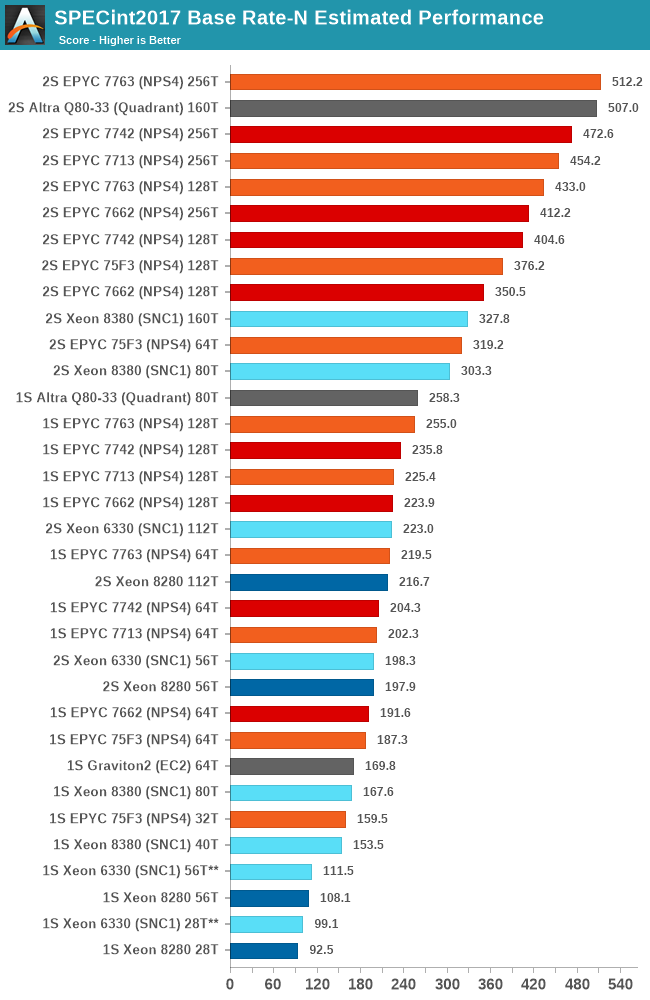 4.2 The  Amper Altra (Quicksilver) processor (10)
Comparing of SPECfp2017 Base Rate MT scores of server processors [63]
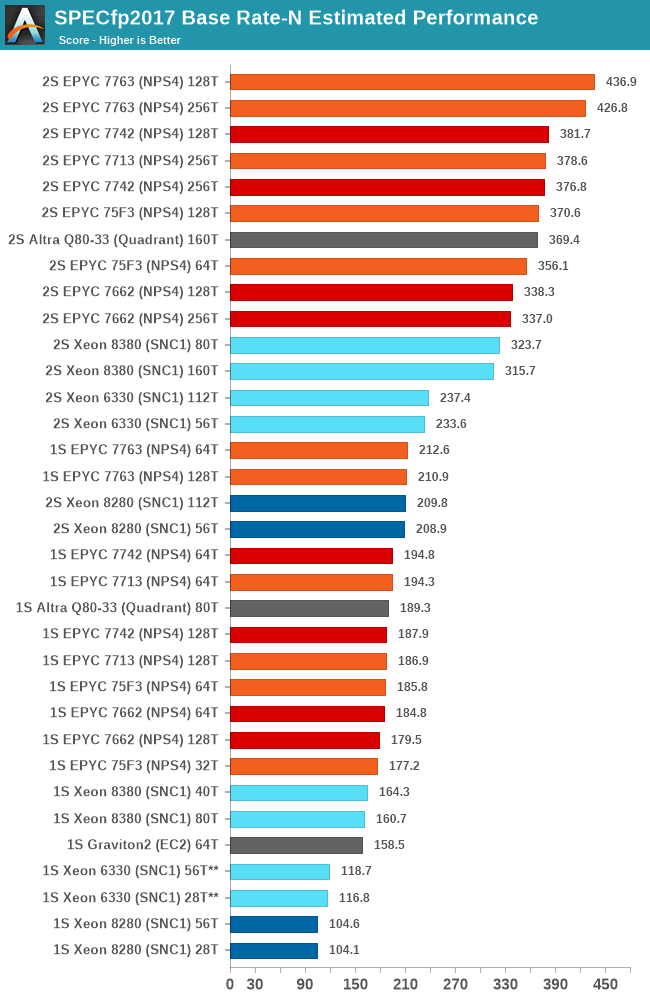 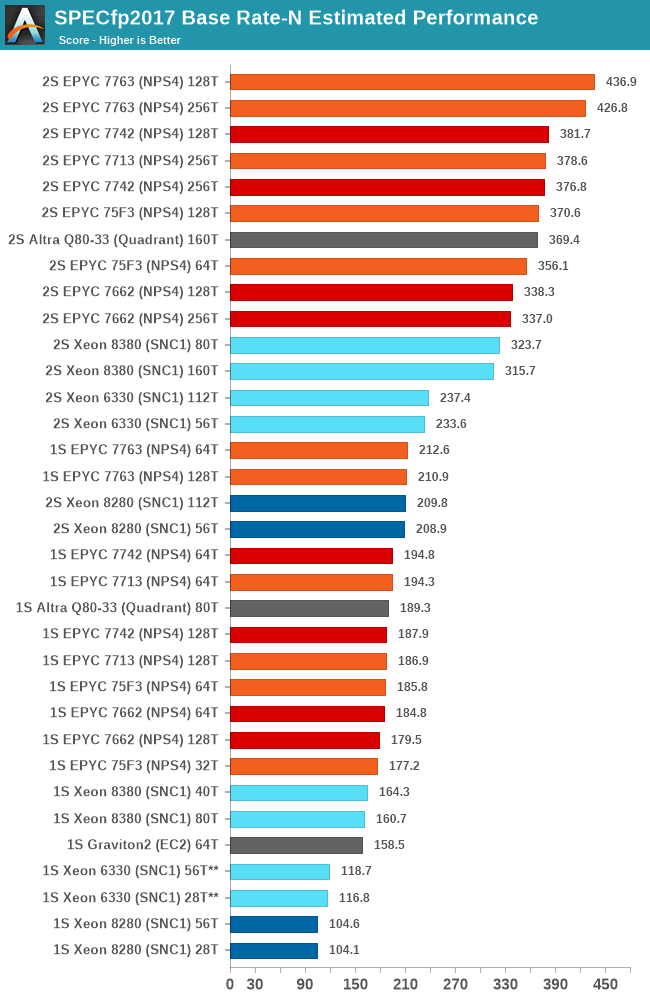 4.2 The  Amper Altra (Quicksilver) processor (11)
Assessing performance results of Ampere Altra
As above data indicates the 2S Ampere Altra with 2x80 cores has a respectable 
  performance compared to AMD’s 3. gen. 2S (2x64 core, two-way multithreaded) 
  EPYC and Intel’s 3. gen. scalable 2S Xeon (2x40 core, two-way multithreaded) 
  Ice Lake processors.
4.3 The Ampere Altra Max (Mystique) processor
4.3 The  Ampere Altra Max (Mystique) processor (1)
4.3 The  Ampere Altra Max (Mystique) processor [64]
Launched in 05/2021.
7 nm technology.
Core count: 128 cores.
Socket and pin-compatible with Altra.
Ampere promises 50 % less power consumption and 1.6x performance gain
      per core vs. AMD Rome.
*
4.3 The  Ampere Altra Max (Mystique) processor (2)
Main features of the Altra Max [64]
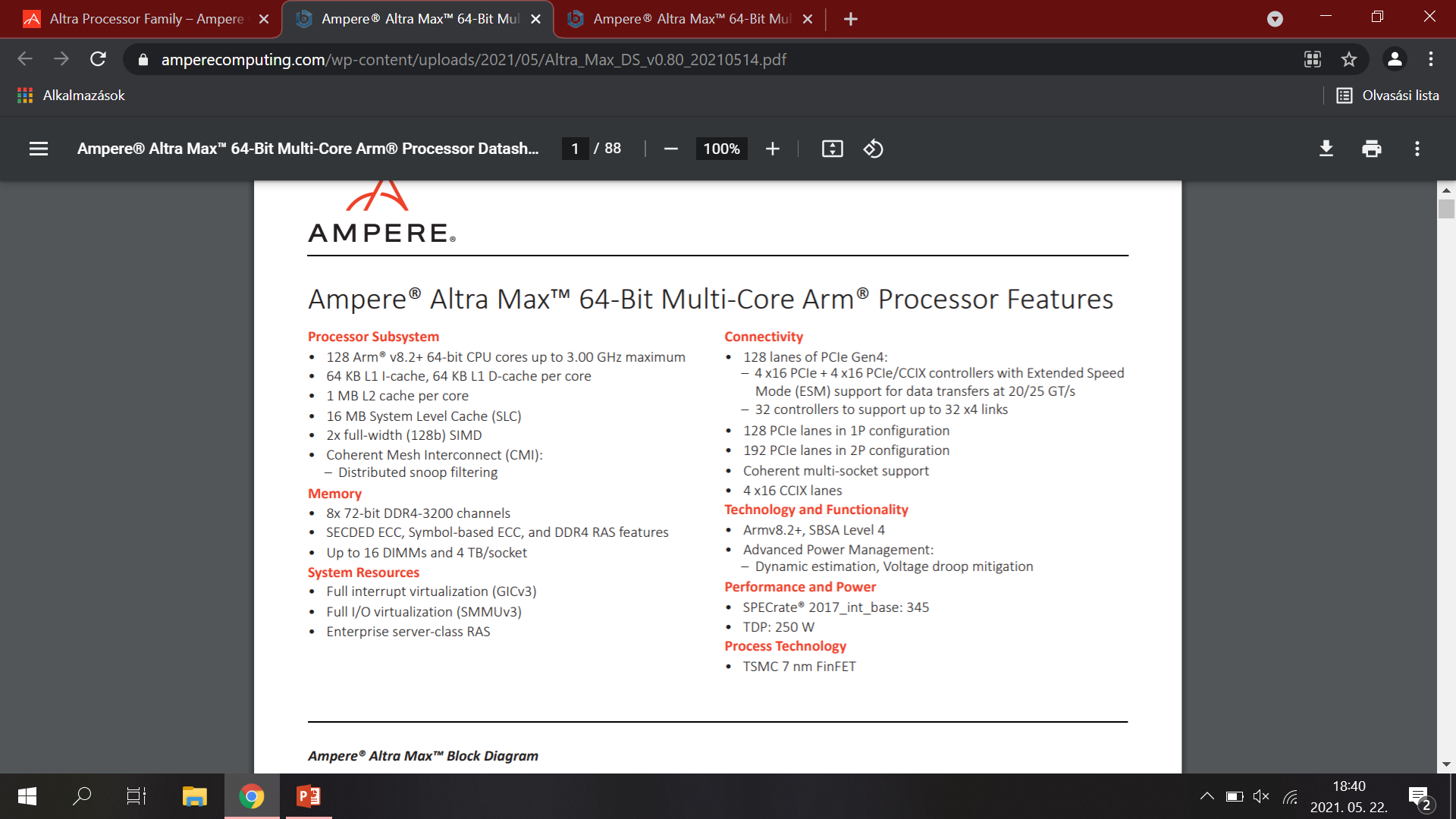 4.3 The  Ampere Altra Max (Mystique) processor (3)
Block diagram of Ampere’s 128-core Altra Max server processor [64]
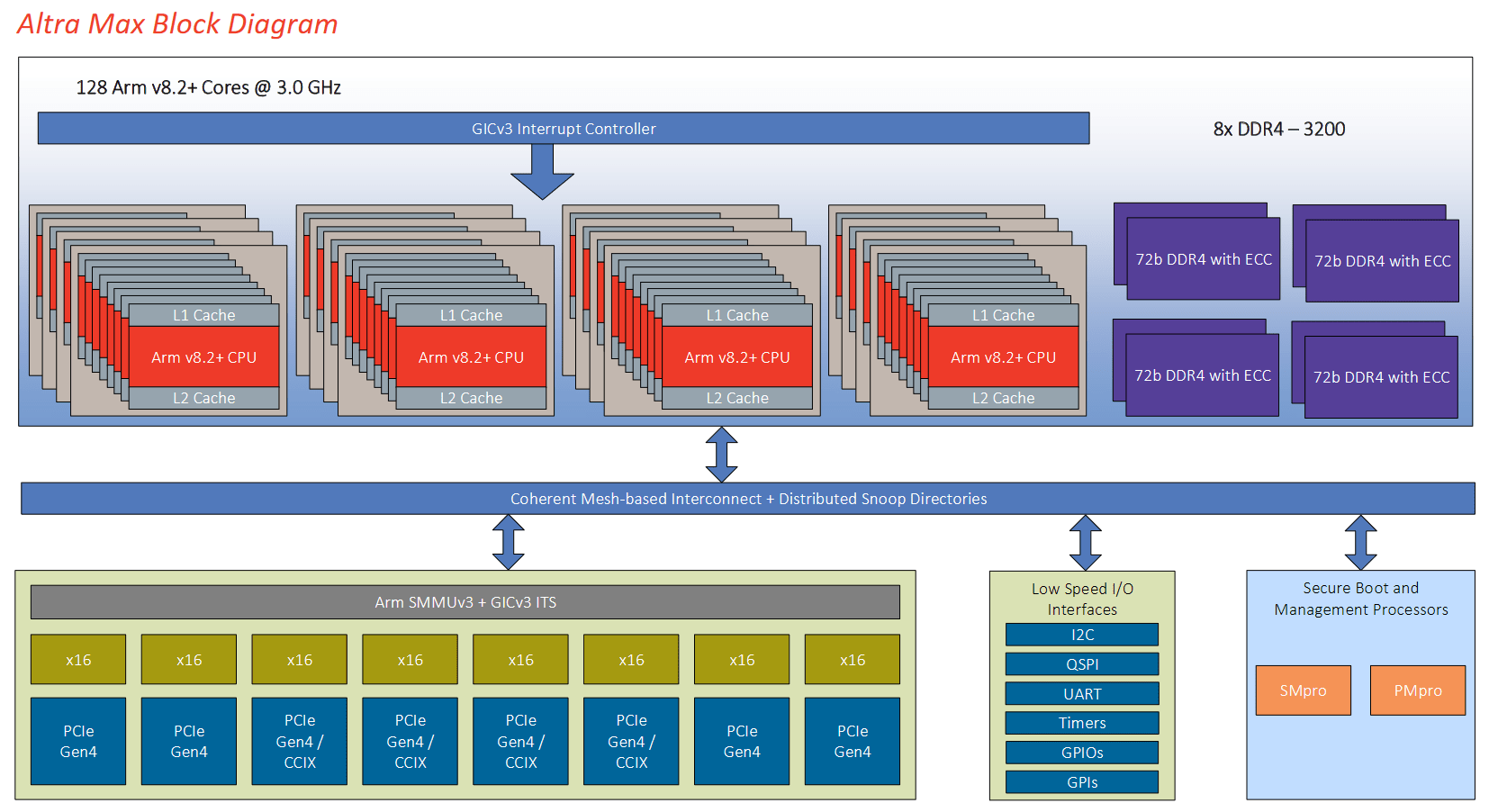 (8x4x4)
Main features of Ampere Altra Max models [65]
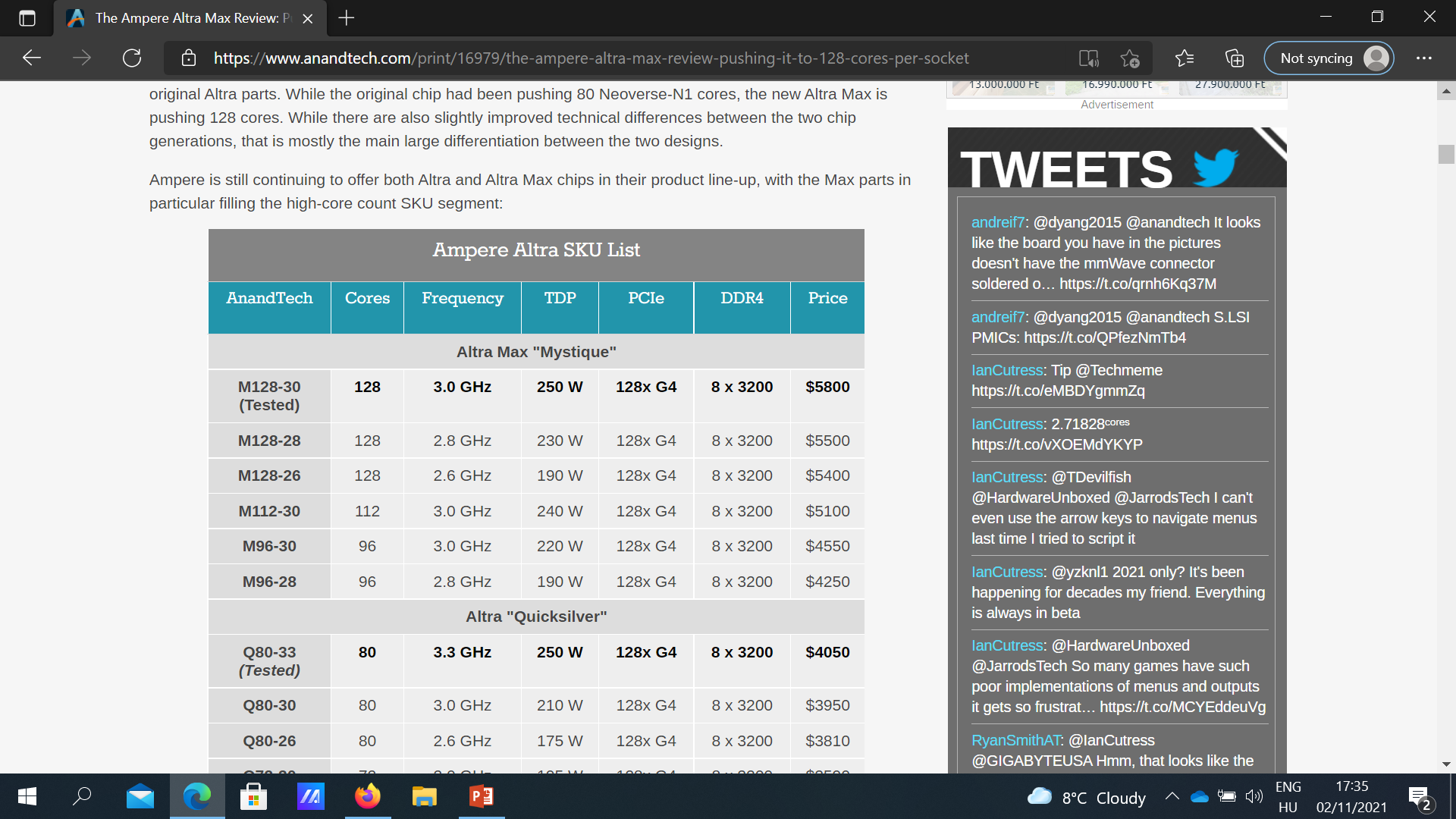 SPECint2017 Base Rate MT performance scores of server processors [65]
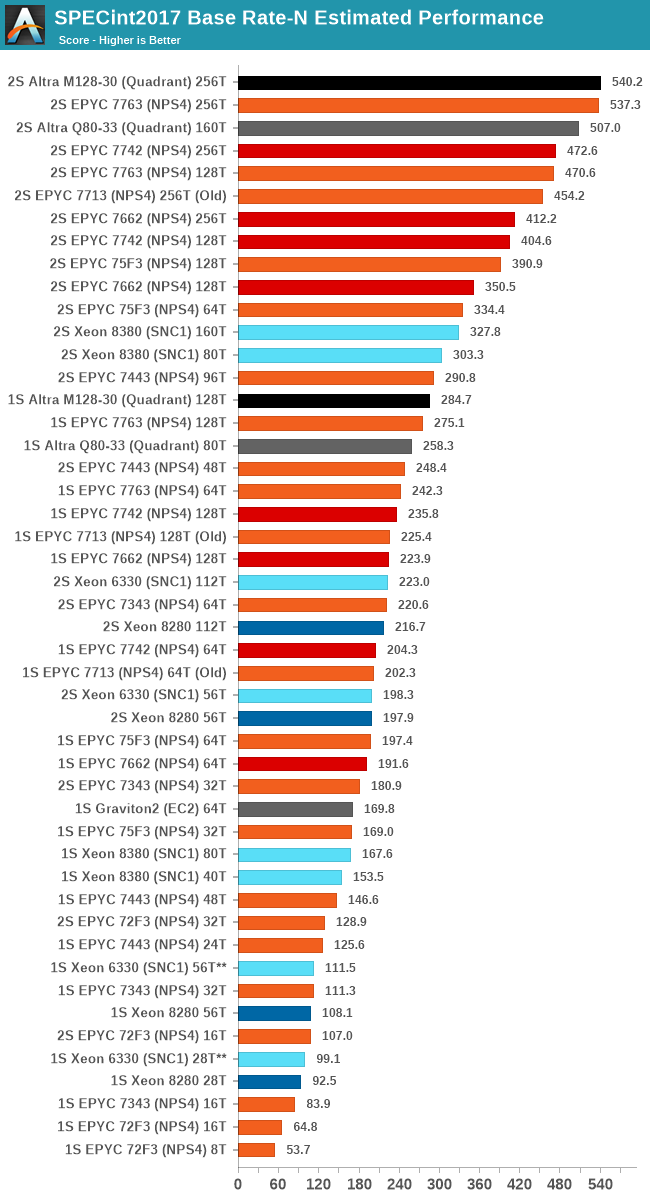 *
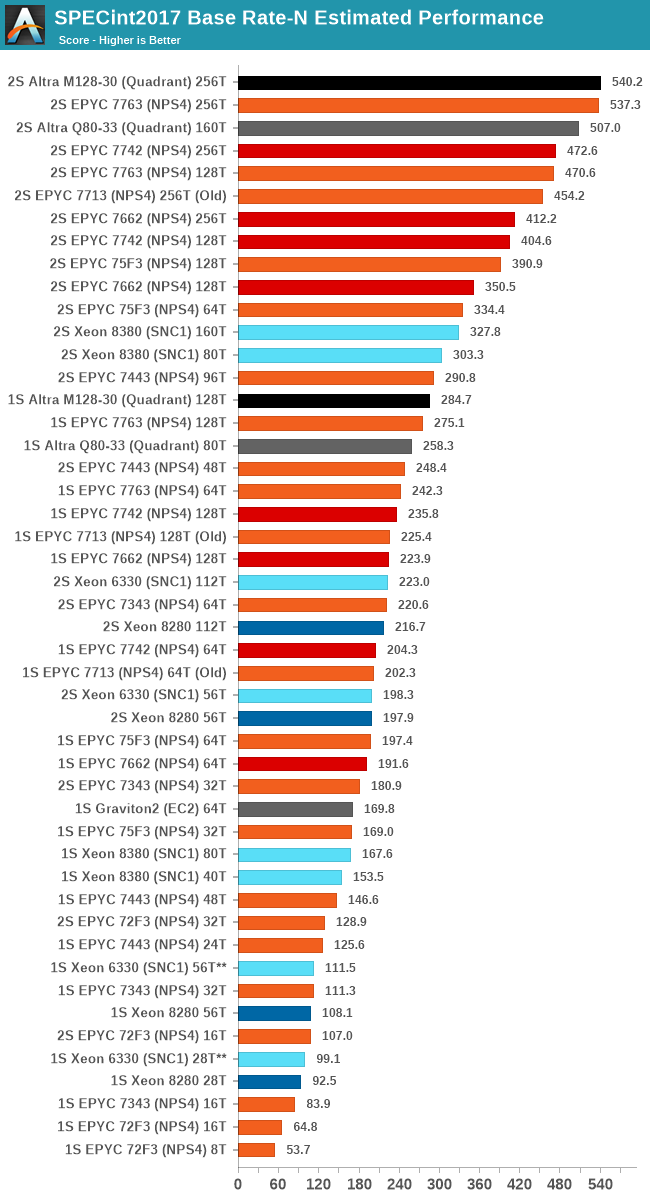 SPECfp2017 Base Rate MT performance scores of server processors [65]
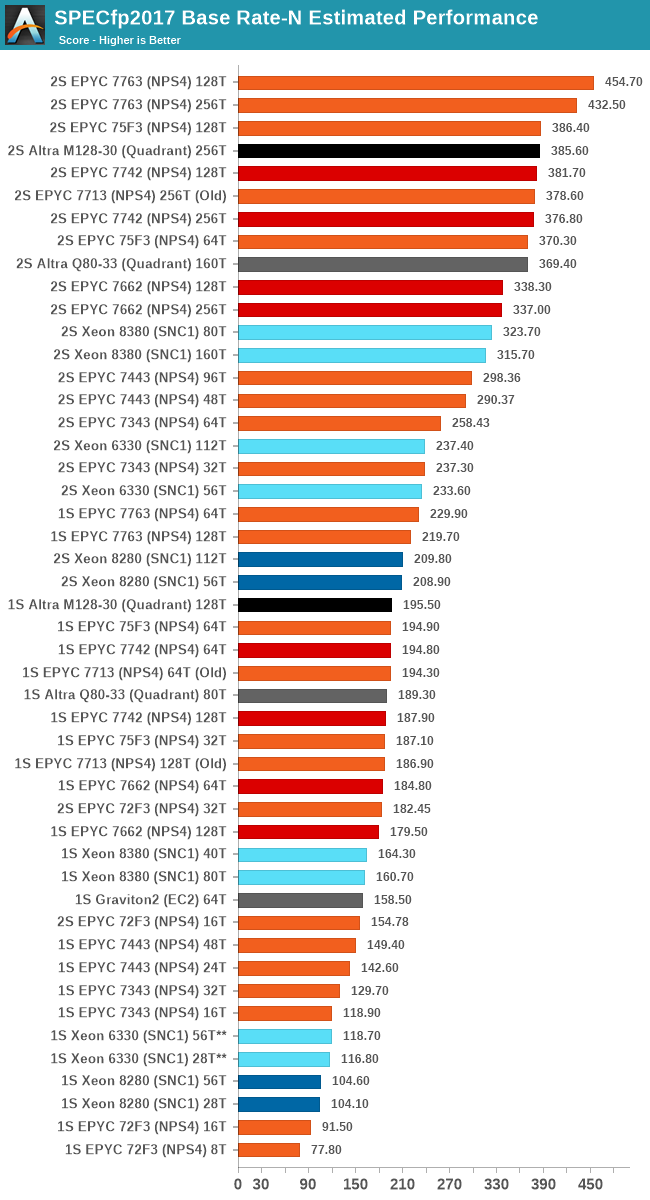 *
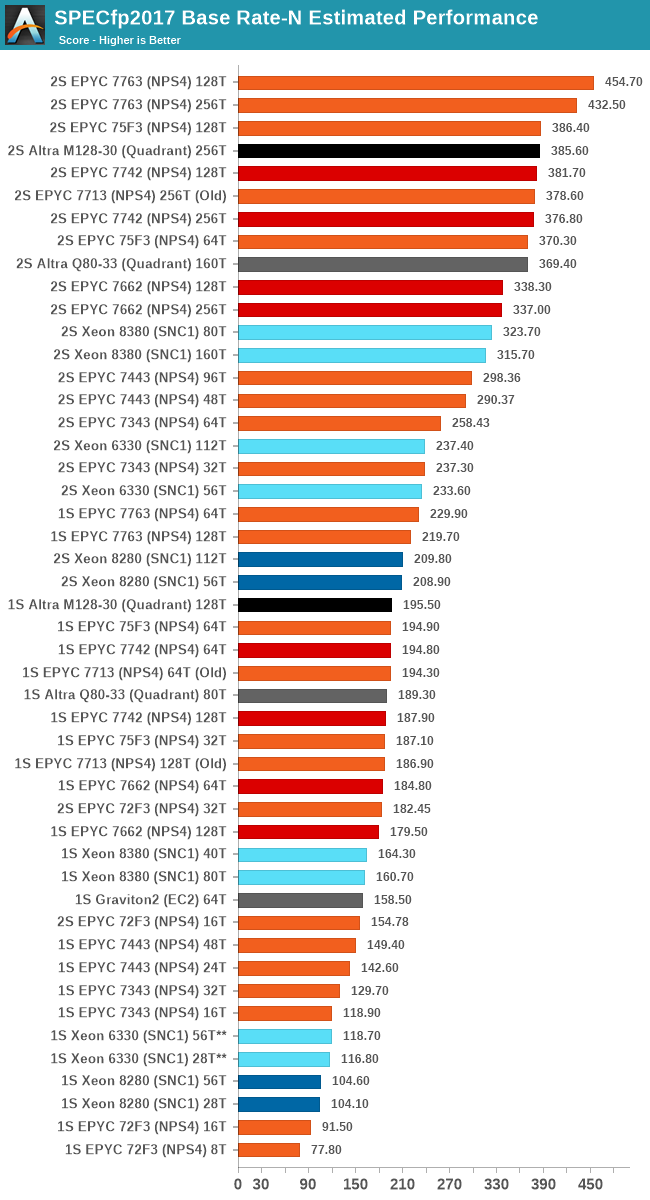 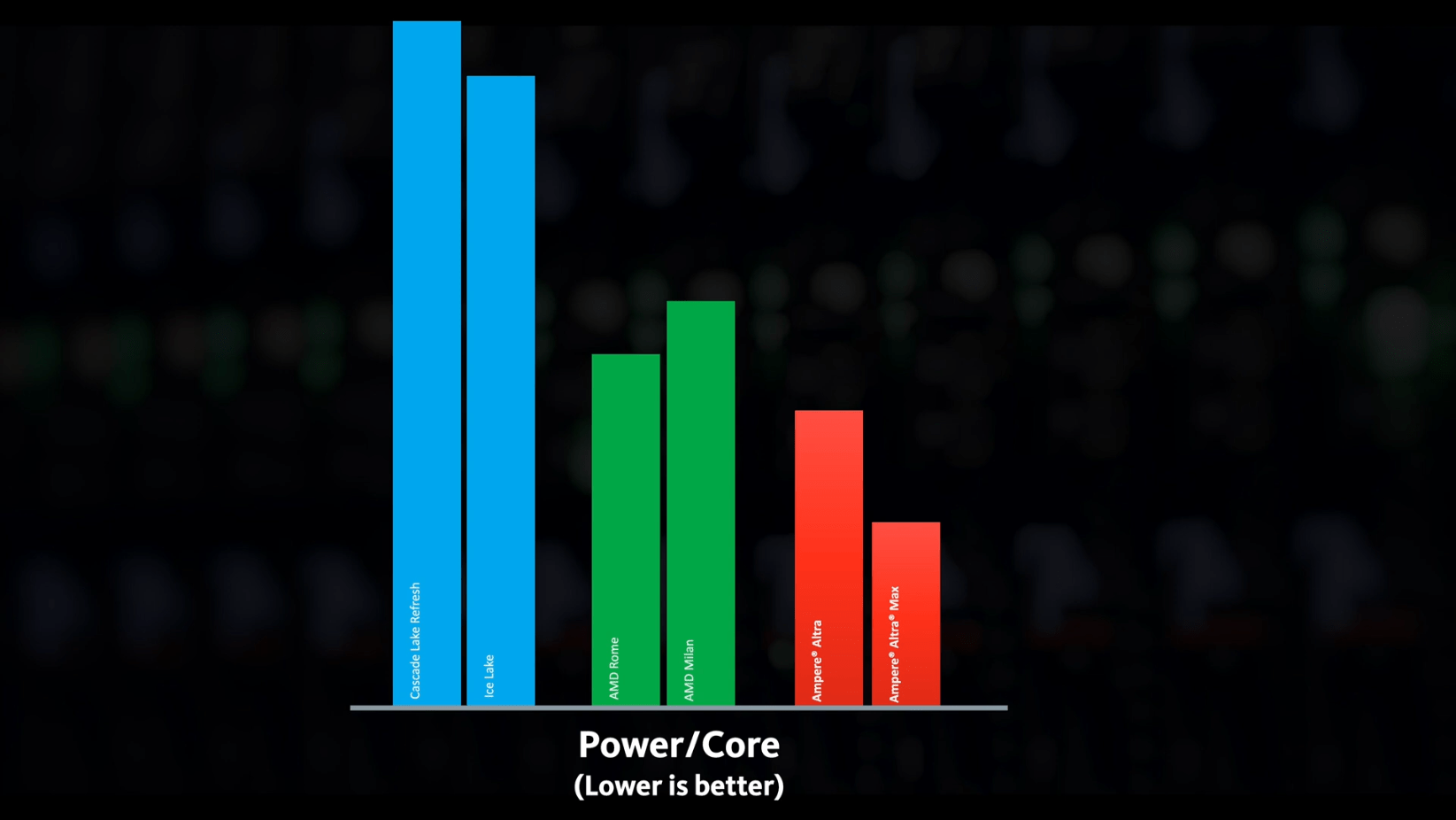 Power efficiency (power/core) of selected server processors [66]
Intel Cascade Lake Refresh (14 nm)
Intel Ice Lake (10 nm
AMD Rome (Zen 2)
AMD Milan (Zen 3)
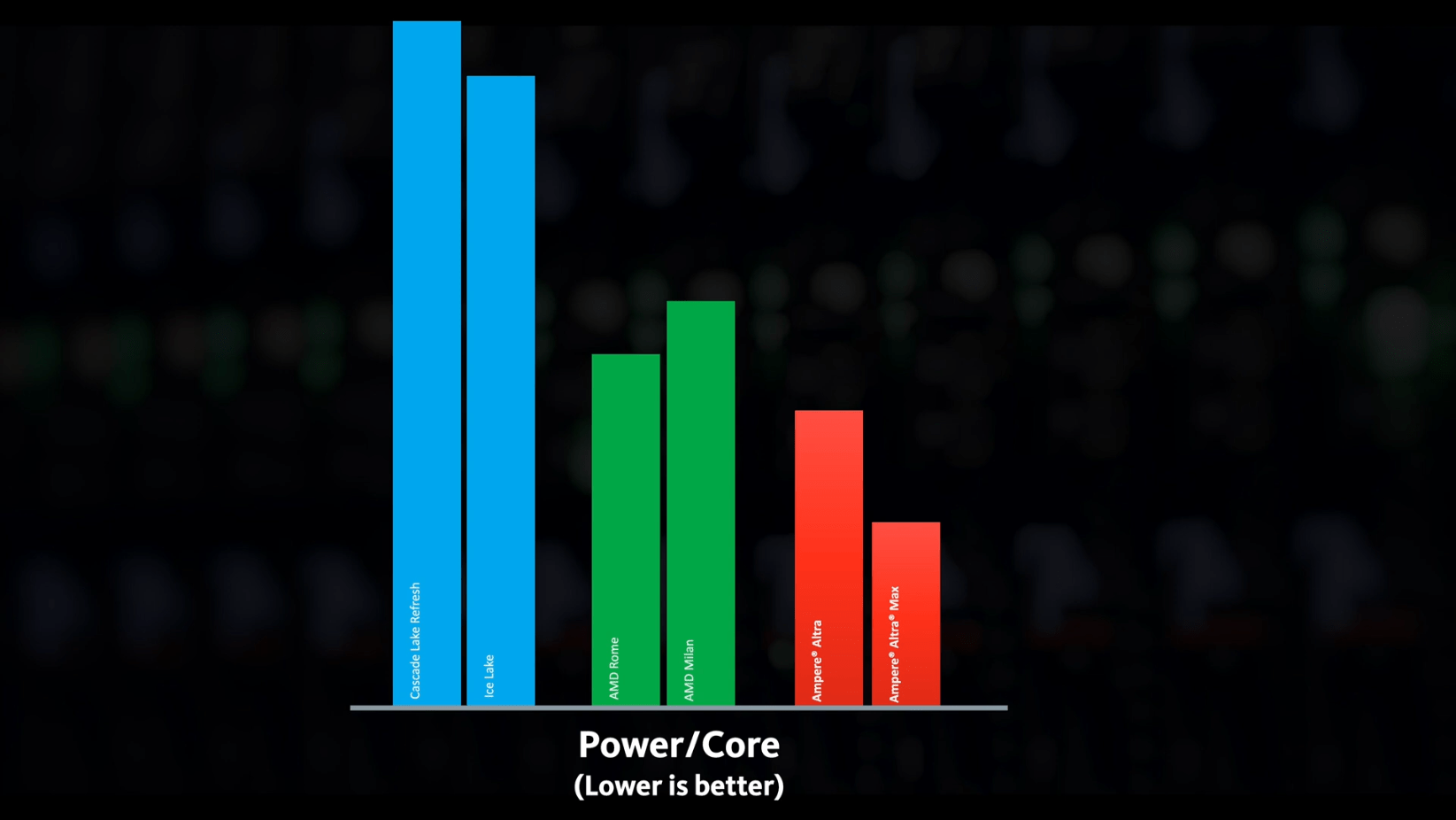 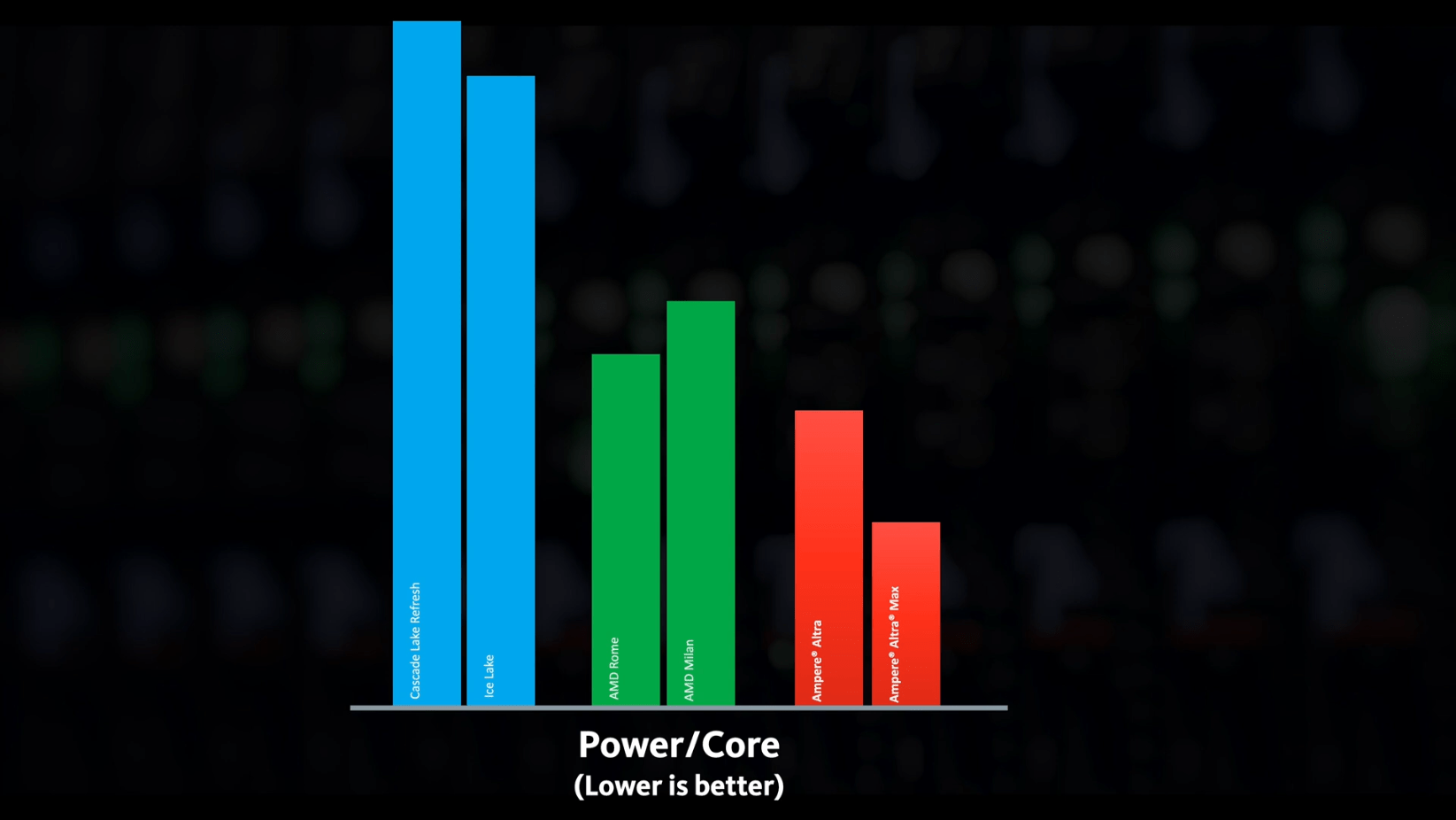 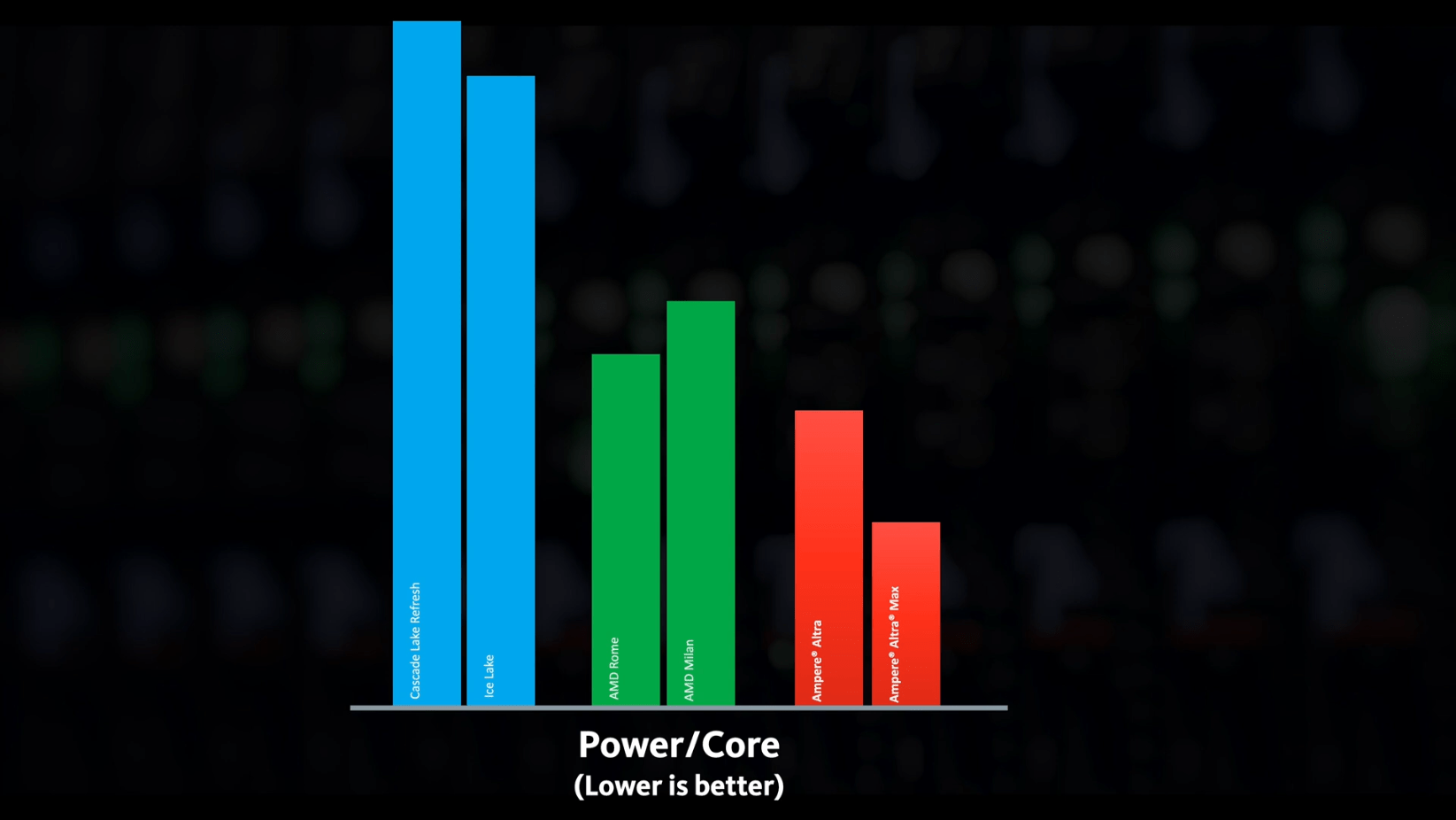 Ampere Altra
*
Altra Max
5. References
5. References (1)
[1]: AFL Hyperscale, What is Hyperscale?, 2019, https://www.aflhyperscale.com/wp-content/
           uploads/2020/06/AFLHS-What-is-Hyperscale-1.2-WQ-1.pdf
[2]: AFL Hyperscale, Understanding Different Types of Data Center, May 11 2020, 
           https://www.aflhyperscale.com/understanding-different-types-of-data-center/
[3]: Intel Secretly Firefighting a Major CPU Bug Affecting Datacenters?, TechPowerUp,
           Jan. 3, 2018, https://www.techpowerup.com/240174/intel-secretly-firefighting-a-major-
           cpu-bug-affecting-datacenters#g240174
[4]: AFL Hyperscale, Tiers of Hyperscaler, May 14 2020, 
           https://www.aflhyperscale.com/tiers-of-hyperscaler/
[5]: Amazon EC2 Instance Types, https://aws.amazon.com/ec2/instance-types/
[6]: Krass P., Meet Intel's new processors for edge computing, Tech Provider Zone, Sept. 23 2020,
           https://www.techproviderzone.com/devices/meet-intels-new-processors-for-edge-computing
[7]: Real-Life Use Cases for Edge Computing, IEEE Innovation at work,
           https://innovationatwork.ieee.org/real-life-edge-computing-use-cases/
[8]: Morgan T.P., The Prospects for an ARM Server Insurrection, The Next Platform, May 3 2021,
           https://www.nextplatform.com/2021/05/03/the-prospects-for-an-arm-server-insurrection/
[9]: Frumusanu A., Arm Announces Neoverse Infrastructure IP Branding & Future Roadmap,
           AnandTech, Oct. 16 2018, https://www.anandtech.com/show/13475/arm-announces-
           neoverse-infrastructure-ip-branding-future-roadmap
5. References (2)
[10]: Morgan T.P., ARM Goes to War in the Datacenter with „Ares” Designs, The Next Platform,
           Febr. 20 2019, https://www.nextplatform.com/2019/02/20/arm-goes-to-war-in-the-
           datacenter-with-aries-designs/
[11]: Frumusanu A., Arm Announces Neoverse V1, N2 Platforms & CPUs, CMN-700 Mesh: More 
           Performance, More Cores, More Flexibility, AnandTech, April 27 2021,
           https://www.anandtech.com/print/16640/arm-announces-neoverse-v1-n2-platforms-cpus-
           cmn700-mesh
[12]: Frumusanu A., Arm Announces Neoverse V1 & N2 Infrastructure CPUs: +50% IPC, SVE Server 
           Cores, AnandTech, Sept. 22 2020, 
           https://www.anandtech.com/show/16073/arm-announces-neoverse-v1-n2
[13]: Parris N., Boost SoC performance from edge to cloud ARM CoreLink System IP, ARM,
           Nov. 2016, http://www.armtechforum.com.cn/attached/article/2016ATS_C1_Neil_Parris
           20161206151154.pdf
[14]: Kennedy P., Arm Neoverse V1 and N2 Roadmap Update, STH, Sept. 22 2020, 
           https://www.servethehome.com/arm-neoverse-v1-and-n2-roadmap-update/
[15]: DDR5/4/3/2: How Memory Density and Speed Increased with each Generation of DDR,
           Synopsys, Febr. 27 2019, https://blogs.synopsys.com/vip-central/2019/02/27/ddr5-4-3-
           2-how-memory-density-and-speed-increased-with-each-generation-of-ddr/
[16]: Smith R., DDR5 Memory Specification Released: Setting the Stage for DDR5-6400 And 
           Beyond, AnandTech, July 14, 2020,
           https://www.anandtech.com/show/15912/ddr5-specification-released-setting-the-stage-
           for-ddr56400-and-beyond
5. References (3)
[17]: Jun H., Nam S., Jin H., Lee J-C., Park Y.J., and Lee J.J., High-Bandwidth Memory (HBM) Test 
           Challenges and Solutions, IEEE Design & Test, Vol. 34, Issue 1, 2017
[18]: High Bandwidth Memory (HBM), DRAM, JESD235A, Jedec Solid State Technology, Nov. 2015,
           https://composter.com.ua/documents/JESD235A.pdf
[19]: Harding S., What Are HBM, HBM2 and HBM2E? A Basic Definition, Tom’s Hardware,
           April 15 2021, https://www.tomshardware.com/reviews/glossary-hbm-hbm2-high-
           bandwidth-memory-definition,5889.html
[20]: PCI Express, Wikipedia, https://en.wikipedia.org/wiki/PCI_Express
[21]: Morgan T.P., Eating The Interconnect Alphabet Soup with Intel’s CXL, The Next Platform,
           Sept. 18 2019, https://www.nextplatform.com/2019/09/18/eating-the-interconnect-
           alphabet-soup-with-intels-cxl/
[22]: CCIX IP, Cache Coherent Interconnect for Accelerators (CCIX), Cadence,
           https://ip.cadence.com/ipportfolio/ip-portfolio-overview/interface-ip/ccix-ip
[23]: Voigt D., Koenen D., Cache Coherent Interface for Accelerators (CCIX), PM Summit, 
           Jan. 24 2018, San José, CA, https://www.snia.org/sites/default/files/PM-Summit/2018/
           presentations/13_PMSummit_18_interconnects_UPDATED.pdf
[24]: Wong W.G., CCIX: Cache Coherent Interconnect for Accelerators, Electronic Design, 
           Oct. 31 2018, https://www.electronicdesign.com/industrial-automation/article/21807218/
           ccix-cache-coherent-interconnect-for-accelerators
[25]: Arm Neoverse N1 Core, Revision: r3p1, Technical Reference Manual
5. References (4)
[26]: Frumusanu A., Arm Announces Neoverse N1 & E1 Platforms & CPUs: Enabling A Huge Jump 
           In Infrastructure Performance, AnandTech, Febr. 20 2019, 
           https://www.anandtech.com/print/13959/arm-announces-neoverse-n1-platform
[27]: Pellegrini A. et al., The Arm Neoverse N1 Platform: Building Blocks for the Next-Gen 
           Cloud-to-Edge Infrastructure SoC, IEEE Micro, Vol. 40, Issue 2, 2020
[28]: Neoverse Reference Design, ARM Developer, https://developer.arm.com/tools-and-software/
           development-boards/neoverse-reference-design?_ga=2.220183775.71780618.1619202436-
           2021226593.1618858037
[29]: ARM Cortex-A75 Core, Revision: r2p0, Technical Reference Manual, June 03 2017
[30]: Power and Performance Management using Arm, SCMI Specification, White Paper
[31]: Madhu P., Enabling Collaborative Processor Performance Control (CPPC) on Arm Platforms,
           linaro.org, 2021, https://static.linaro.org/connect/lvc21/presentations/lvc21-219.pdf
[32]: Rusitoru R., Power Saving and Monitoring Features on Hardware Level, EETHPC 2018,
           June 28 2018, http://eethpc.net/wp-content/uploads/2018/06/ARM_EEHPC_ISC18.pdf
[33]: Using bfloat16 with TensorFlow models, Google Cloud,  
           https://cloud.google.com/tpu/docs/bfloat16
[34]: Arm Architecture Reference Manual Armv8, for Armv8-A architecture profile
           https://developer.arm.com/documentation/ddi0487/latest/
[35]: Sandhu T., Arm releases Cortex-A77 CPU for next-gen mobile devices, Hexus, May 27 2019,
           https://hexus.net/tech/news/cpu/130757-arm-releases-cortex-a77-cpu-next-gen-
           mobile-devices/
5. References (5)
[36]: Schor D., Arm Updates Its Neoverse Roadmap: New BFloat16, SVE Support, WikiChip Fuse,
           Sept. 22 2020, https://fuse.wikichip.org/news/4564/arm-updates-its-neoverse-roadmap-
           new-bfloat16-sve-support/
[37]: Taneja M., Arm Neoverse N2 Platform: Industry-leading performance and power efficiency 
           for Cloud-to-Edge infrastructure, ARM Community, April 27 2021, 
           https://community.arm.com/developer/ip-products/processors/b/processors-ip-blog/posts/
           arm-neoverse-n2-industry-leading-performance-efficiency
[38]: Stephens N., Biles S., Boettcher M., Eapen J., The ARM Scalable Vector Extension, IEEE Micro,
           Vol, 37, Issue 2. March-April 2017
[39]: Matta A., Arm Neoverse V1 Platform: Unleashing a new performance tier for Arm-based 
           computing, ARM Community, April 27 2021,
           https://community.arm.com/developer/ip-products/processors/b/processors-ip-blog/posts/
           neoverse-v1-platform-a-new-performance-tier-for-arm
[40]: De Gelas J., New ARM IP Launched: CMN-600 Interconnect for 128 Cores and DMC-620, an 
           8Ch DDR4 IMC, AnandTech, Sept. 27 2016, 
           https://www.anandtech.com/show/10711/arm-cmn-600-dmc-620-128-cores-8-channel-ddr4
[41]: Parris N., Maximizing heterogeneous system performance with ARM interconnect and CCIX,
           Teratec, June 2017, https://teratec.eu/library/pdf/forum/2017/Presentations/A7_04_
           Forum_TERATEC_2017_%20PARRIS_%20ARM.pdf
[42]: Neoverse E1, ARM Developer, 
           https://developer.arm.com/ip-products/processors/neoverse/neoverse-e1
5. References (6)
[43]: Sun G., Underhill J., Build cost-effective web & containerized apps on EC2 Arm instances,
           2019, https://d1.awsstatic.com/events/reinvent/2019/REPEAT_Build_cost-effective_web_
           &_containerized_apps_on_EC2_Arm_instances_CMP329-R.pdf
[44]: Kennedy P., Putting AWS Graviton and its Arm CPU Performance in Context, STH, Nov. 28 2018,
           https://www.servethehome.com/putting-aws-graviton-its-arm-cpu-performance-in-context/
[45]: Frumusanu A., Amazon's Arm-based Graviton2 Against AMD and Intel: Comparing Cloud 
           Compute, AnandTech, March 10 2020, https://www.anandtech.com/show/15578/cloud-
           clash-amazon-graviton2-arm-against-intel-and-amd/2
[46]: Morgan T.P., Applied Micro Finds ARM Server Footing, Reaches Higher, The Next Platform,
           Oct. 4 2016, https://www.nextplatform.com/2016/10/04/applied-micro-finds-arm-server-
           footing-reaches-higher/
[47]: Singh G., Favor G., Yeung A., AppliedMicro X-Gene2, HotChips 2014,
           https://old.hotchips.org/wp-content/uploads/hc_archives/hc26/HC26-11-day1-epub/
           HC26.11-4-ARM-Servers-epub/HC26.11.430-X-Gene-Singh-AppMicro-HotChips-2014-v5.pdf
[48]: Hollas S., Ampere for the openEDGE, OCP Regional Summit, Sept. 26-27 2019, SlidePlayer,
           https://slideplayer.com/slide/17546223/
[49]: Frumusanu A., Avantek's Arm Workstation: Ampere eMAG 8180 32-core Arm64 Review
           AnandTech, May 22 2020, https://www.anandtech.com/print/15733/ampere-emag-system-
           a-32core-arm64-workstation
[50]: Ampere eMAG 8180 64-bit Arm Processor, Product Brief, 2018,
           https://amperecomputing.com/wp-content/uploads/2019/01/eMAG8180_PB_v0.5_20180914.pdf
5. References (7)
[51]: APM883832-X3, X-Gene 3 Multi-Core 64-bit Processor, Applied Micro, 2016, 
           https://en.wikichip.org/w/images/2/22/832-X3_PB.pdf
[52]: Frumusanu A., The Ampere Altra Review: 2x 80 Cores Arm Server Performance Monster
           AnandTech, Dec. 18 2020, https://www.anandtech.com/print/16315/the-ampere-altra-review
[53]: Ampere Altra 64-Bit Multi-Core Arm Processor, Product Brief, Febr. 27 2020, 
           https://amperecomputing.com/wp-content/uploads/2020/03/Altra_PB_v0.60_20200227.pdf
[54]: Morgan T.P., Ampere Aims for the Clouds with Altra ARM Server Chip, The Next Platform,
           March 3 2020, https://www.nextplatform.com/2020/03/03/ampere-aims-for-the-clouds-
           with-altra-arm-server-chip/
[55]: Frumusanu A., Hot Chips 2020: Marvell Details ThunderX3 CPUs - Up to 60 Cores Per Die, 
           96 Dual-Die in 2021, AnandTech, Aug. 17 2020, 
           https://www.anandtech.com/show/15995/hot-chips-2020-marvell-details-thunderx3
[56]: Aufranc J-L., Cavium ThunderX Server SoC Features up to 48 ARM 64-bit Cores, CNX Software,
           June 4 2014, https://www.cnx-software.com/2014/06/04/cavium-thunderx-server-soc-48-
           core-armv8/
[57]: De Gelas J., Investigating Cavium's ThunderX: The First ARM Server SoC With Ambition
           AnandTech, June 15 2016, https://www.anandtech.com/show/10353/investigating-cavium-
           thunderx-48-arm-cores
[58]: INTER-CHIP INTERCONNECT PROTOCOL FOR A MULT-CHP SYSTEM, 
           US Patent application US 2015/0254.183 A1 Filed: Mar. 7, 2014
5. References (8)
[59]: Sciabá A., CPUs, GPUs, accelerators and memory, HOW Workshop, 18-22 March 2019, 
           Jefferson Lab, Newport News, 
           https://indico.cern.ch/event/805578/contributions/3351993/subcontributions/277064/
           attachments/1810601/2956858/CPUs_GPUs_accelerators_and_memory.pdf
[60]: De Gelas J., Assessing Cavium's ThunderX2: The Arm Server Dream Realized At Last,
           AnandTech, May 23 2018, https://www.anandtech.com/show/12694/assessing-cavium-
           thunderx2-arm-server-reality
[61]: Rabin S., ThunderX3 Next Generation ARM-Based Server, Hot Chips 32, 2020
[62]: Frumusanu A., Marvell Refocuses Thunder Server Platforms Towards Custom Silicon Business
           AnandTech, Aug. 28 2020, https://www.anandtech.com/show/16049/marvell-refocuses-
           thunder-server-platforms-towards-custom-silicon-business
[63]: Frumusanu A., Intel 3rd Gen Xeon Scalable (Ice Lake SP) Review: Generationally Big, 
           Competitively Small, AnandTech, April 6, 2021,
           https://www.anandtech.com/show/16594/intel-3rd-gen-xeon-scalable-review
[64]: Ampere® Altra Max Product Brief, Ampere, June 2021,
           https://amperecomputing.com/wp-content/uploads/2021/06/Altra_Max_Rev_A1_PB_v0.55_
           2021061261.pdf
[65]: Frumusanu A., The Ampere Altra Max Review: Pushing it to 128 Cores per Socket, AnandTech,
           Oct. 7, 2021,
           The Ampere Altra Max Review: Pushing it to 128 Cores per Socket - Print View (anandtech.com)
[66]: Amperes server CPUs: After Altra Max with 128 cores, a new architecture follows, Allinfo,
            May 20, 2021,
            Amperes server CPUs: After Altra Max with 128 cores, a new architecture follows | AllInfo
[67]: Data Centre Budapest (visited on 13. Nov., 2021,
           https://www.t-systems.hu/solutions/it-infrastructures/about-adatkozpont-budapest
[68]: Fulton B., How hyperscale data centers are reshaping all of IT, ZDNet, April 5, 2019,
            https://www.zdnet.com/article/how-hyperscale-data-centers-are-reshaping-all-of-it/
[69]: RagingWire Opens New VA3 Data Center and Ashburn Data Center Campus in the Heart of
          Famed “Data Center Alley”, Ashburn, March 20, 2018,
          https://www.ragingwire.com/news/ragingwire-opens-new-va3-data-center-and-ashburn-
          data-center-campus